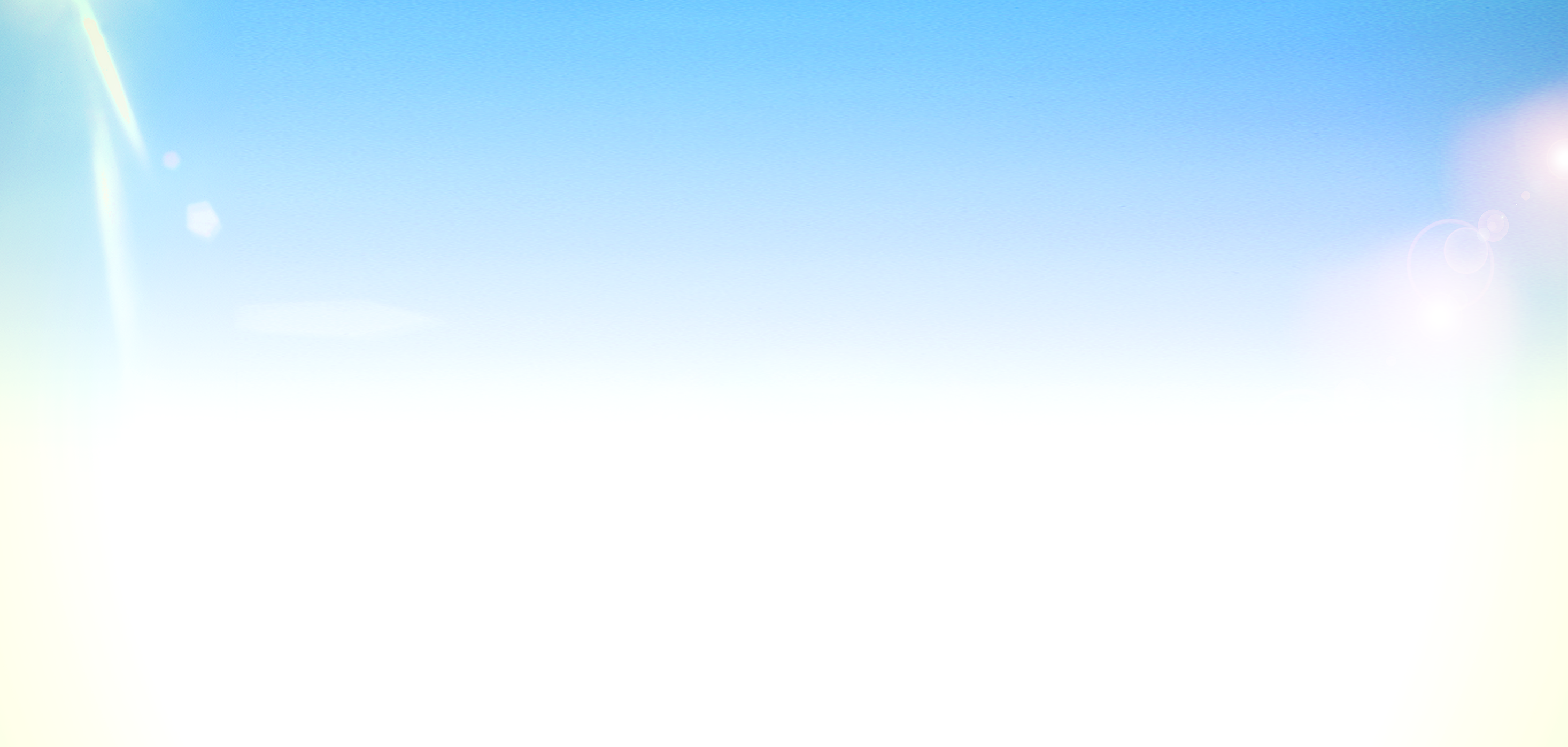 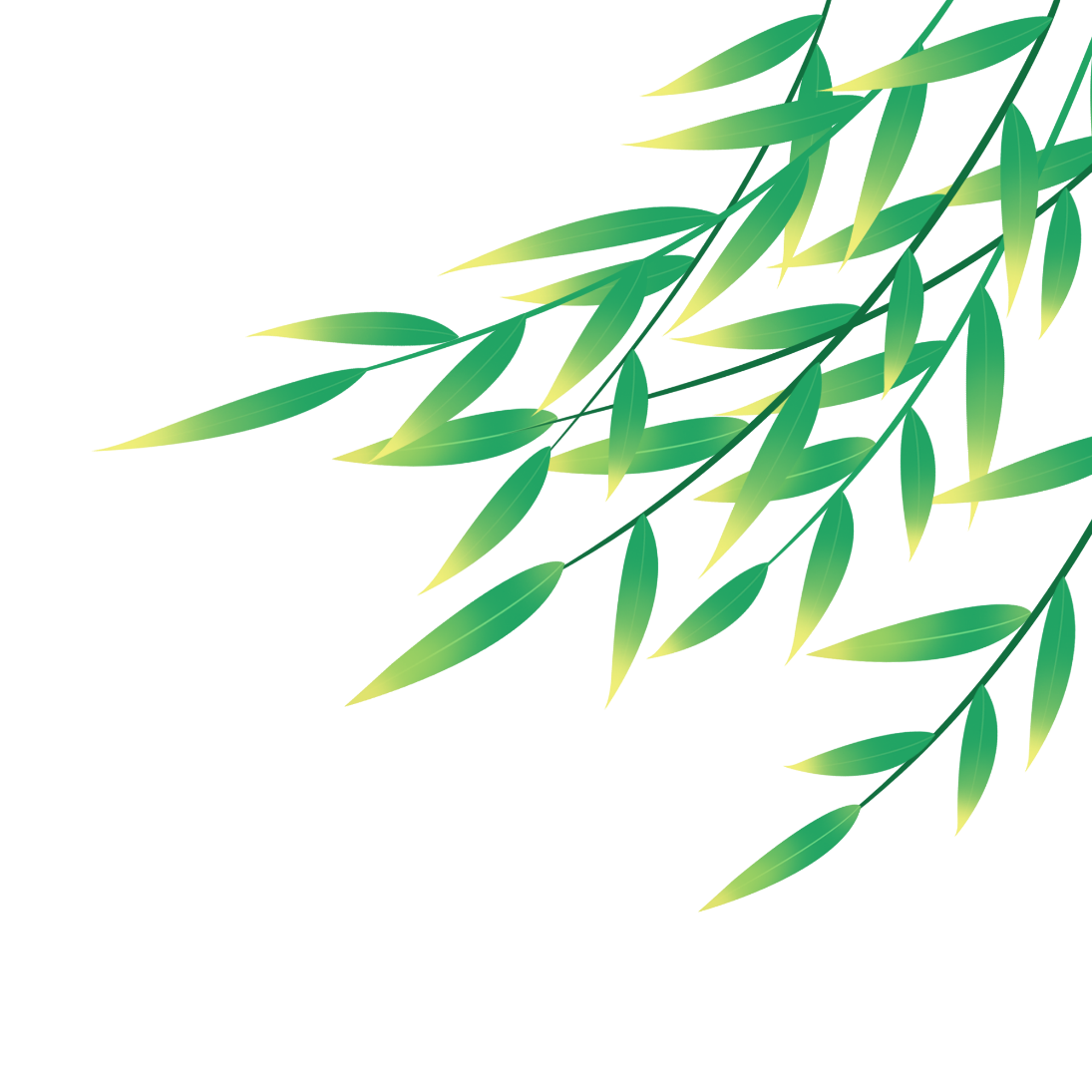 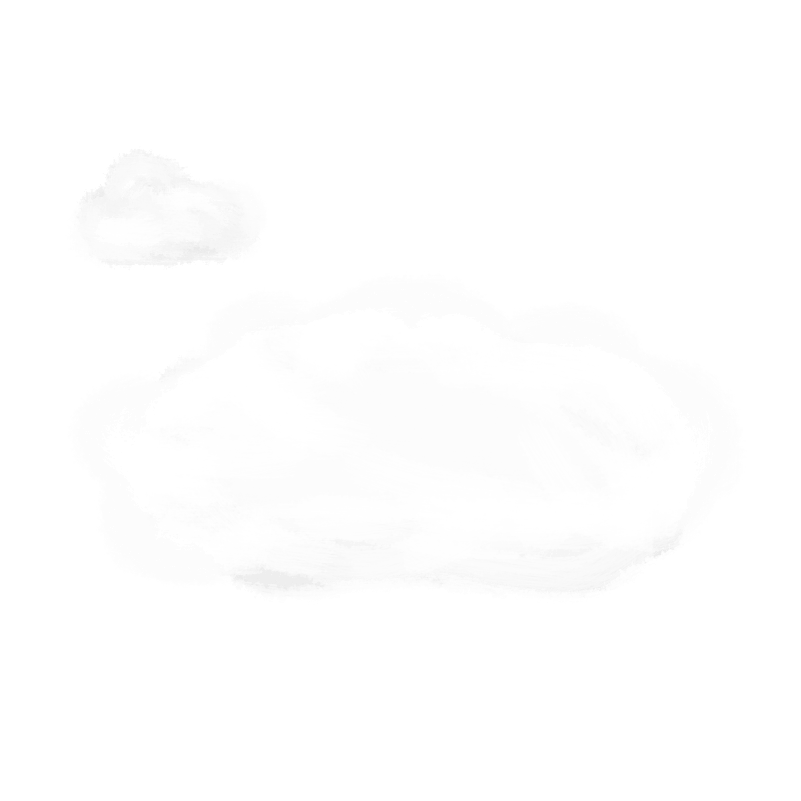 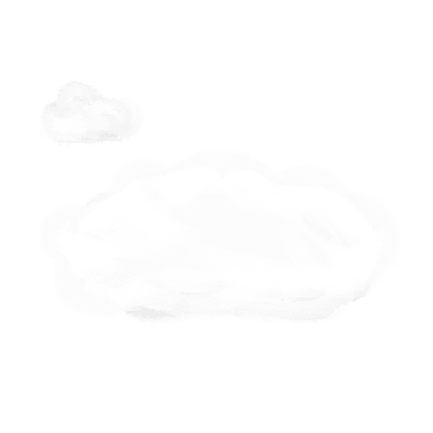 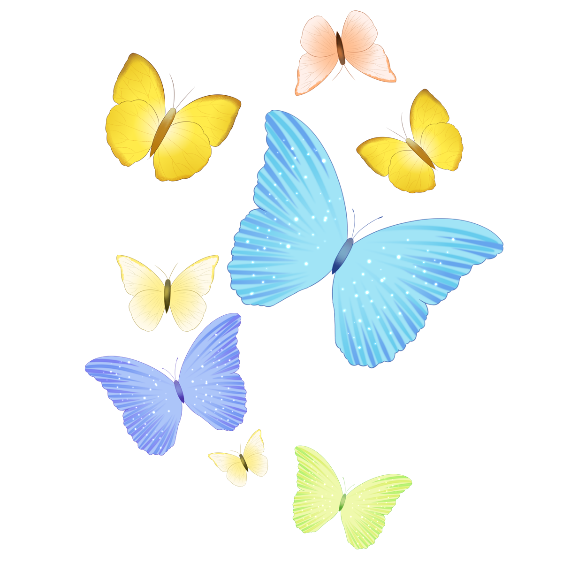 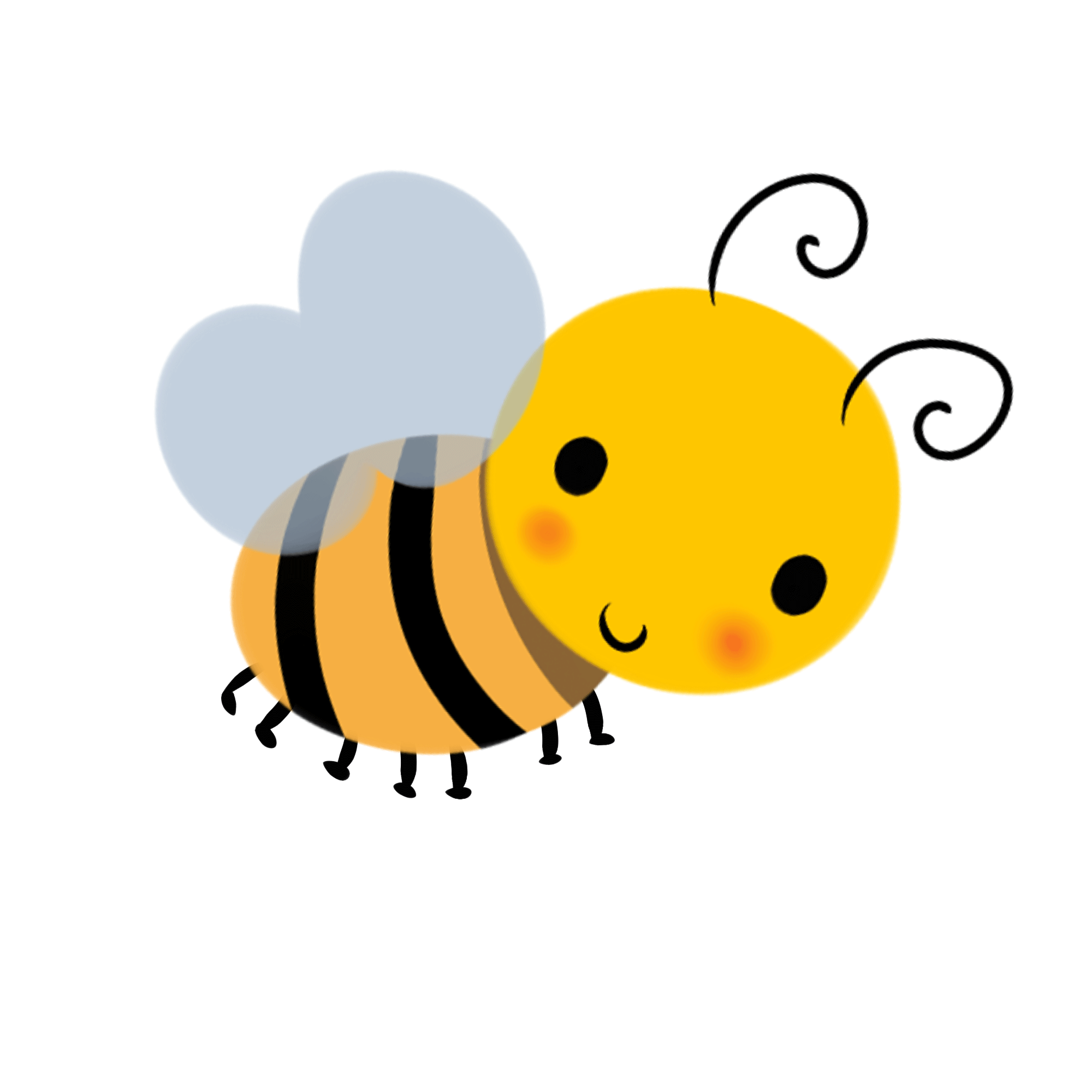 KHOA HỌC
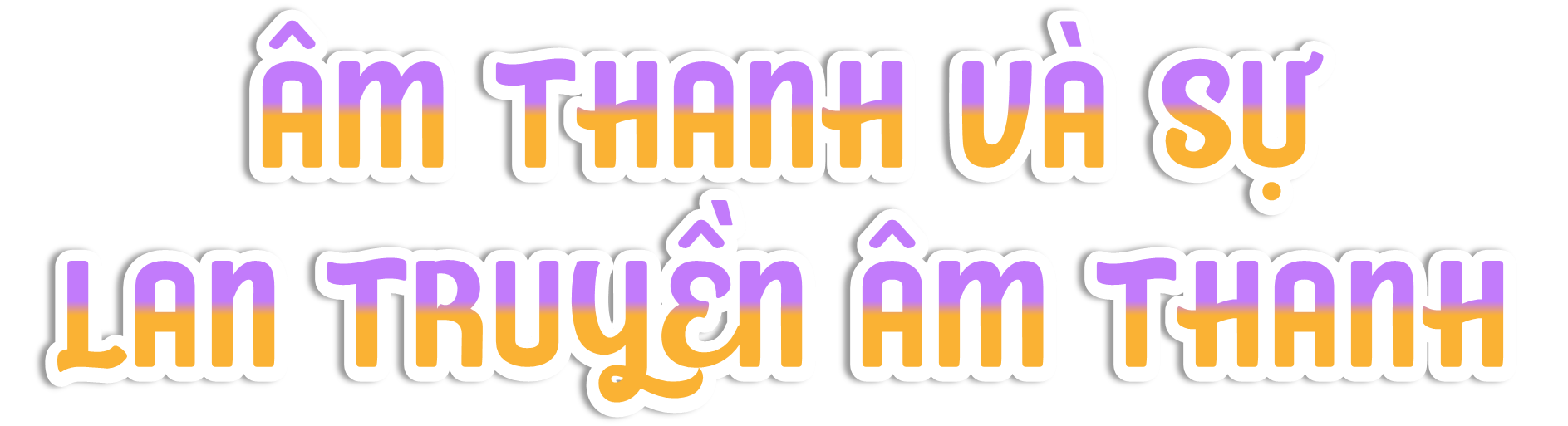 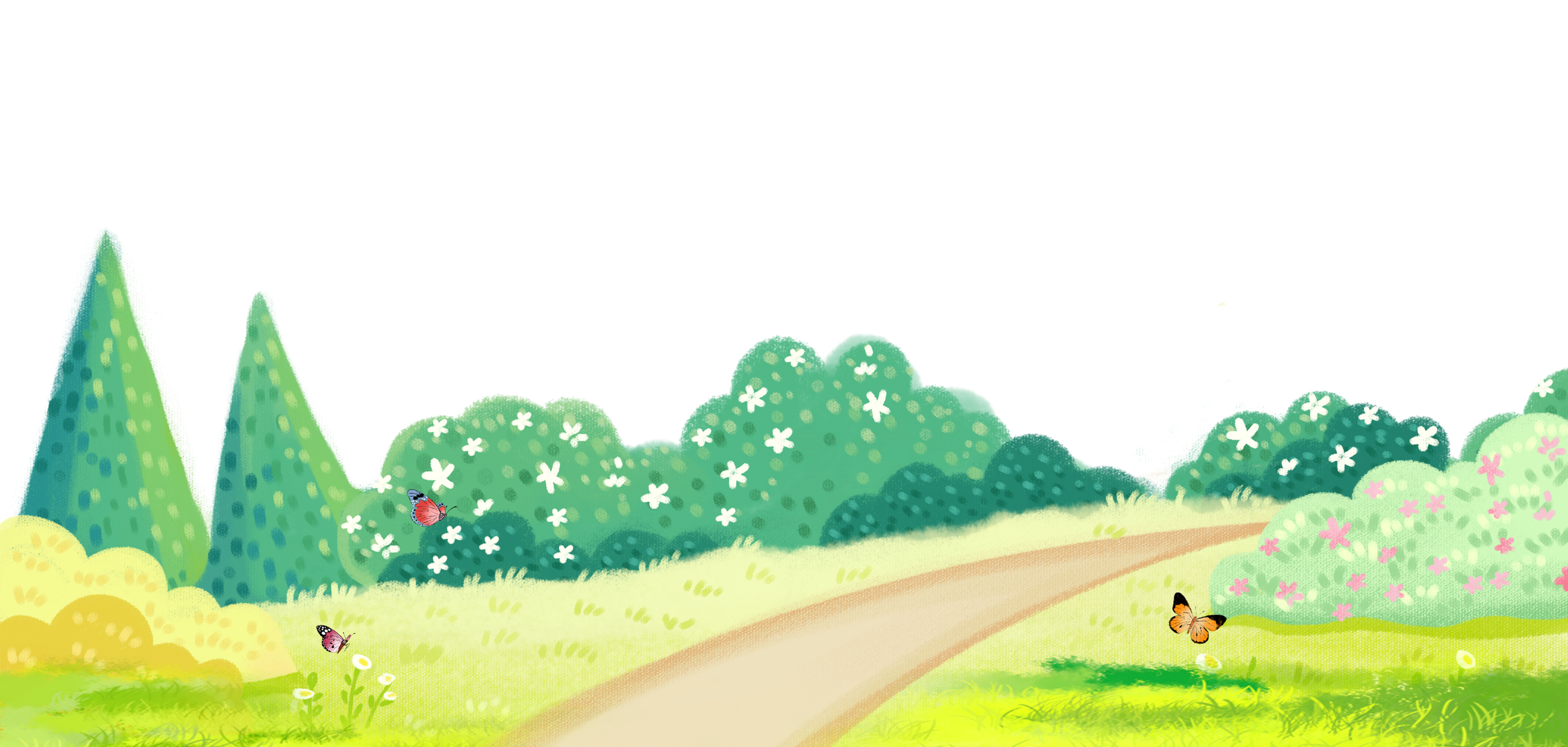 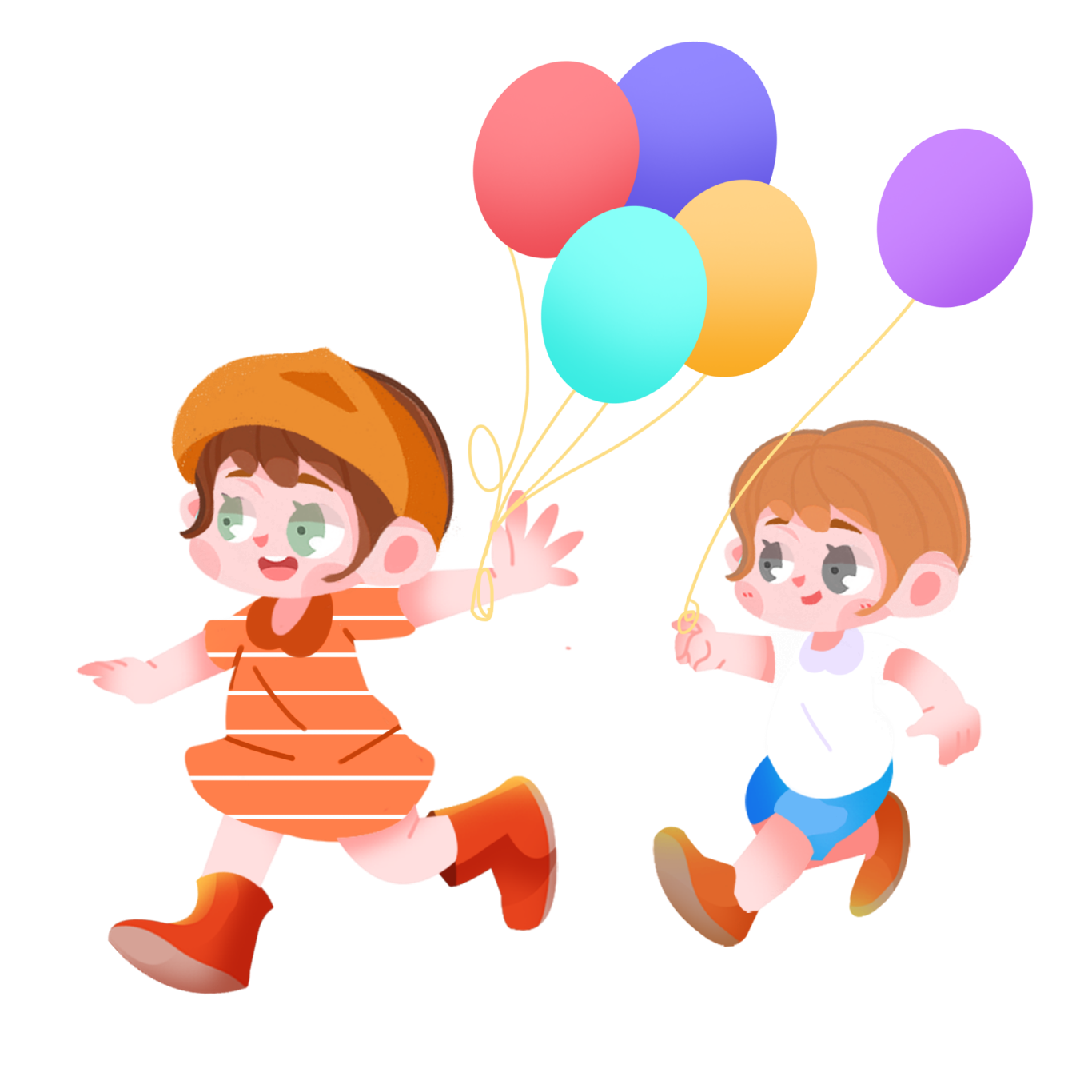 (Tiết 1)
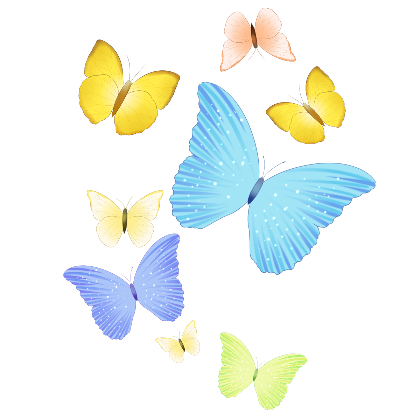 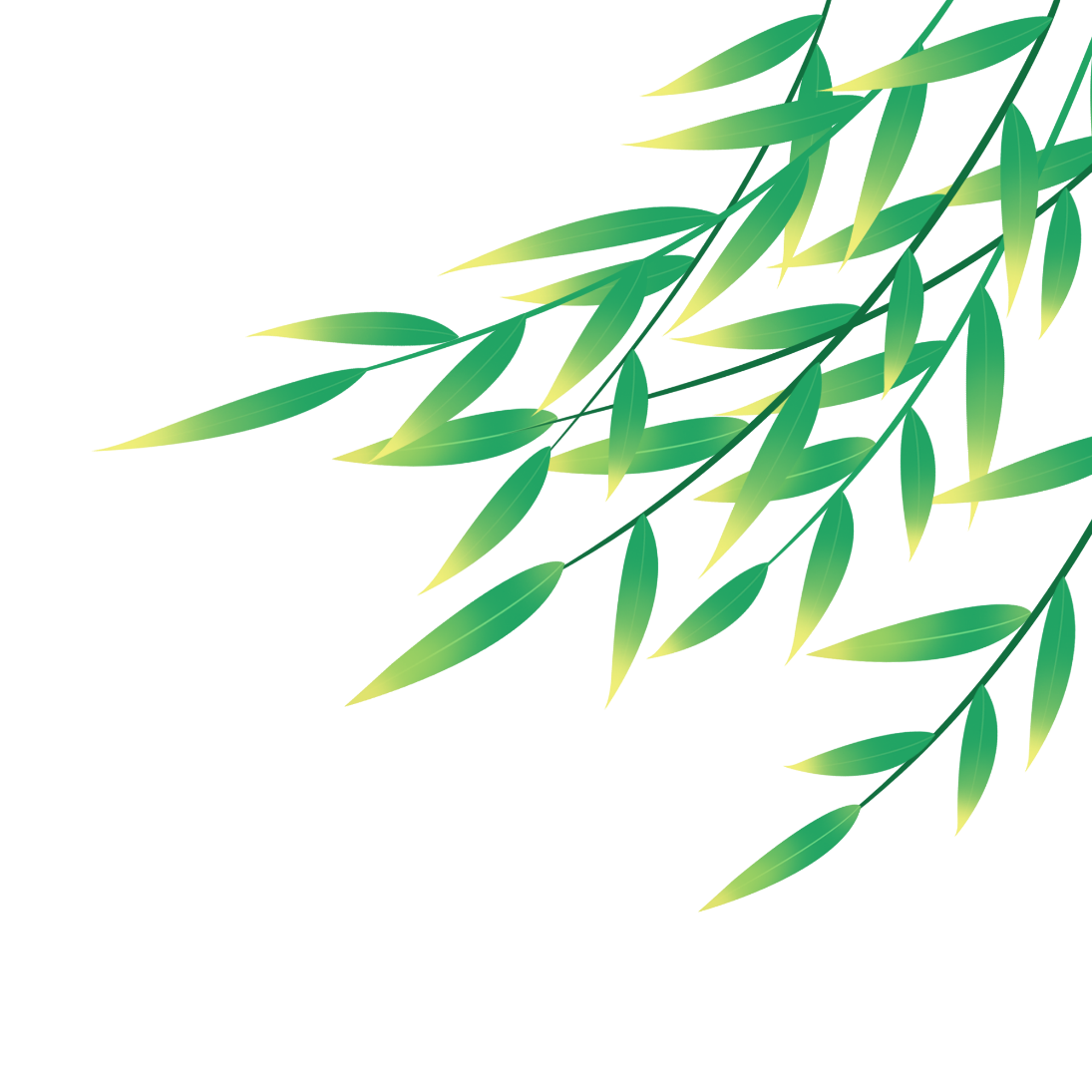 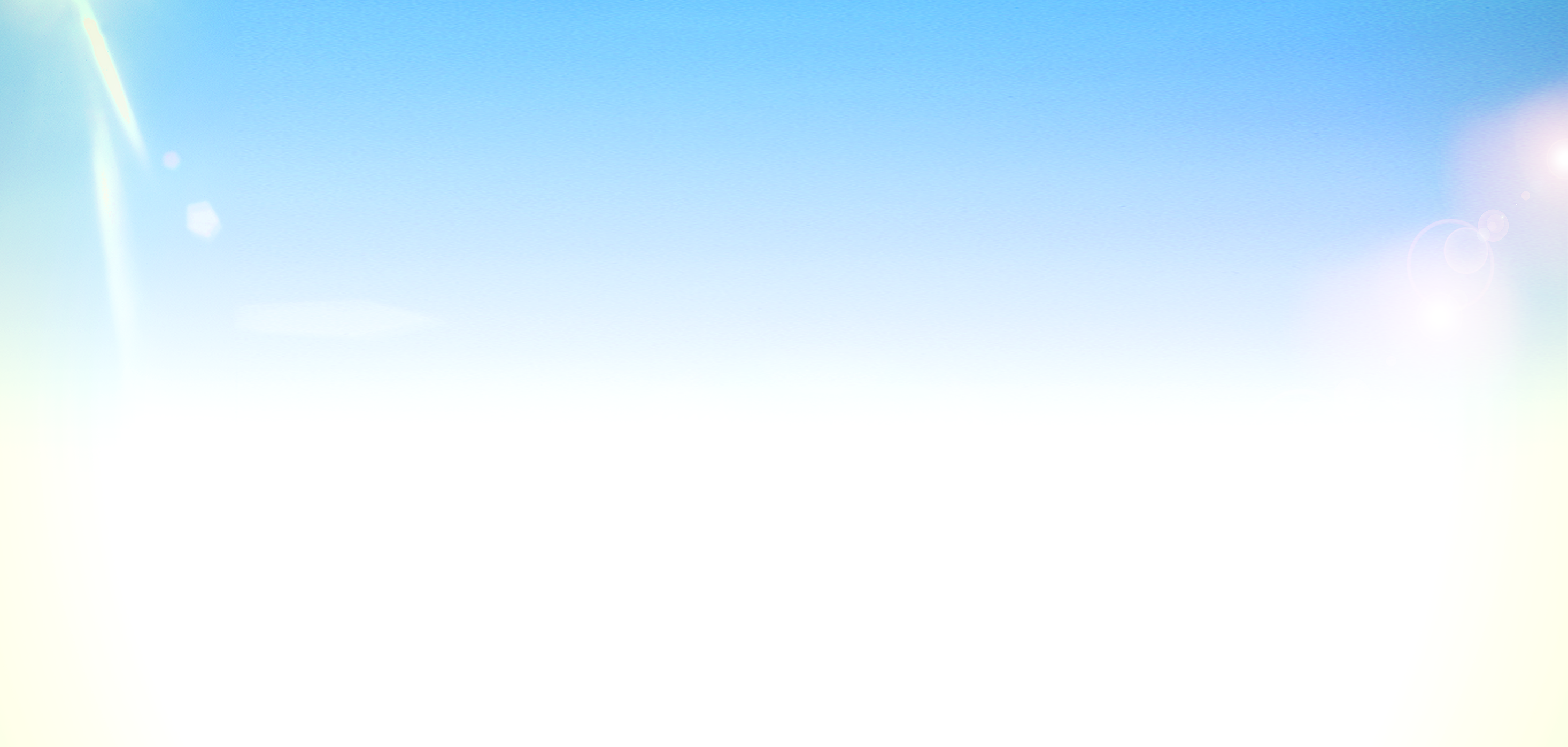 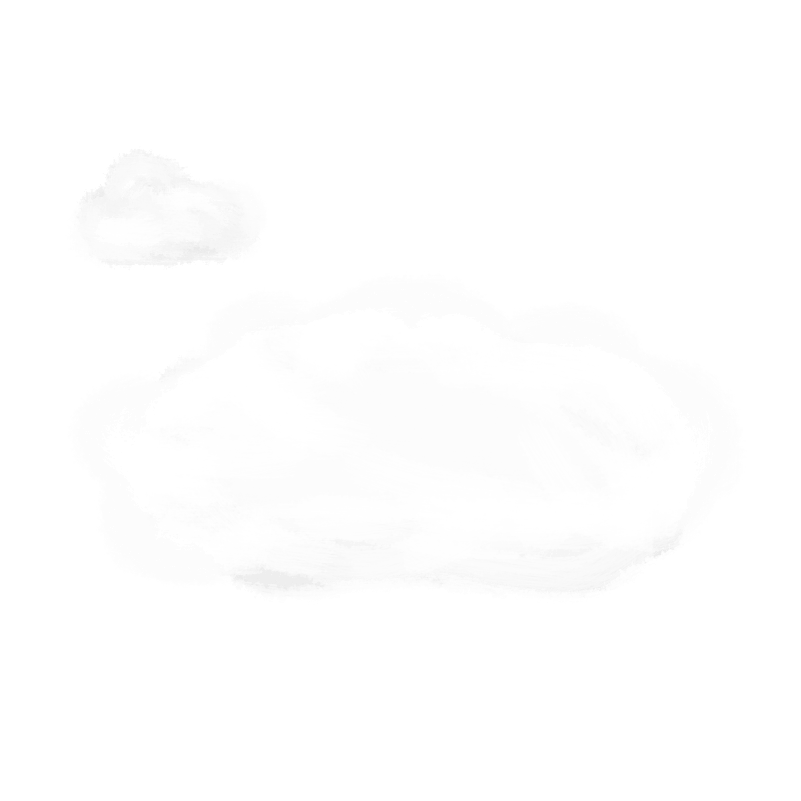 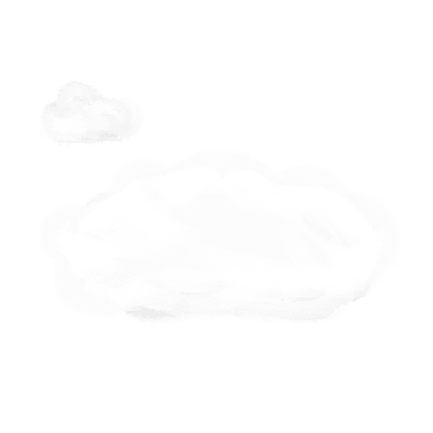 Yêu cầu cần đạt
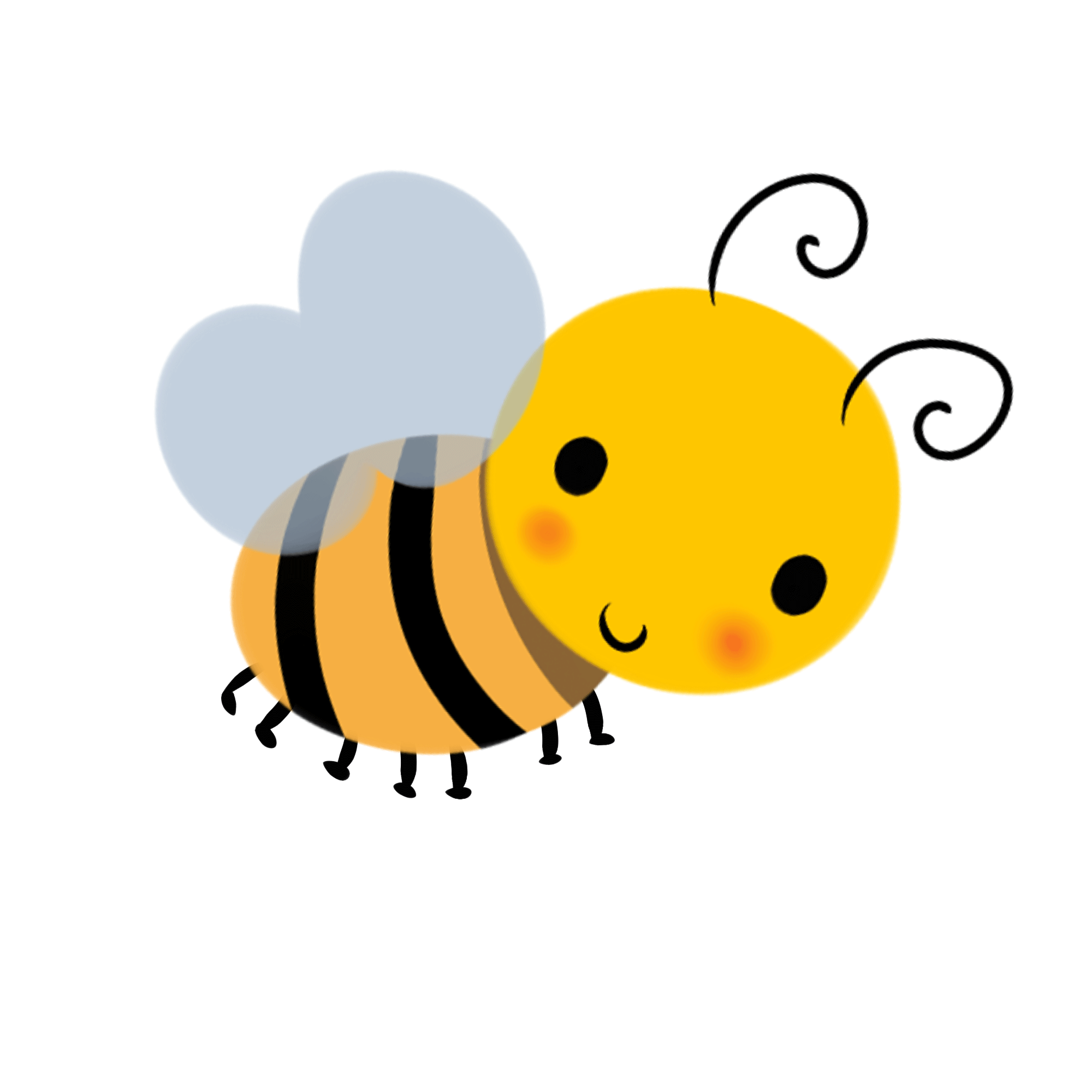 Lấy được ví dụ thực tế hoặc làm thí nghiệm để minh họa các vật phát ra âm thanh đều rung đôngh.
Nêu được dẫn chứng về âm thanh có thể truyền qua chất khí, chất lỏng, chất rắn.
 So sánh được độ to của âm thanh khi lại gần hoặc ra xa nguồn âm
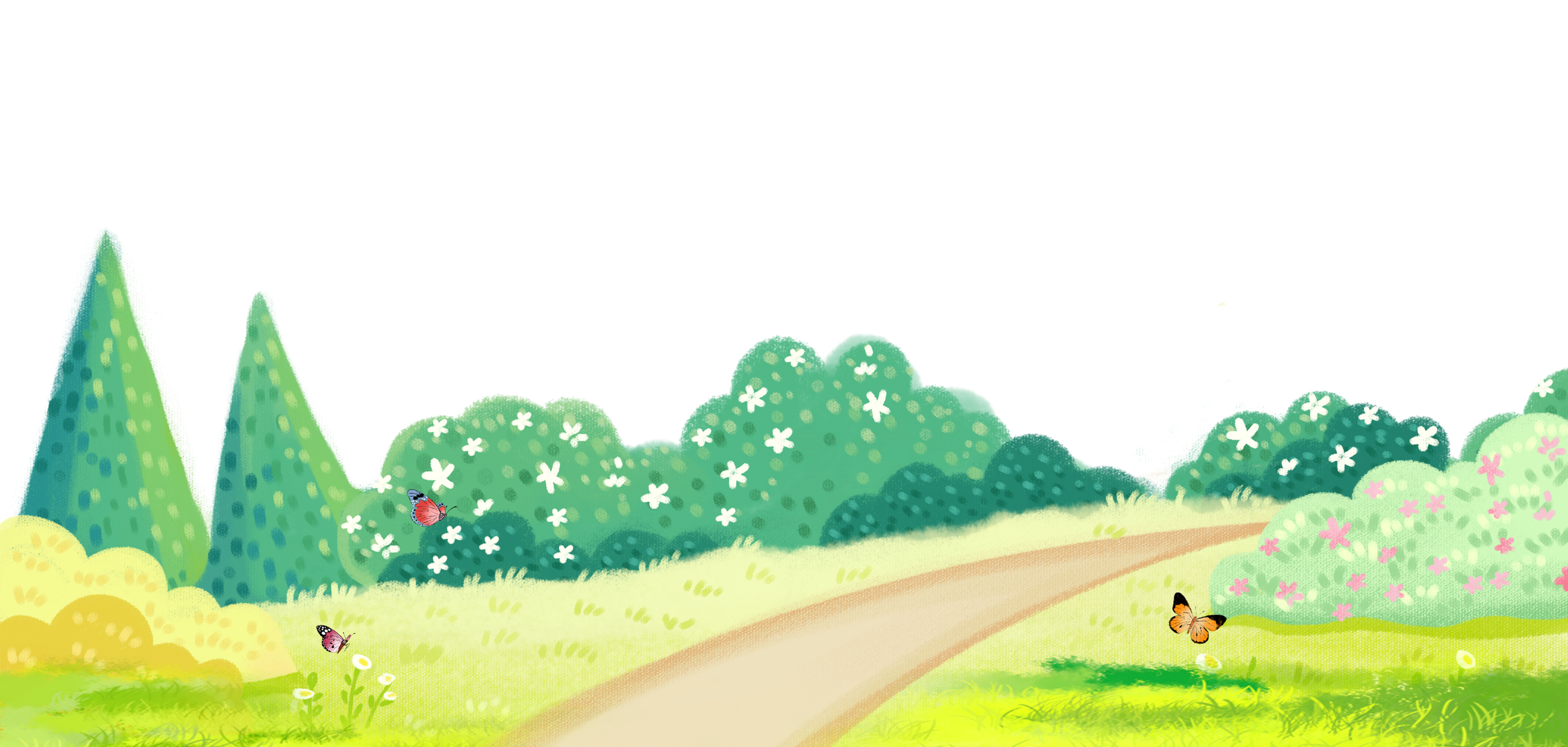 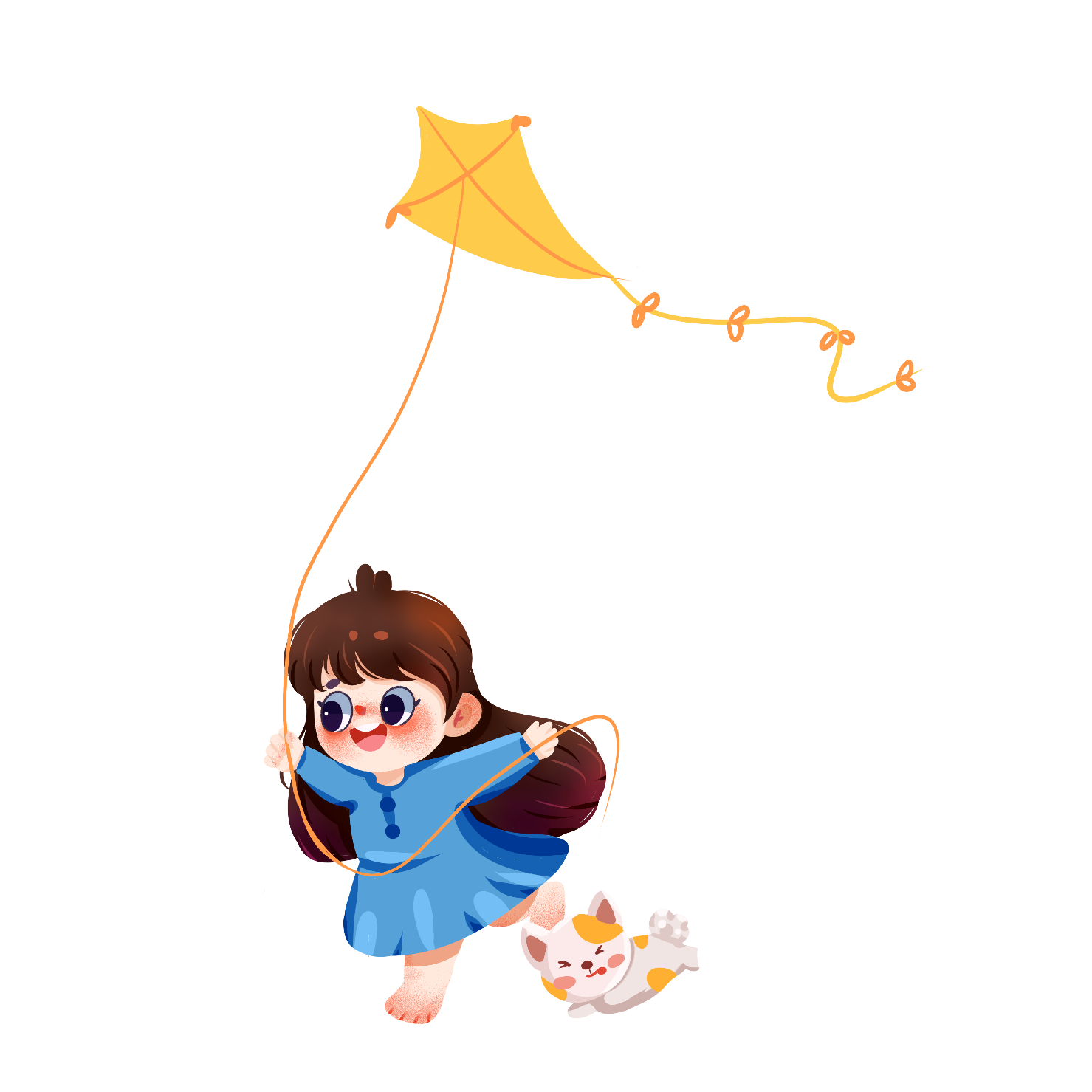 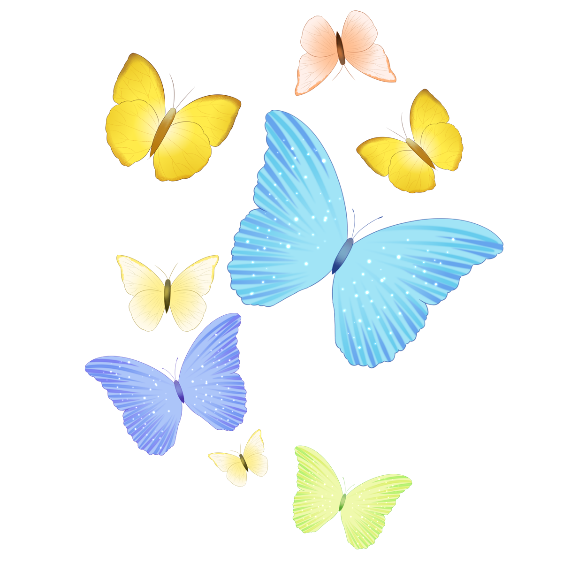 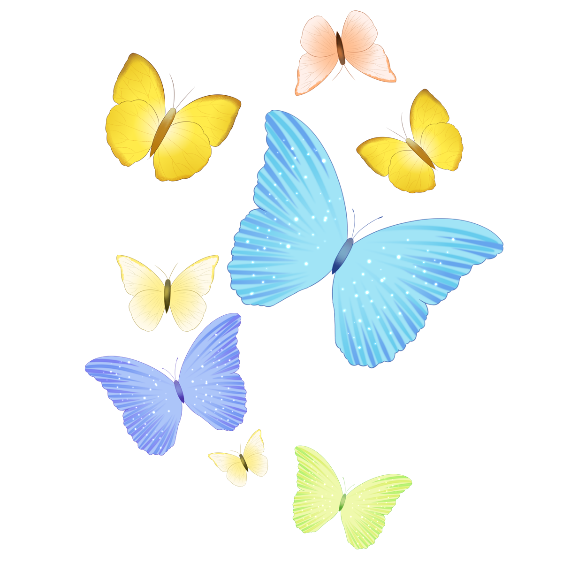 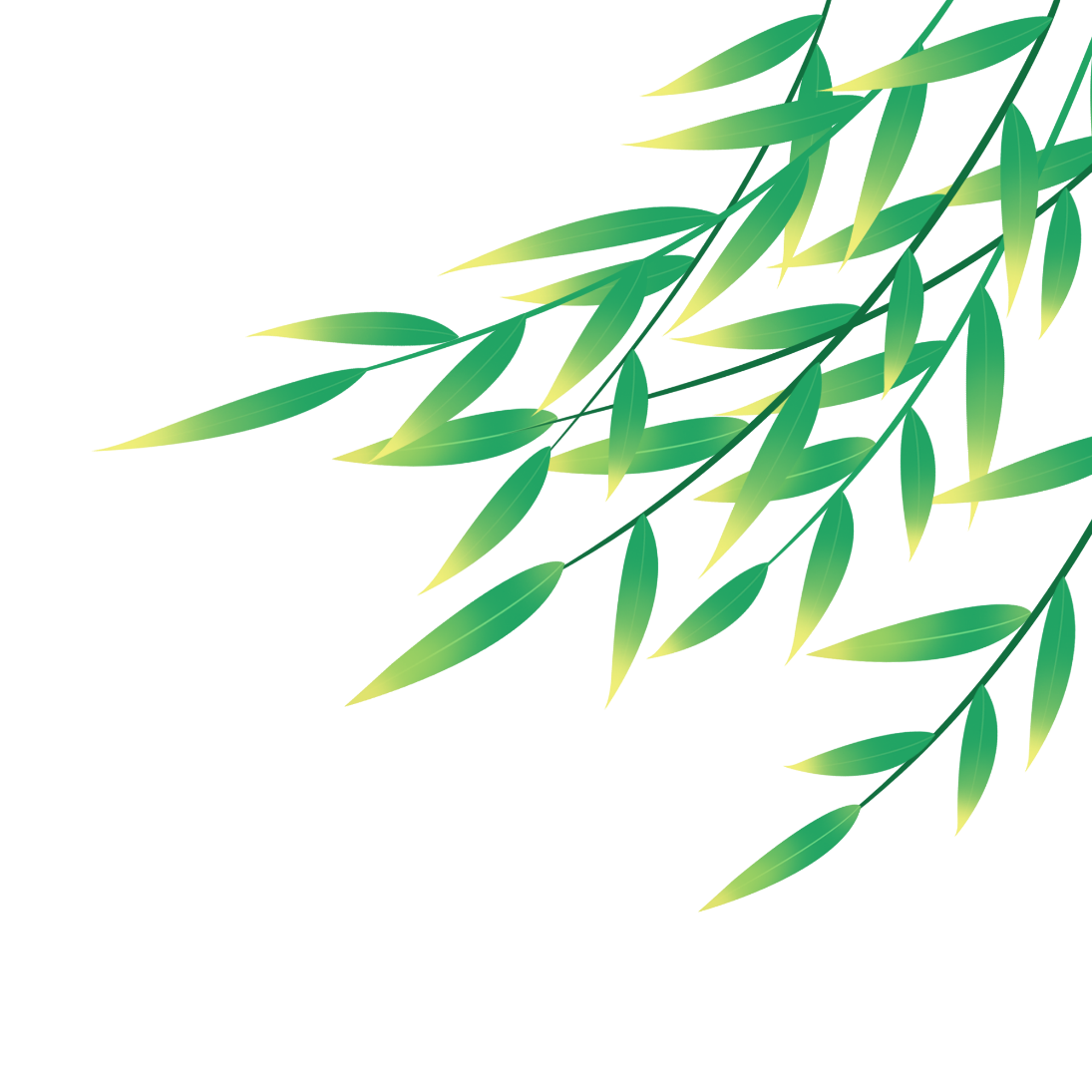 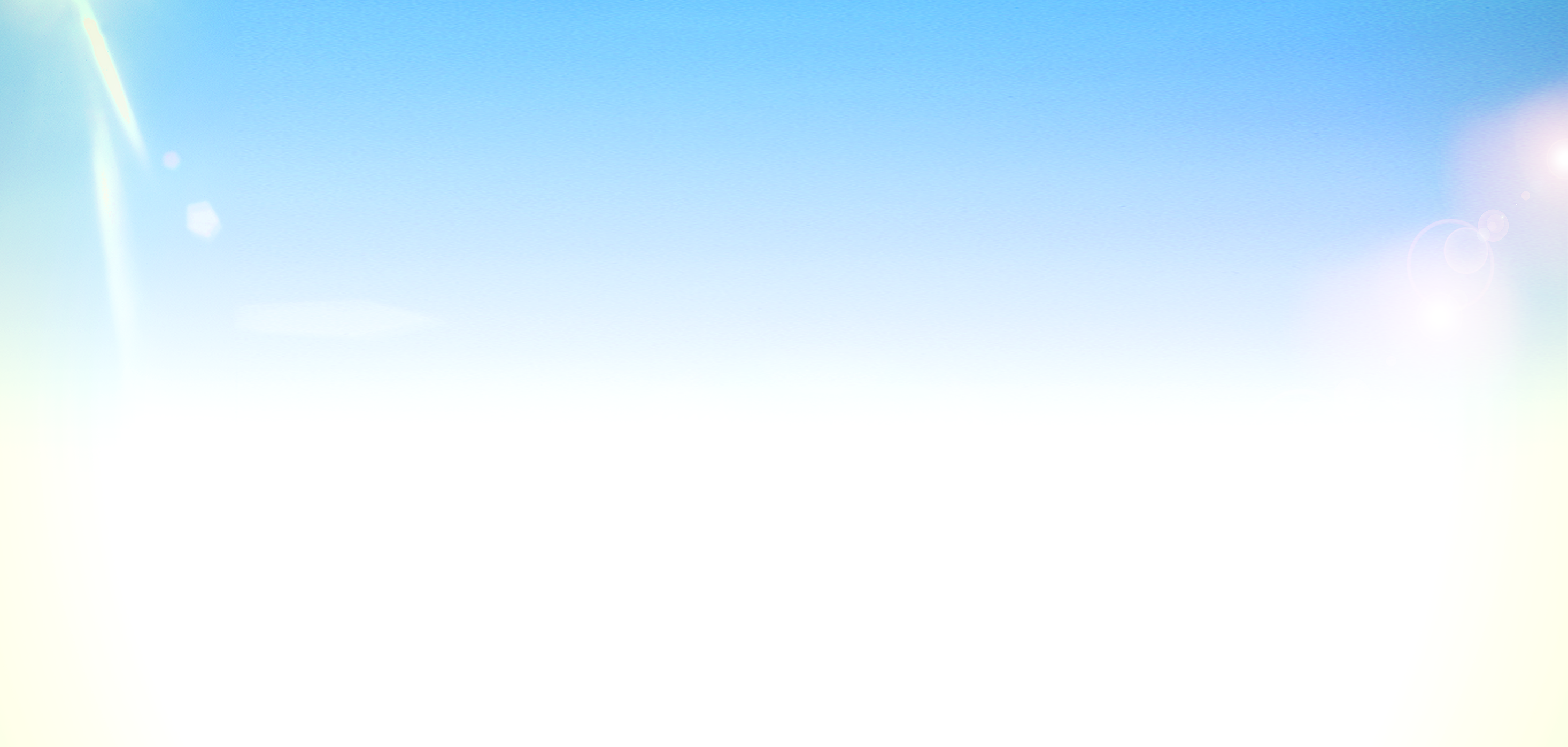 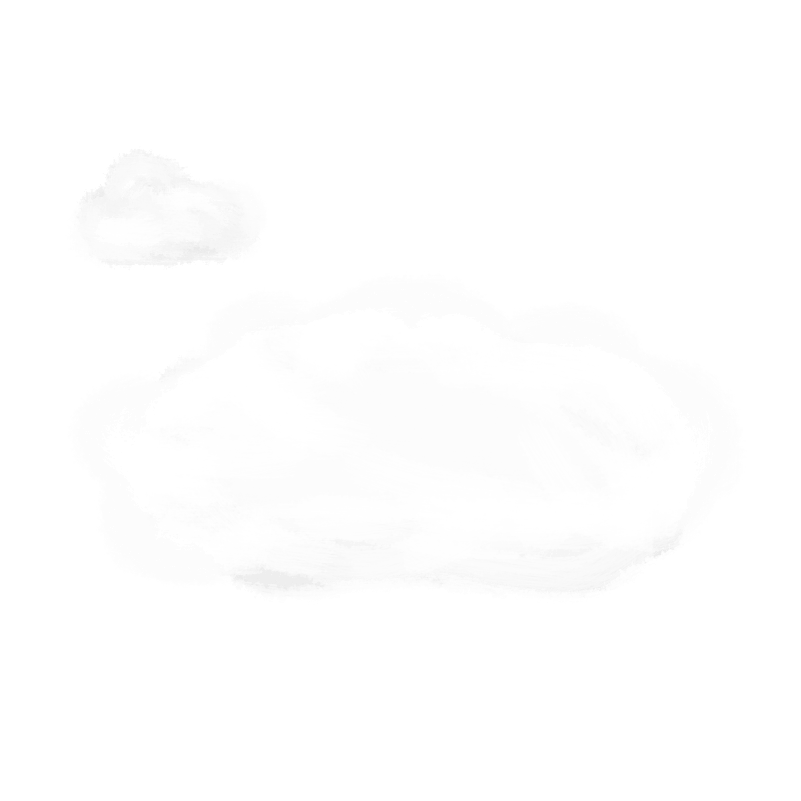 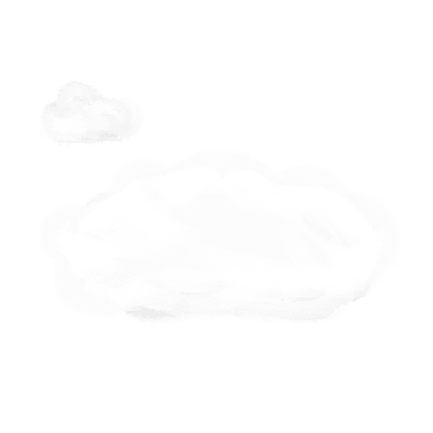 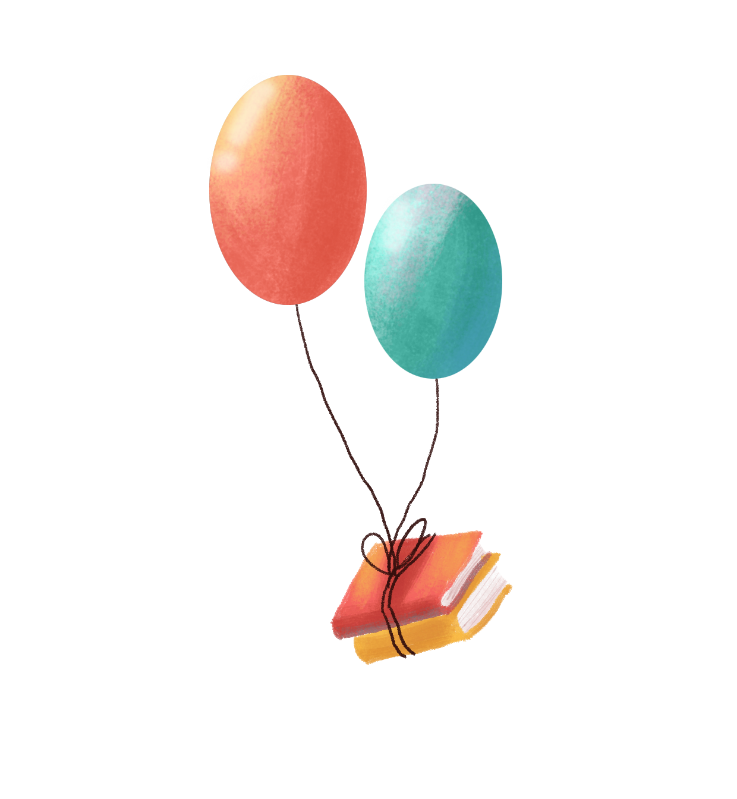 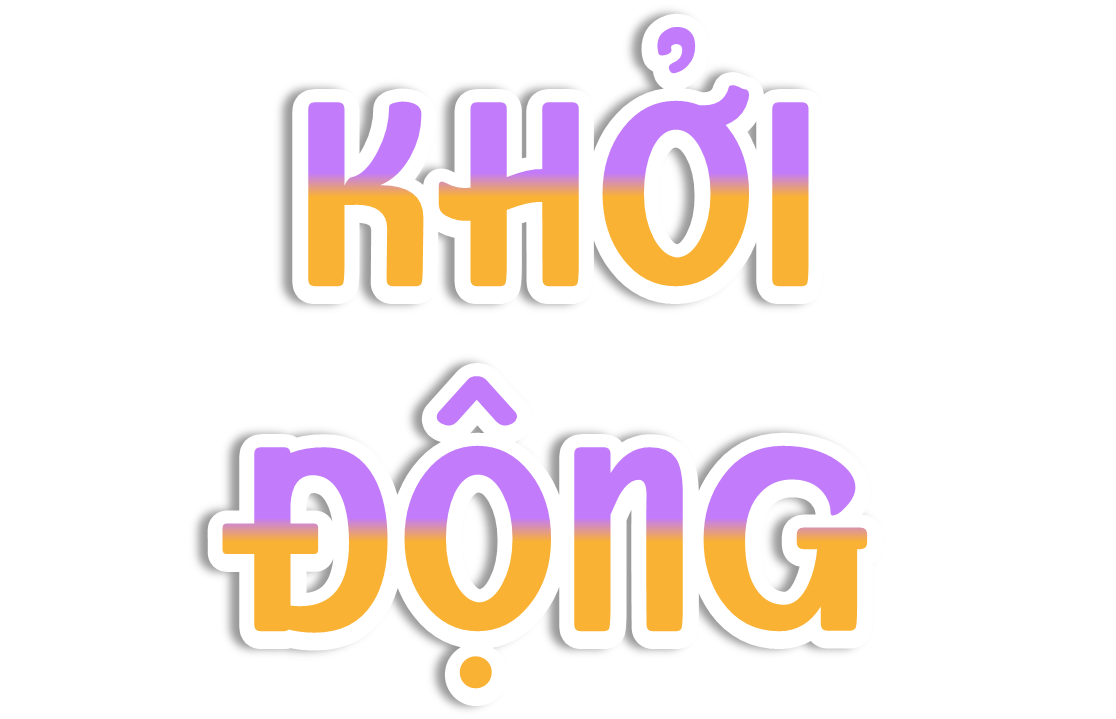 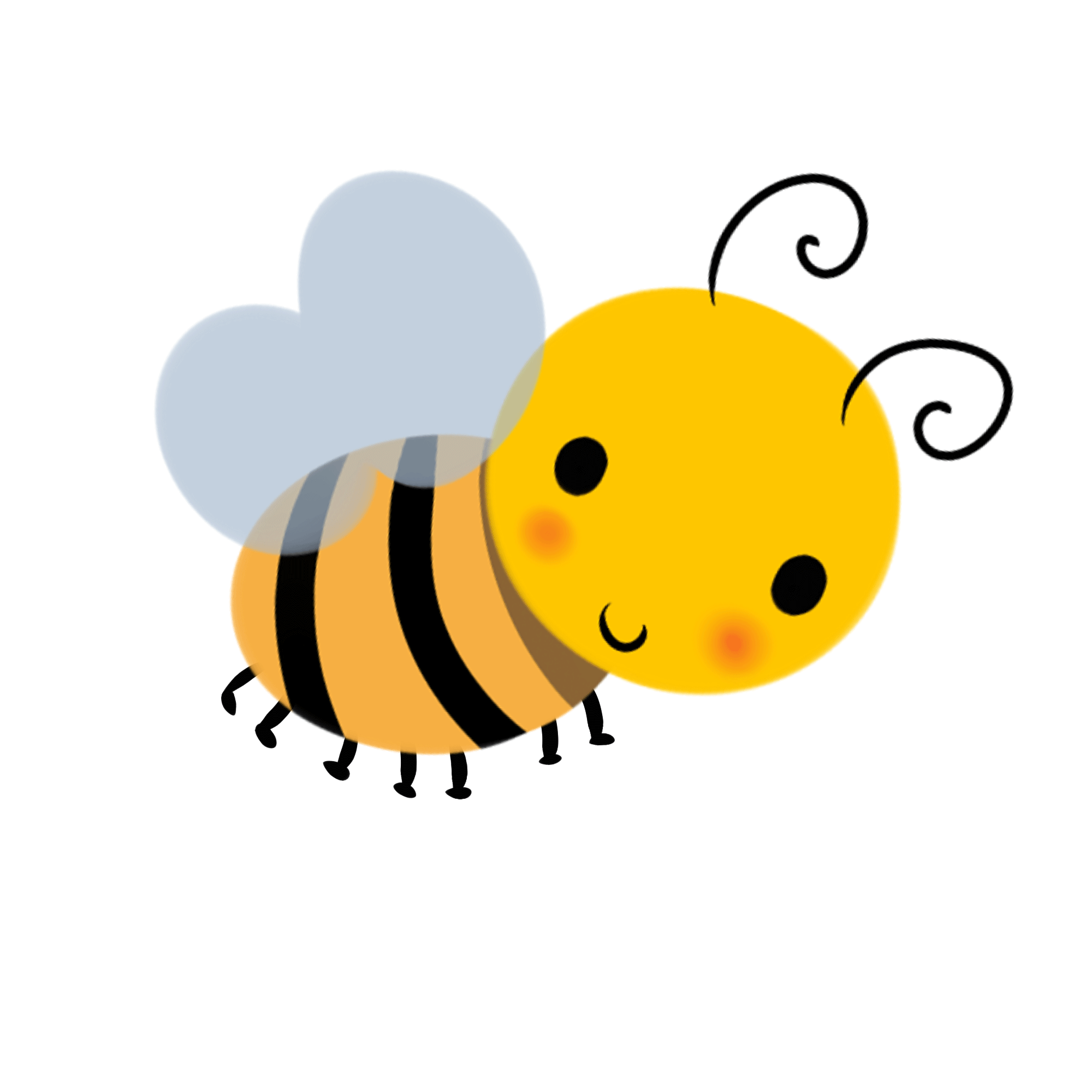 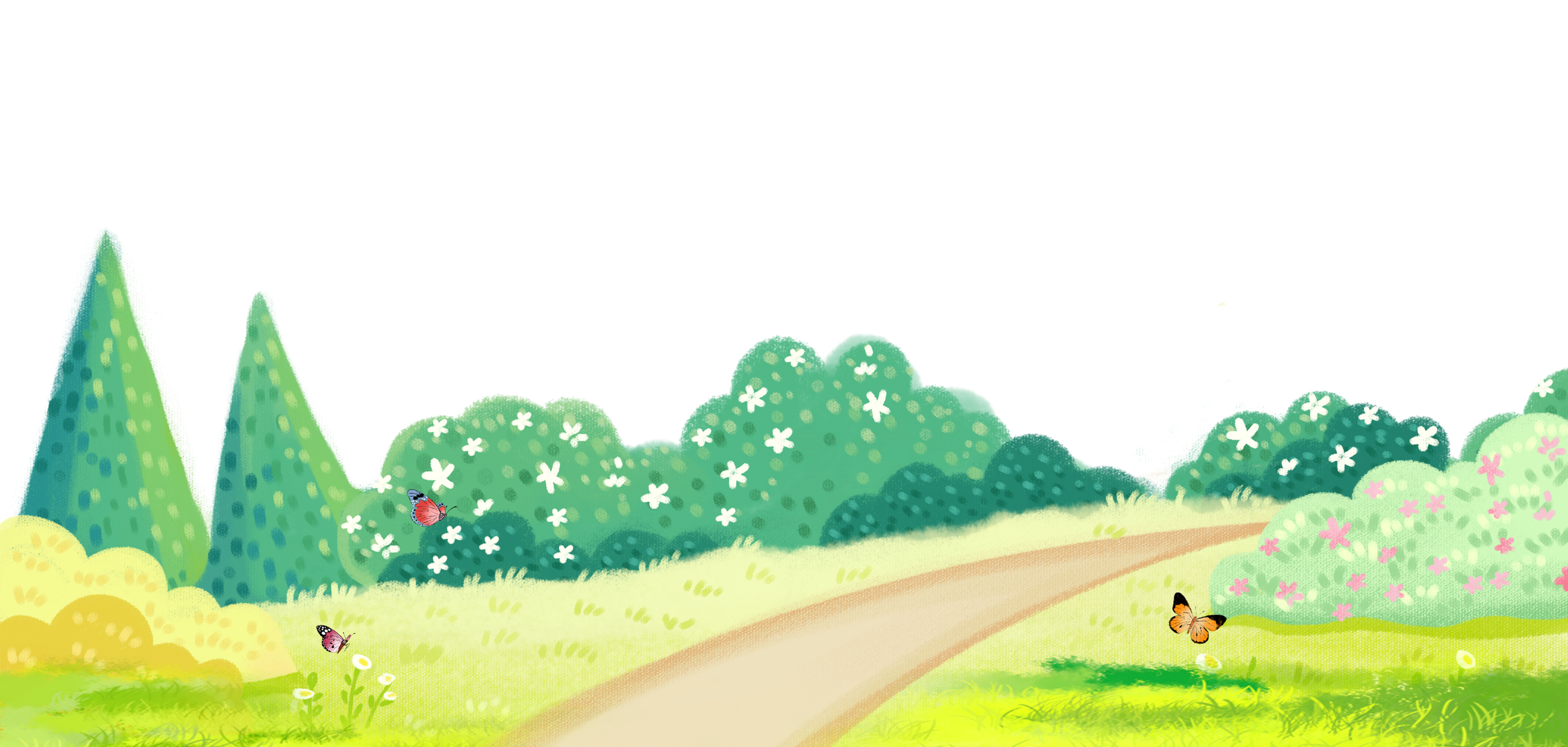 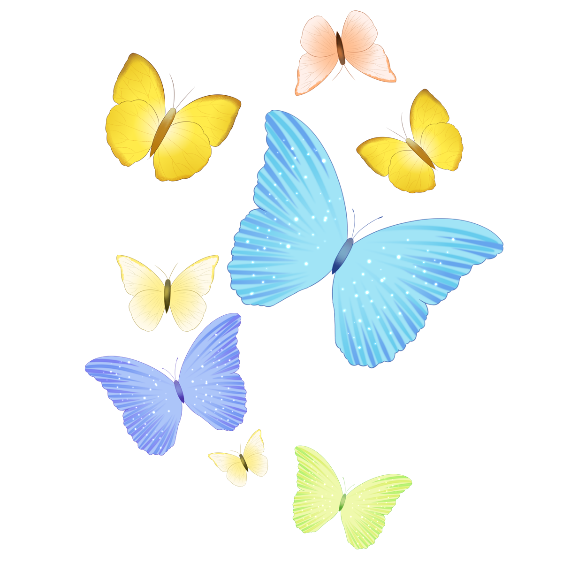 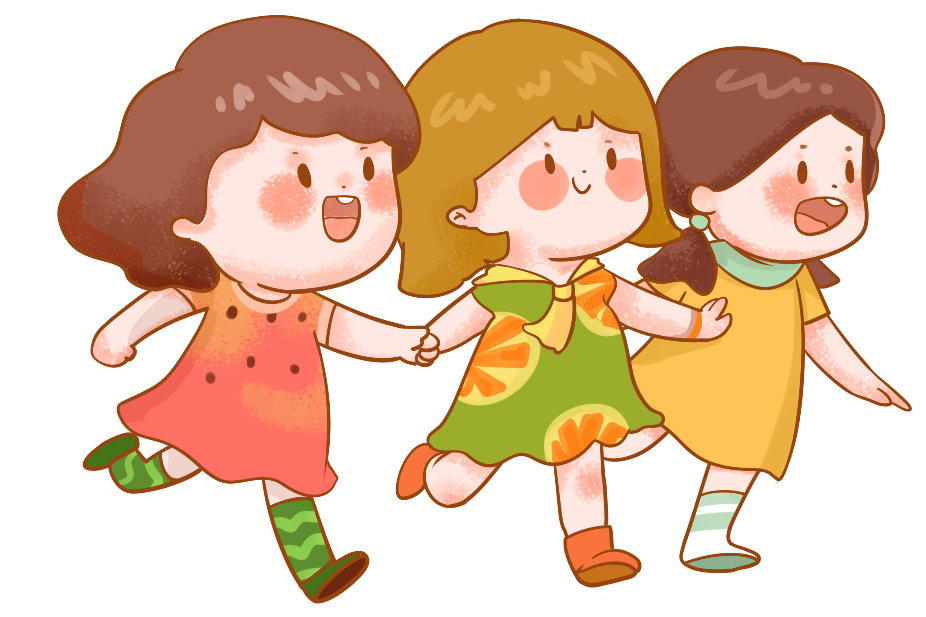 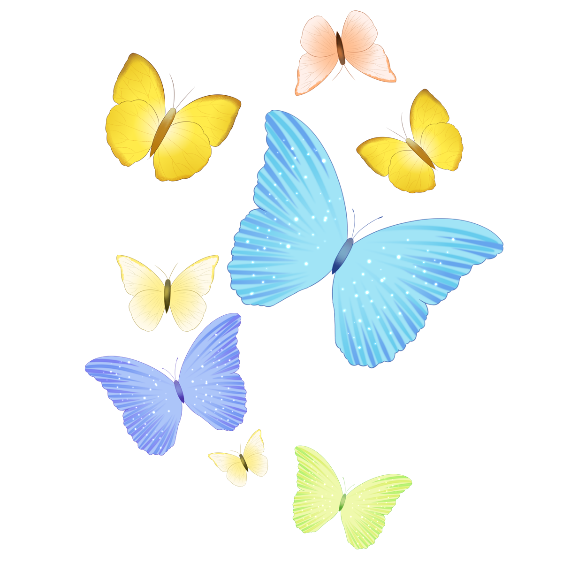 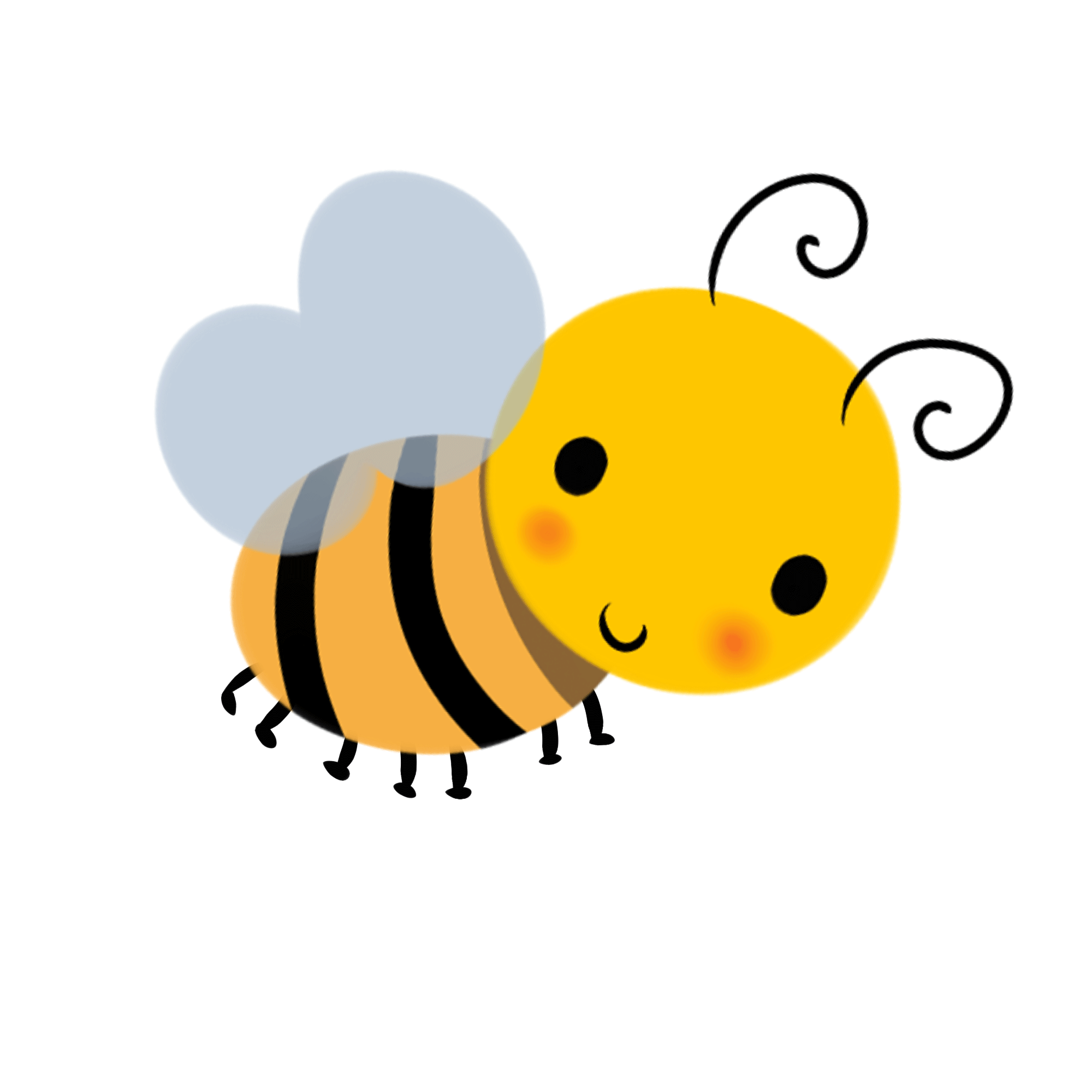 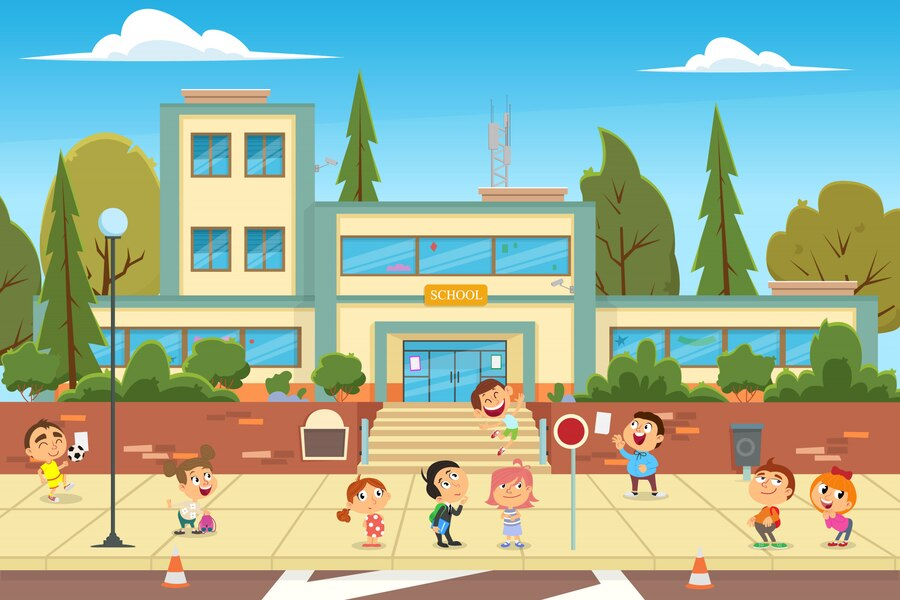 Trên đường từ nhà đến trường em có thể nghe thấy những âm thanh nào?
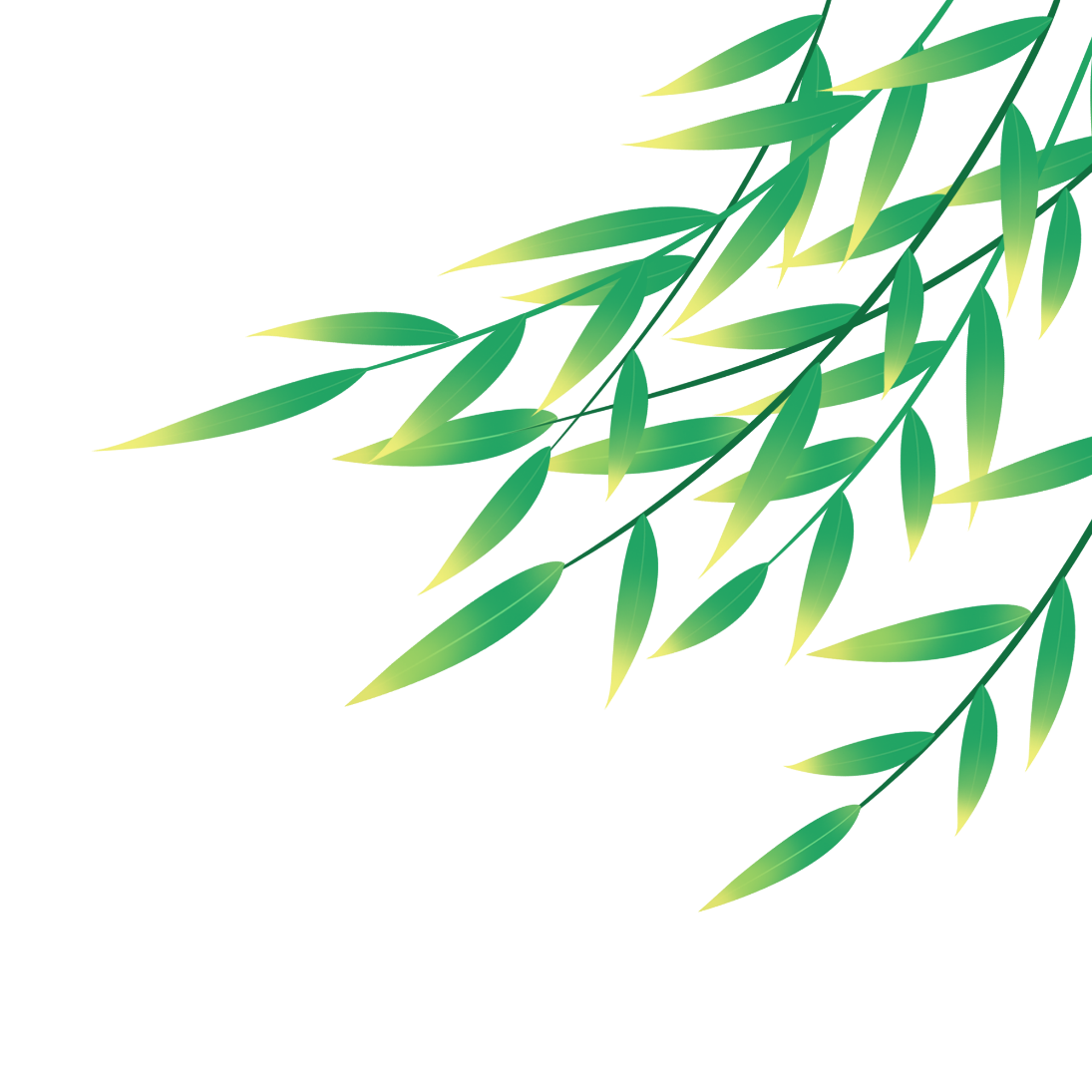 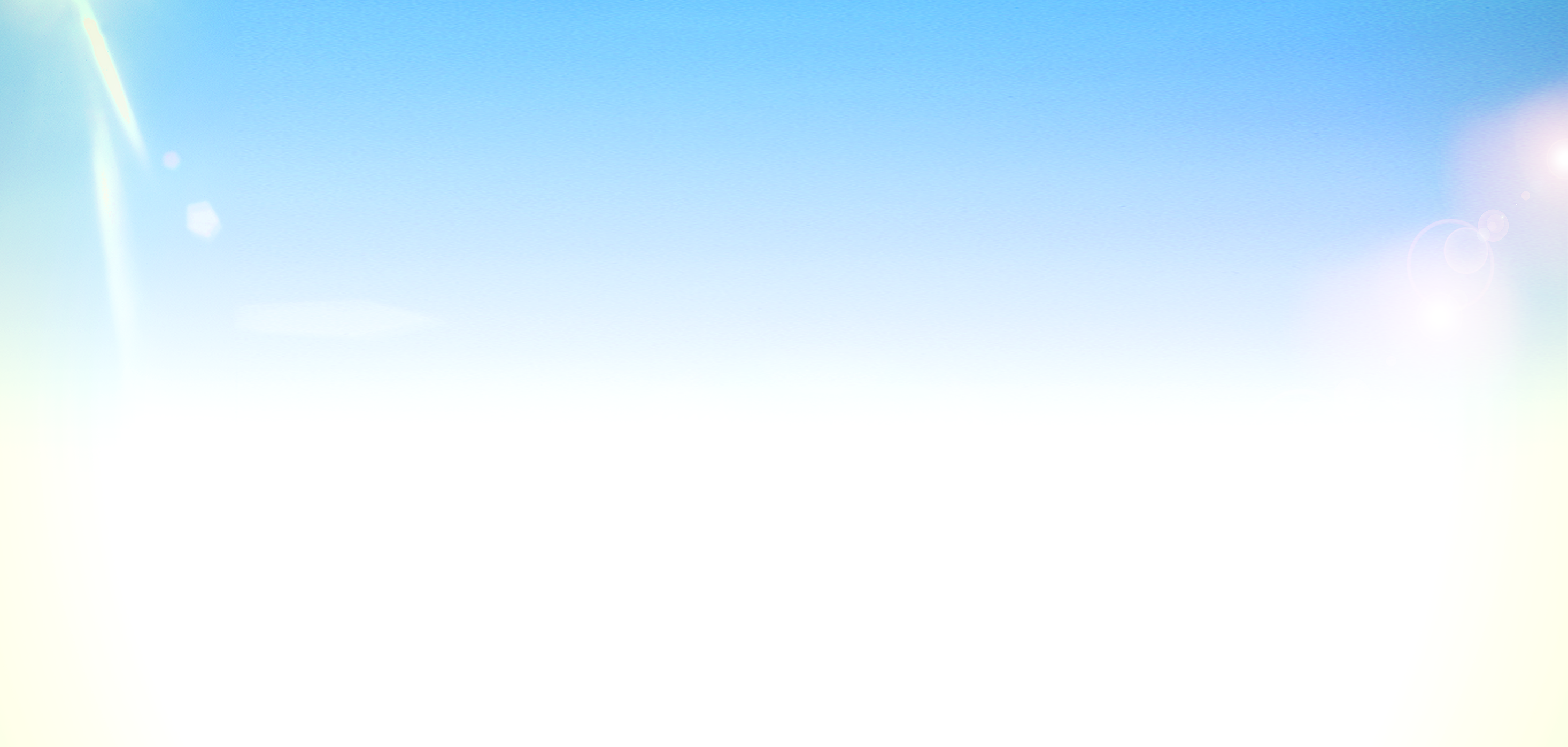 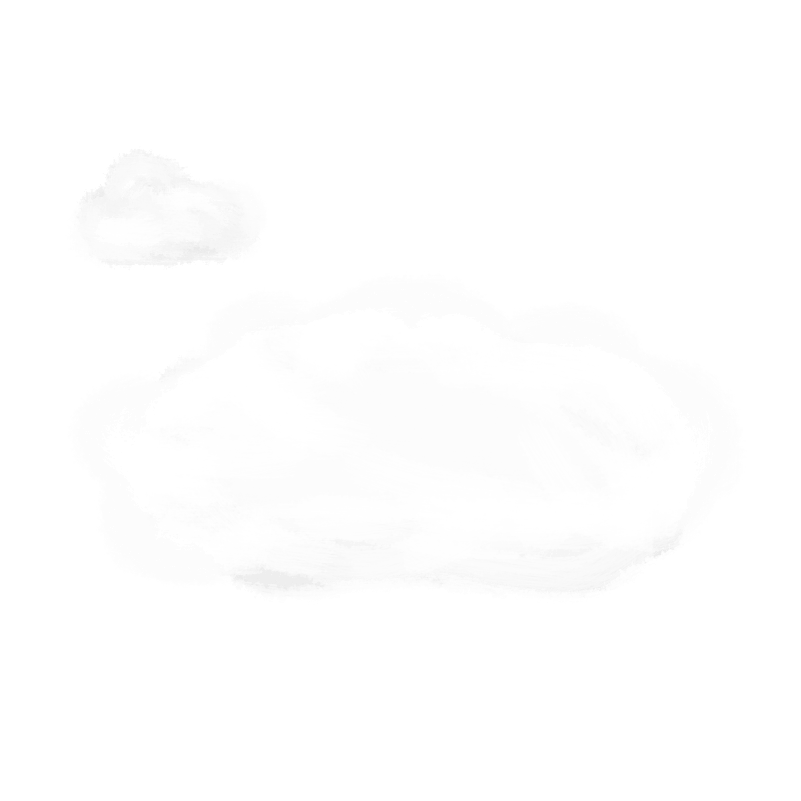 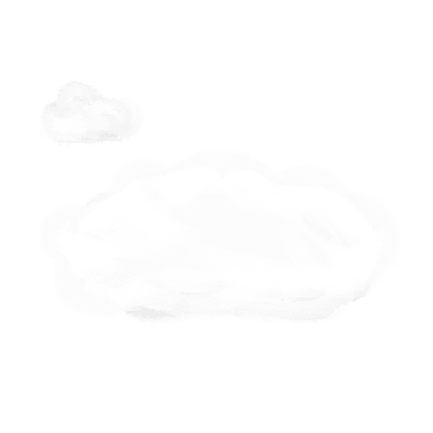 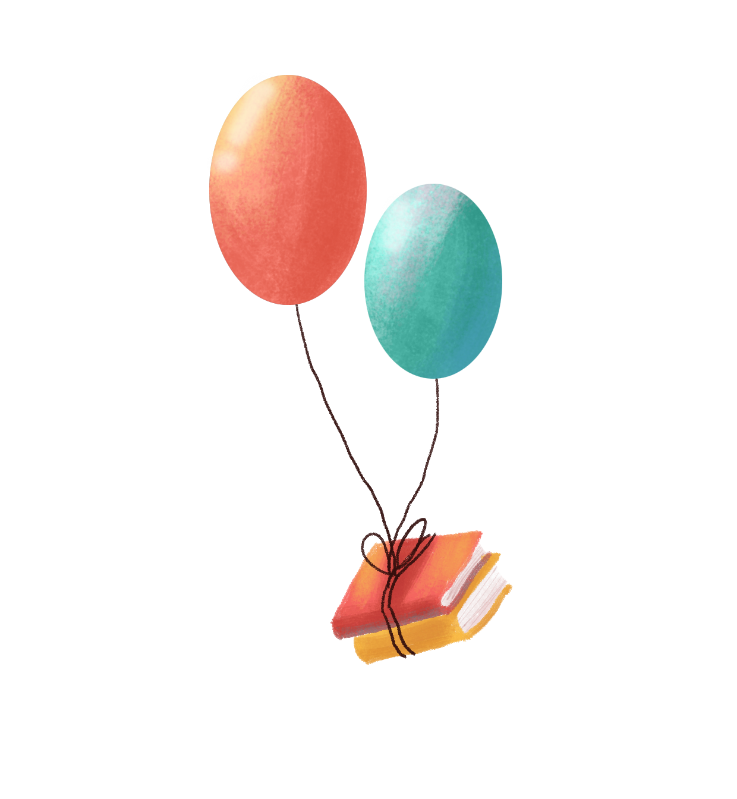 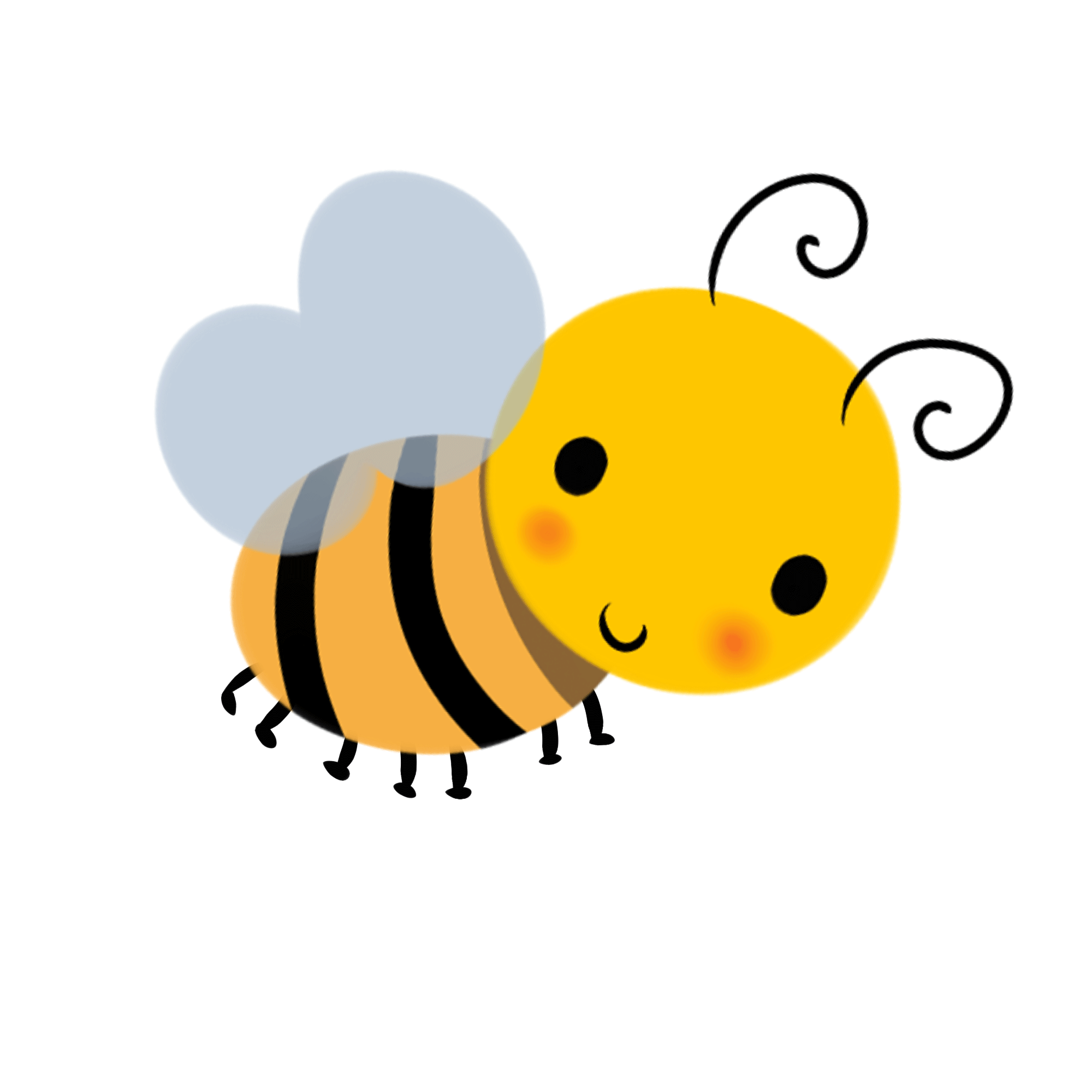 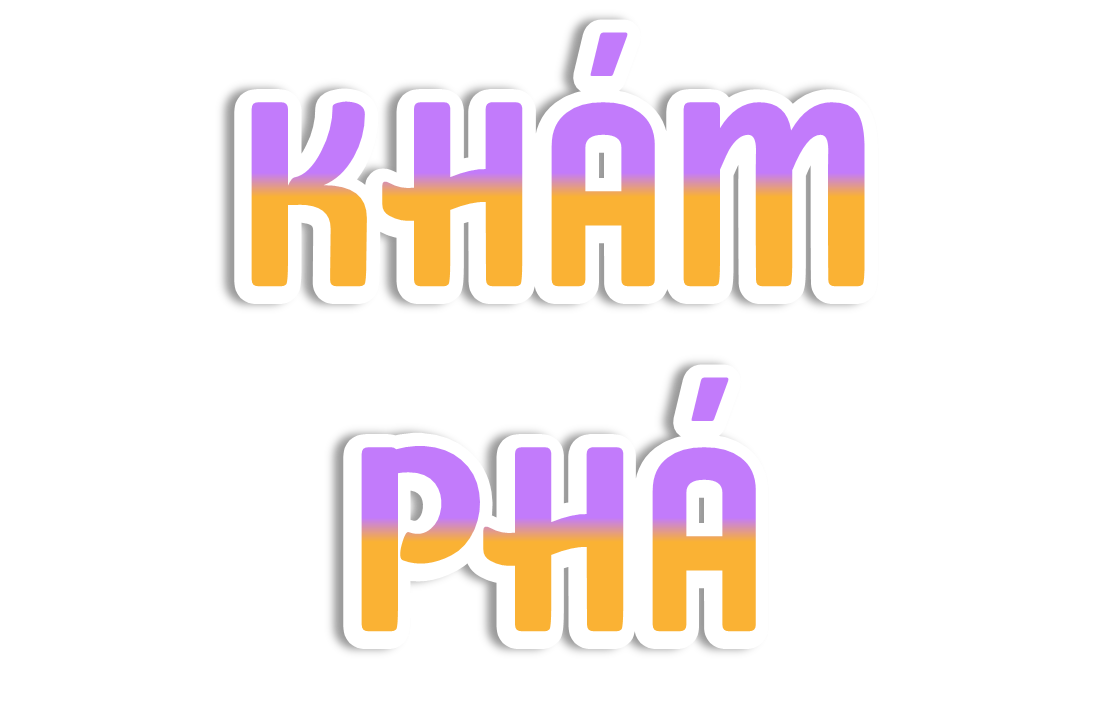 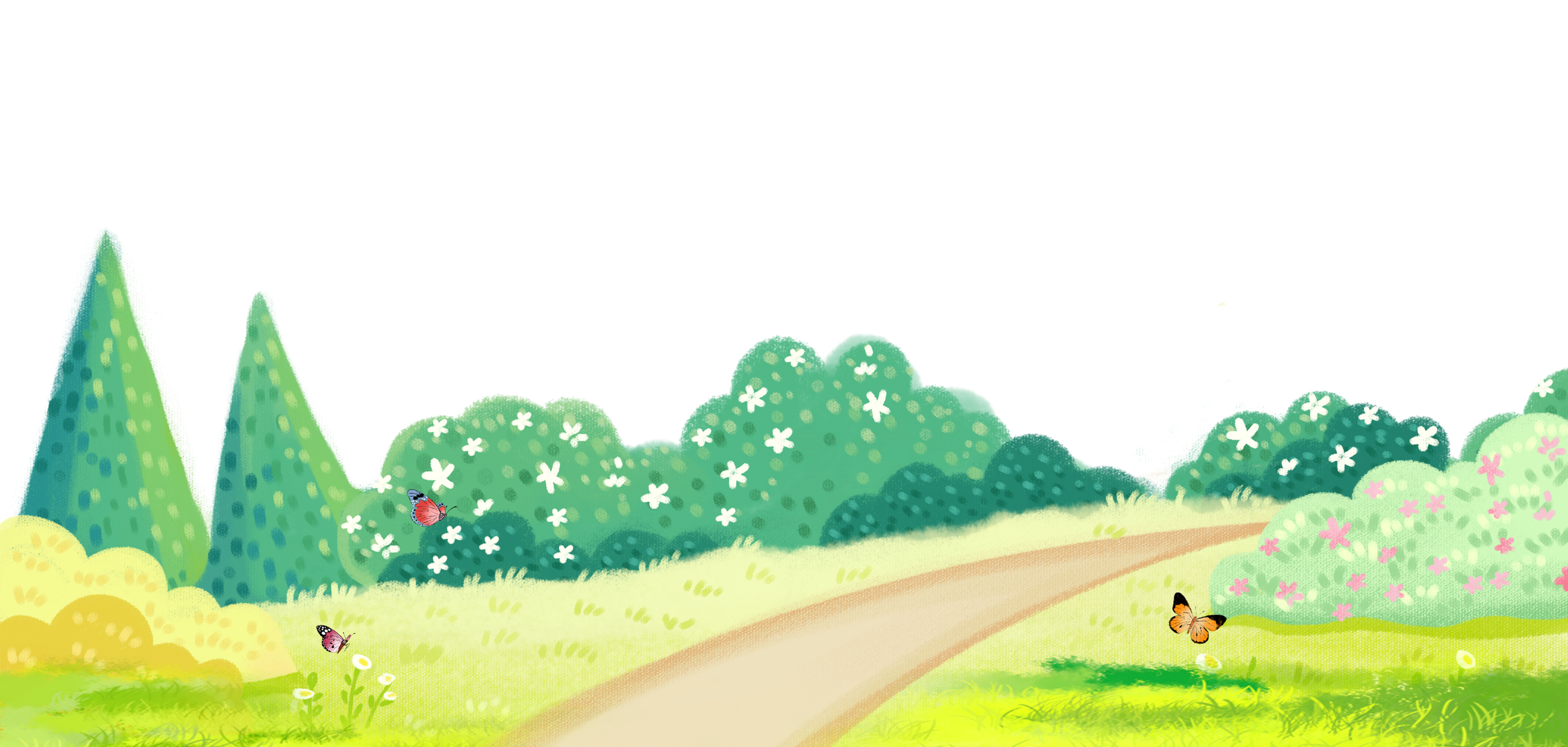 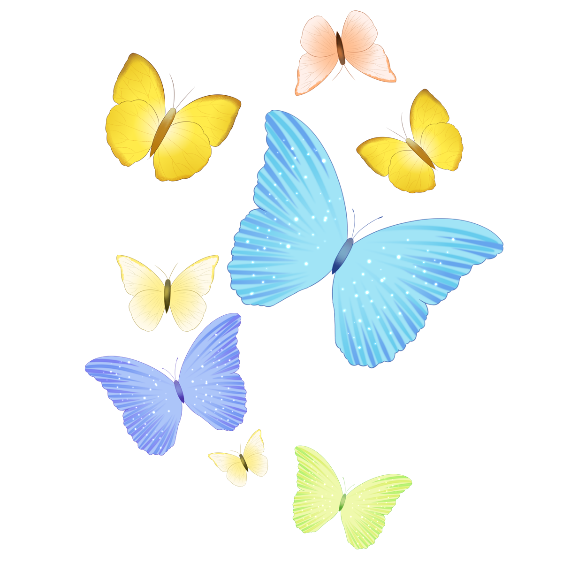 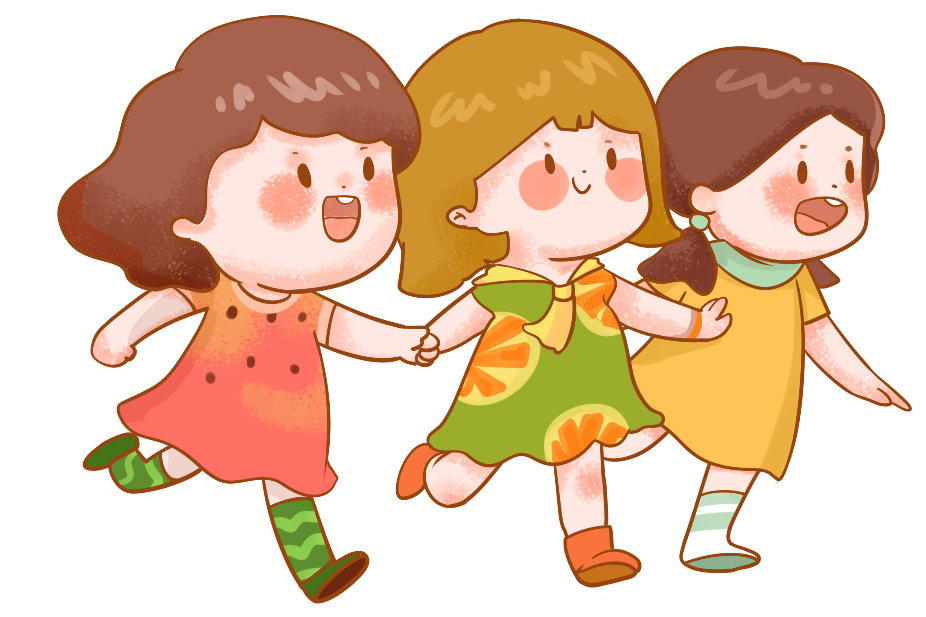 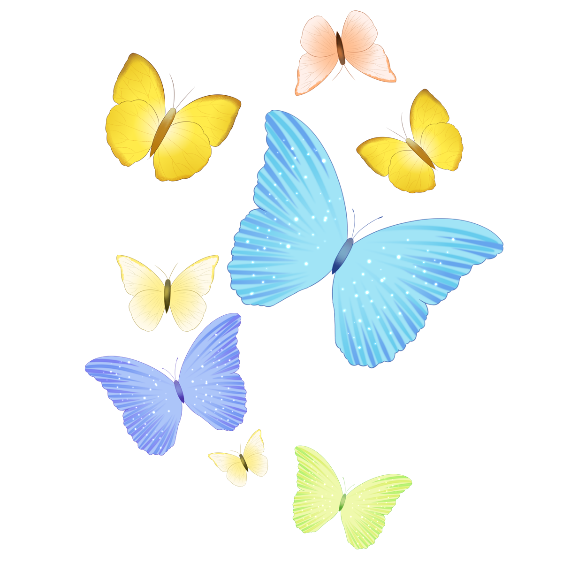 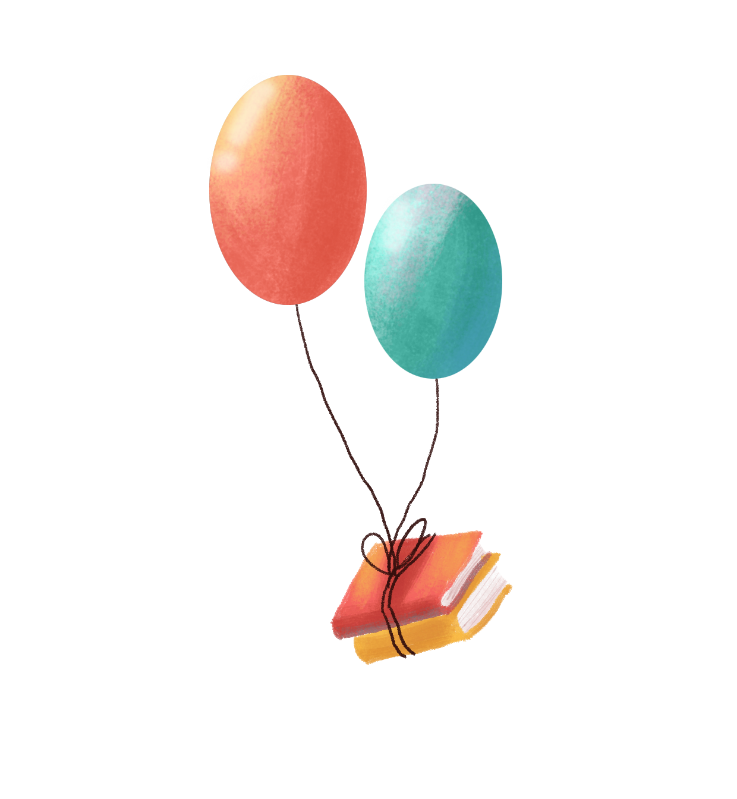 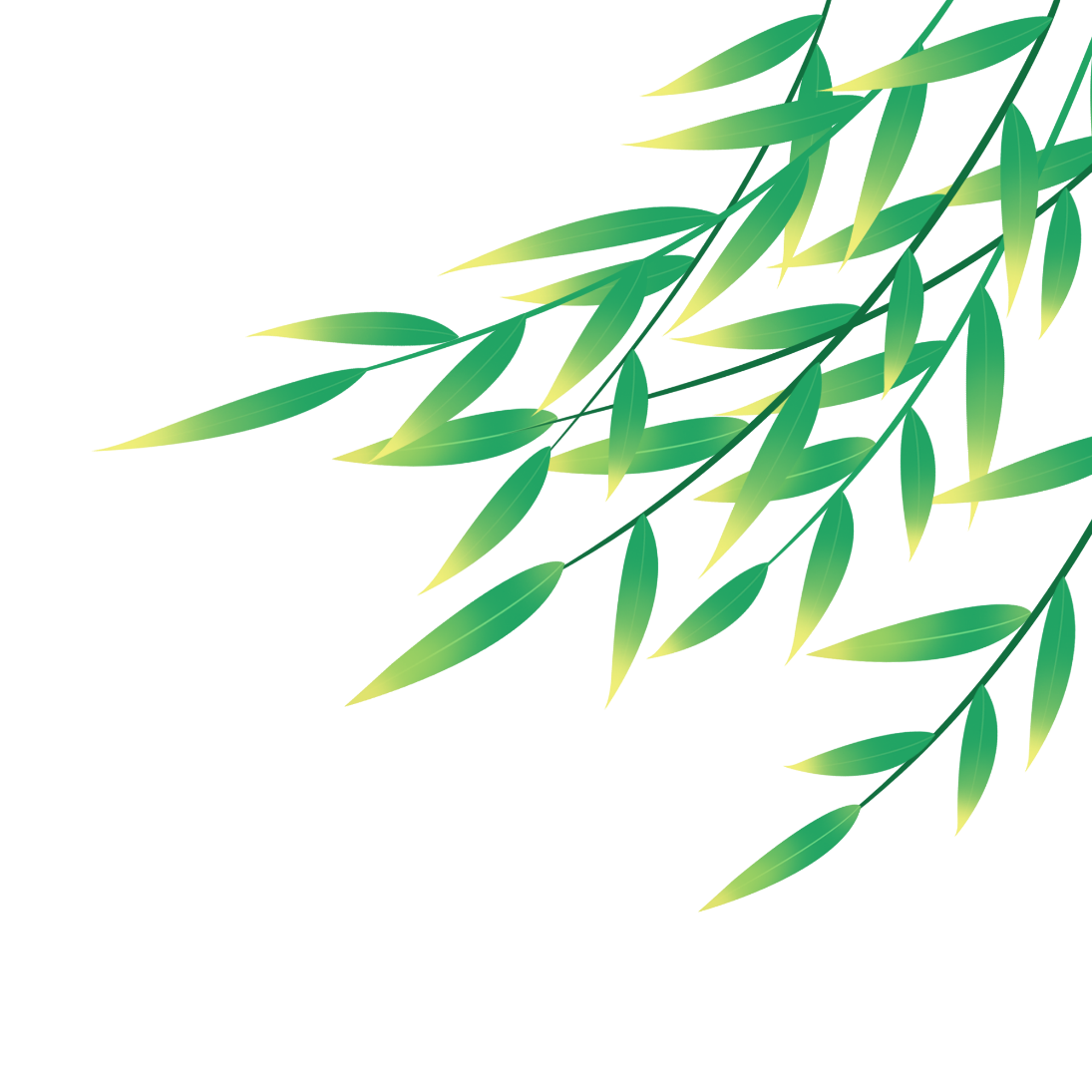 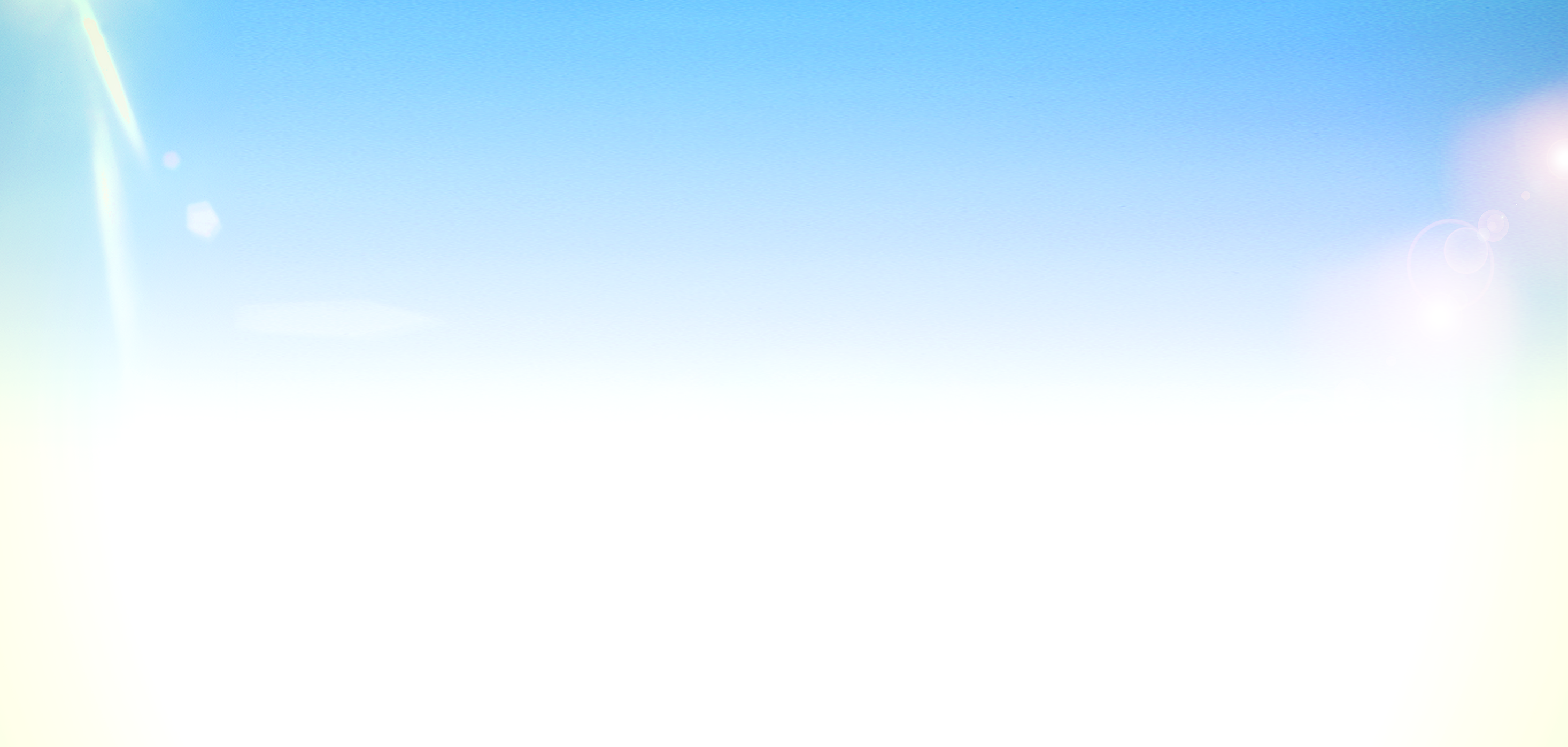 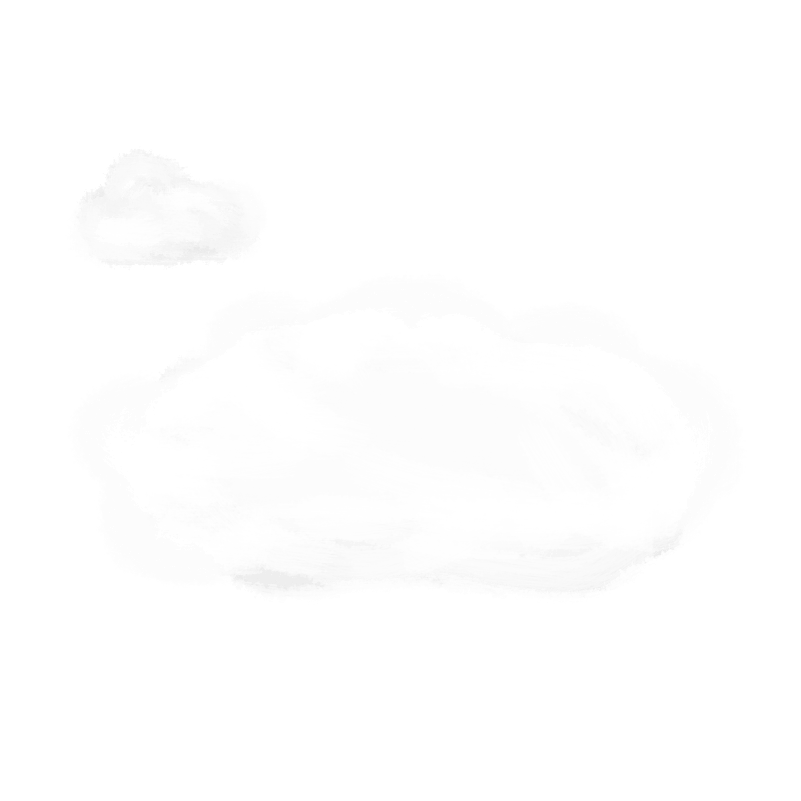 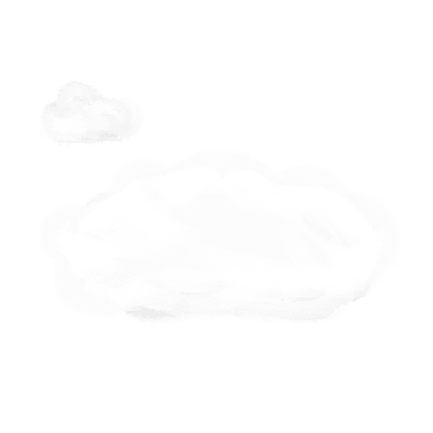 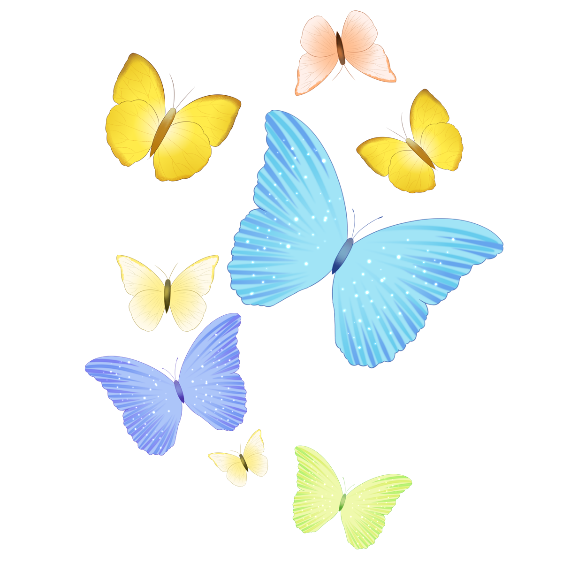 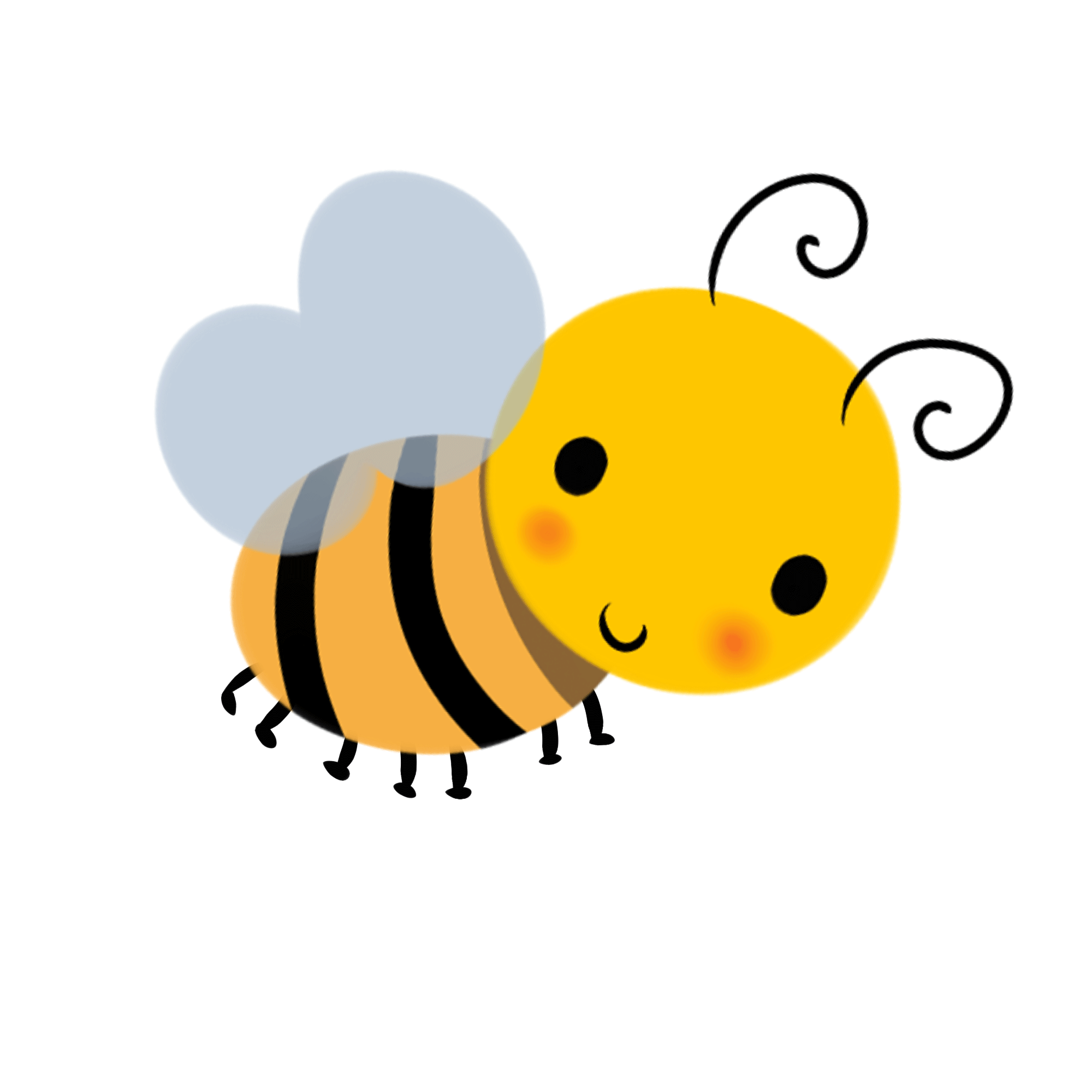 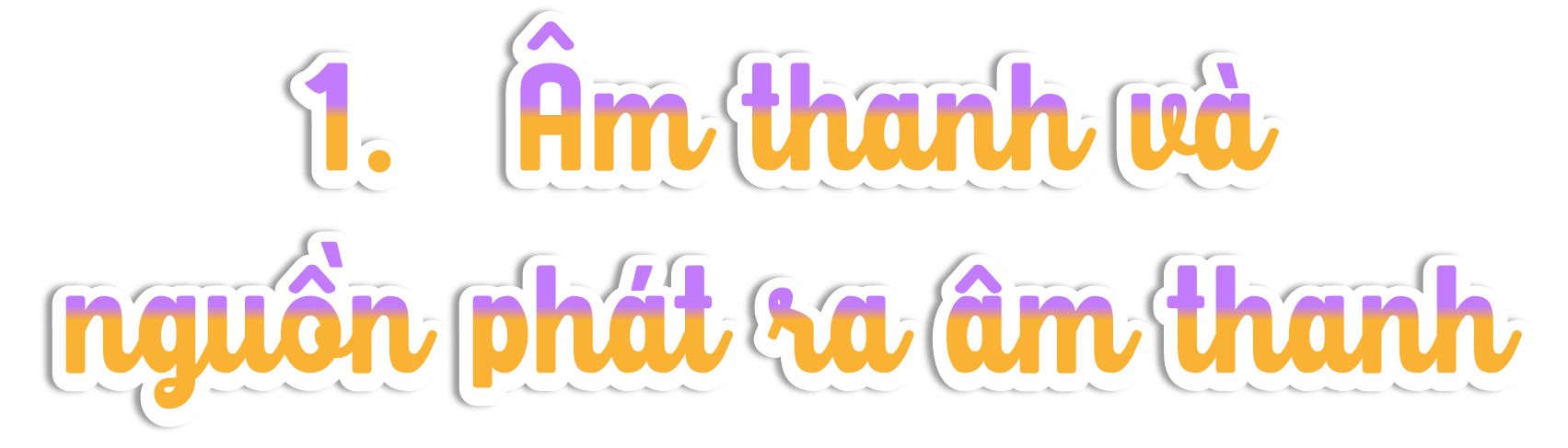 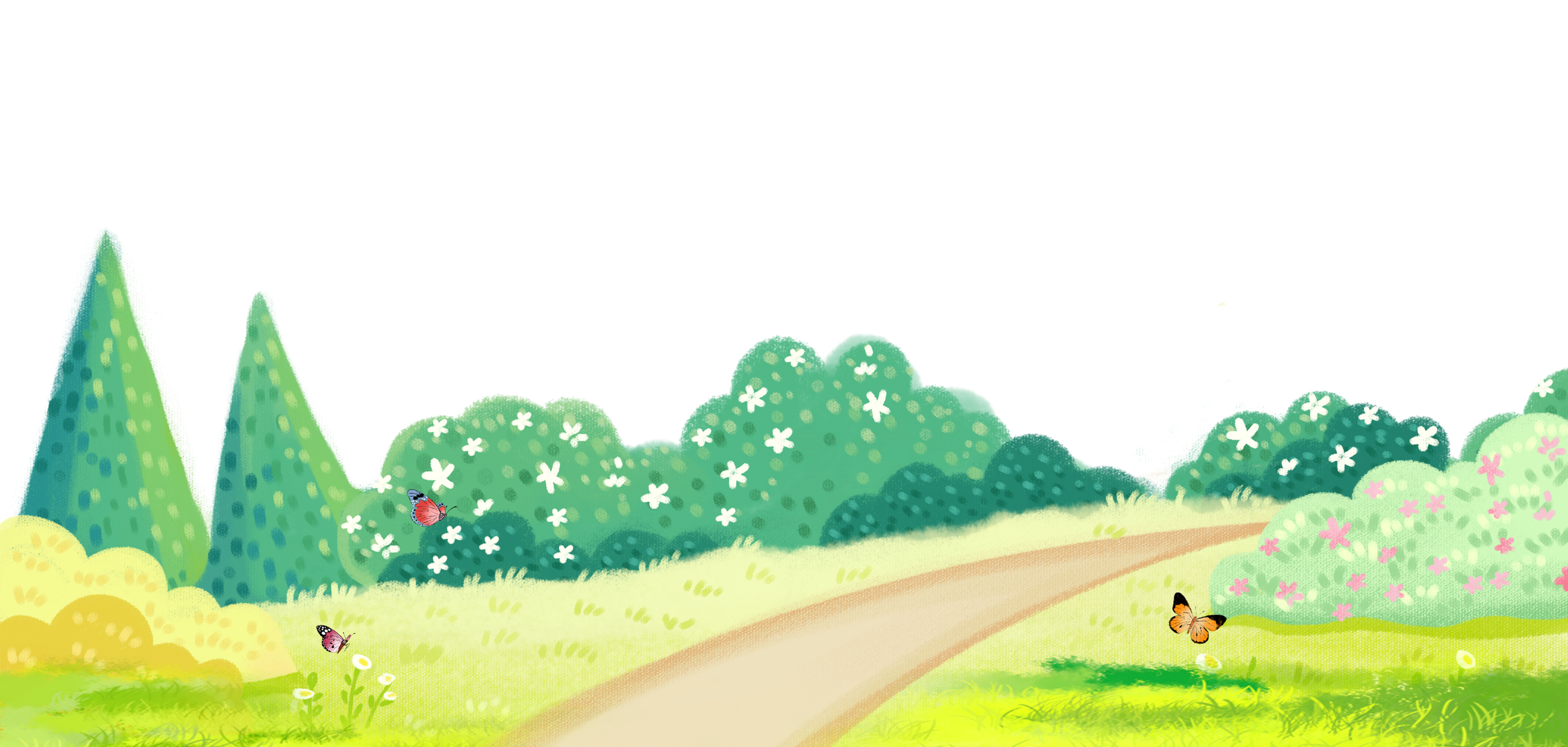 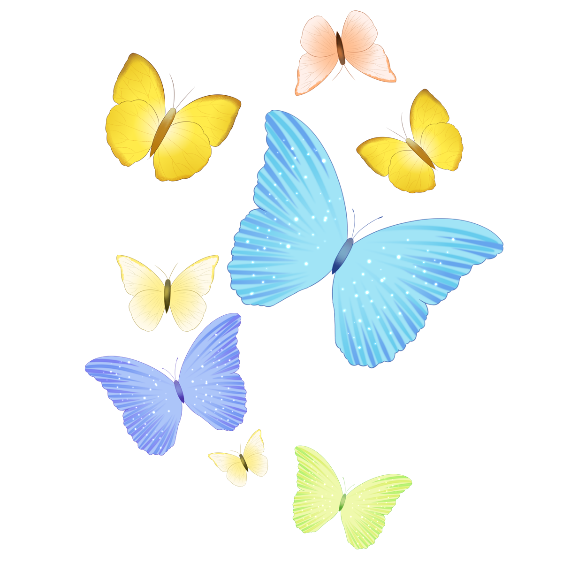 Em nghe thấy tiếng trống trường, tiếng nói chuyện từ các bạn của em, tiếng chim hót, tiếng nước chảy róc rách,... Khi đó, mặt trống, các bạn đang nói, con chim hót, nước chảy, đều là nguồn phát âm thanh (nguồn âm).
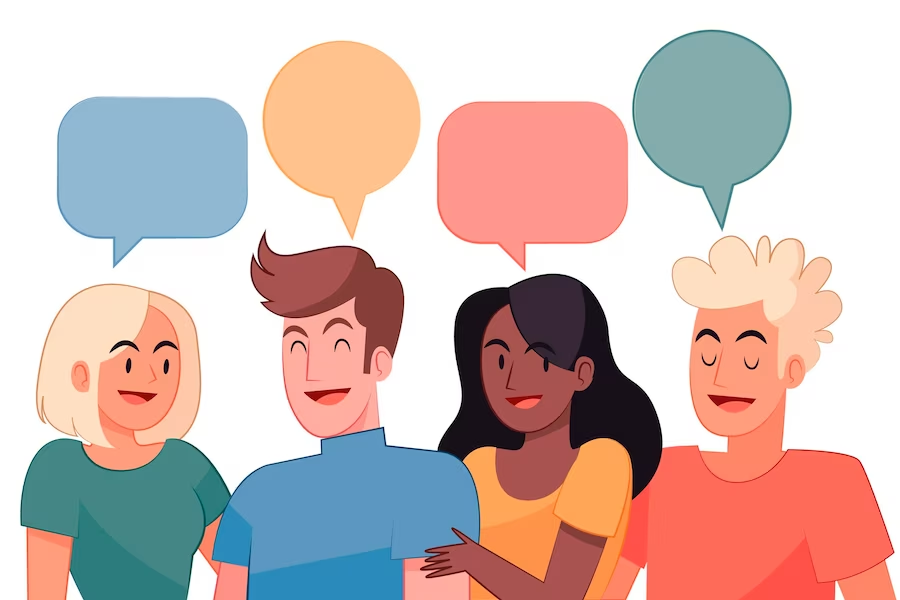 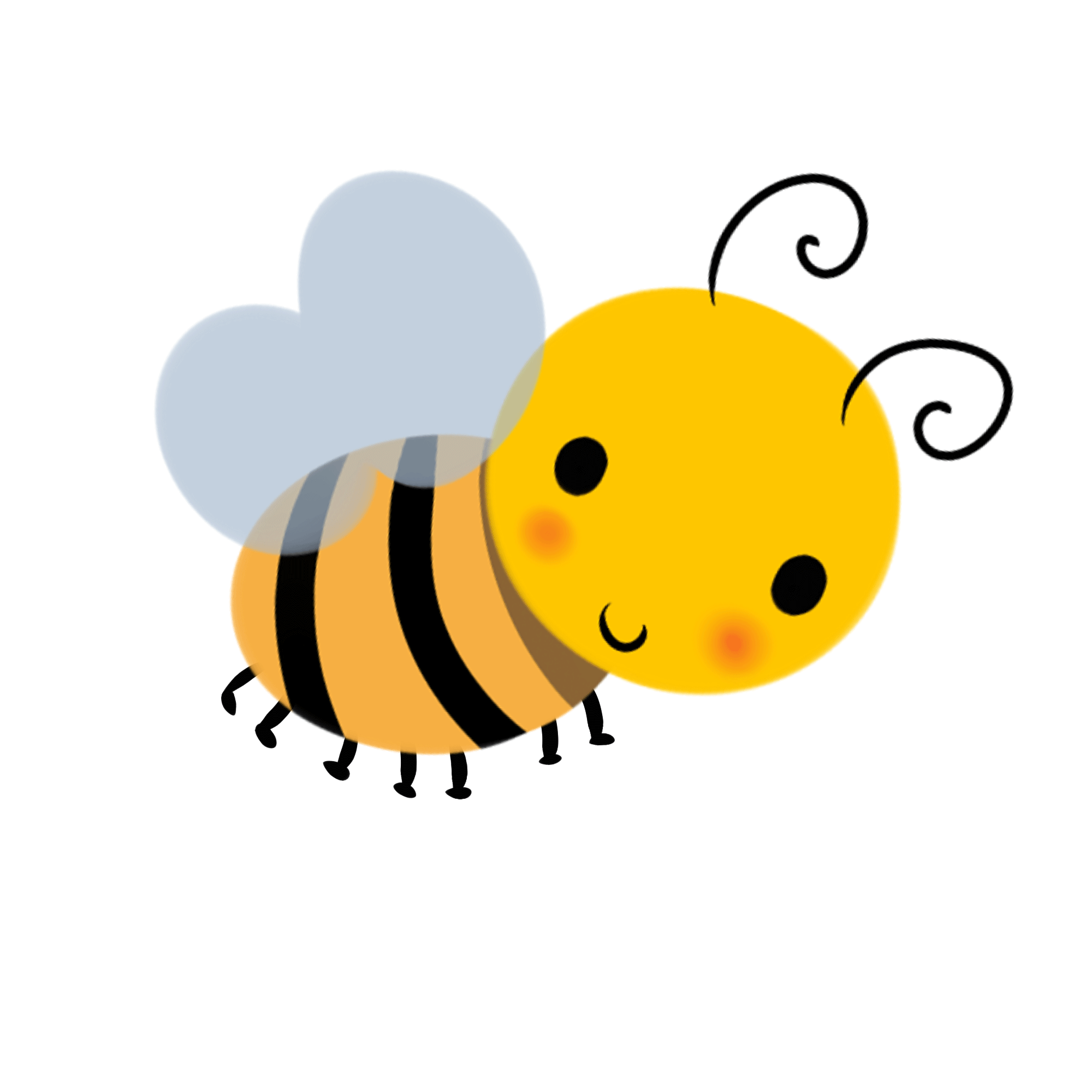 1. Thực hành thí nghiệm
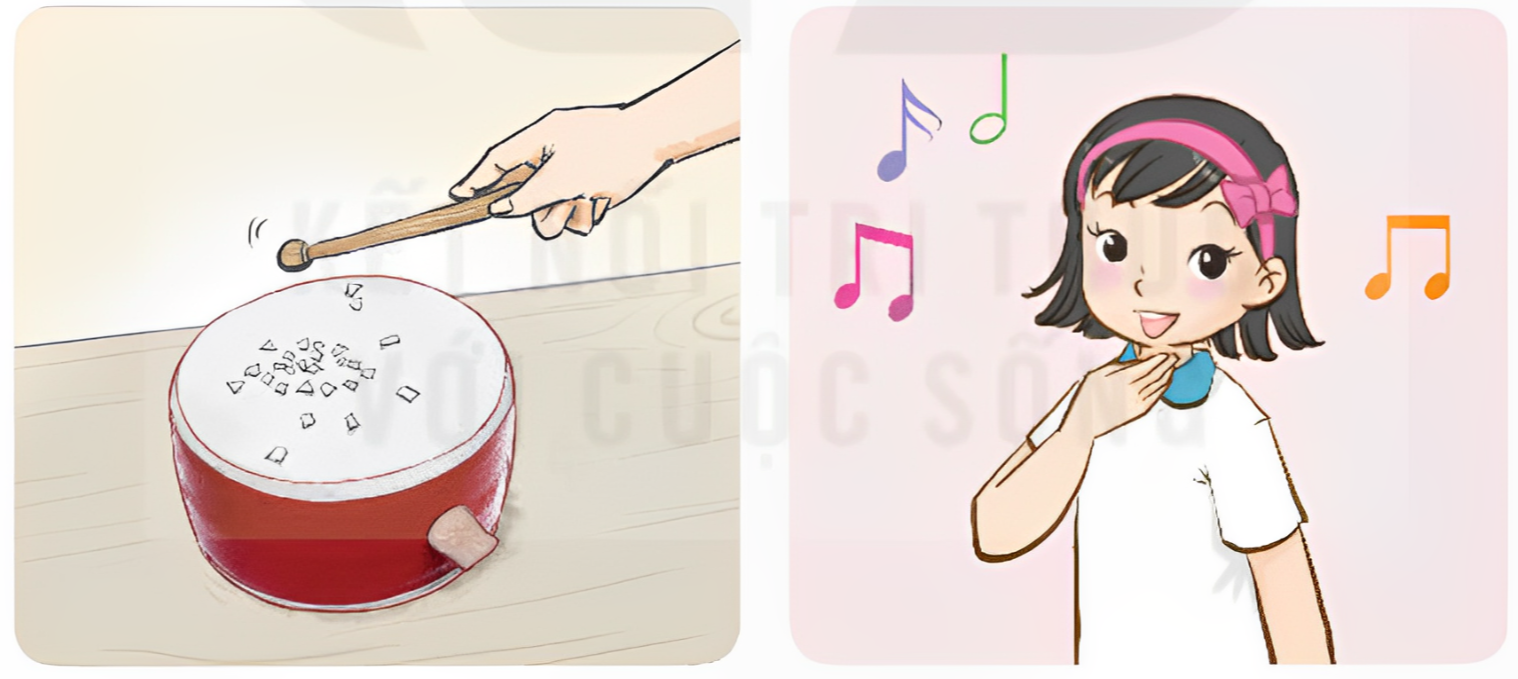 - Rắc một ít vụn giấy (hoặc vụn xốp) lên mặt trống. Gõ vào mặt trống (Hình 1). Quan sát và mô tả chuyển động của các vụn giấy.
- Đặt nhẹ một ngón tay lên mặt trên của trống khi gõ. Ngón tay em có cảm giác thế nào?
Các nhóm thực hành thí nghiệm và mô tả chuyển động của các vụn giấy, cảm giác của ta khi đặt nhẹ lên mặt trống.
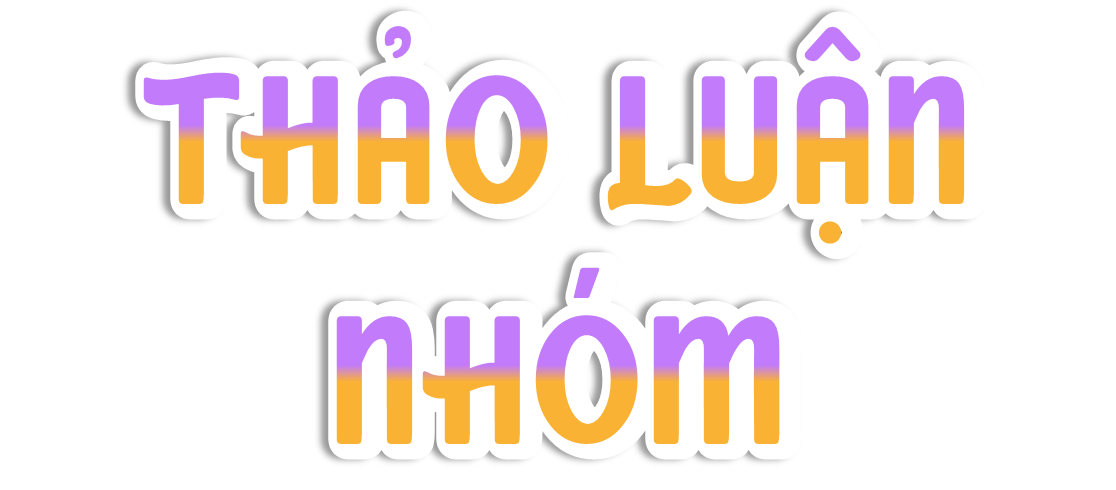 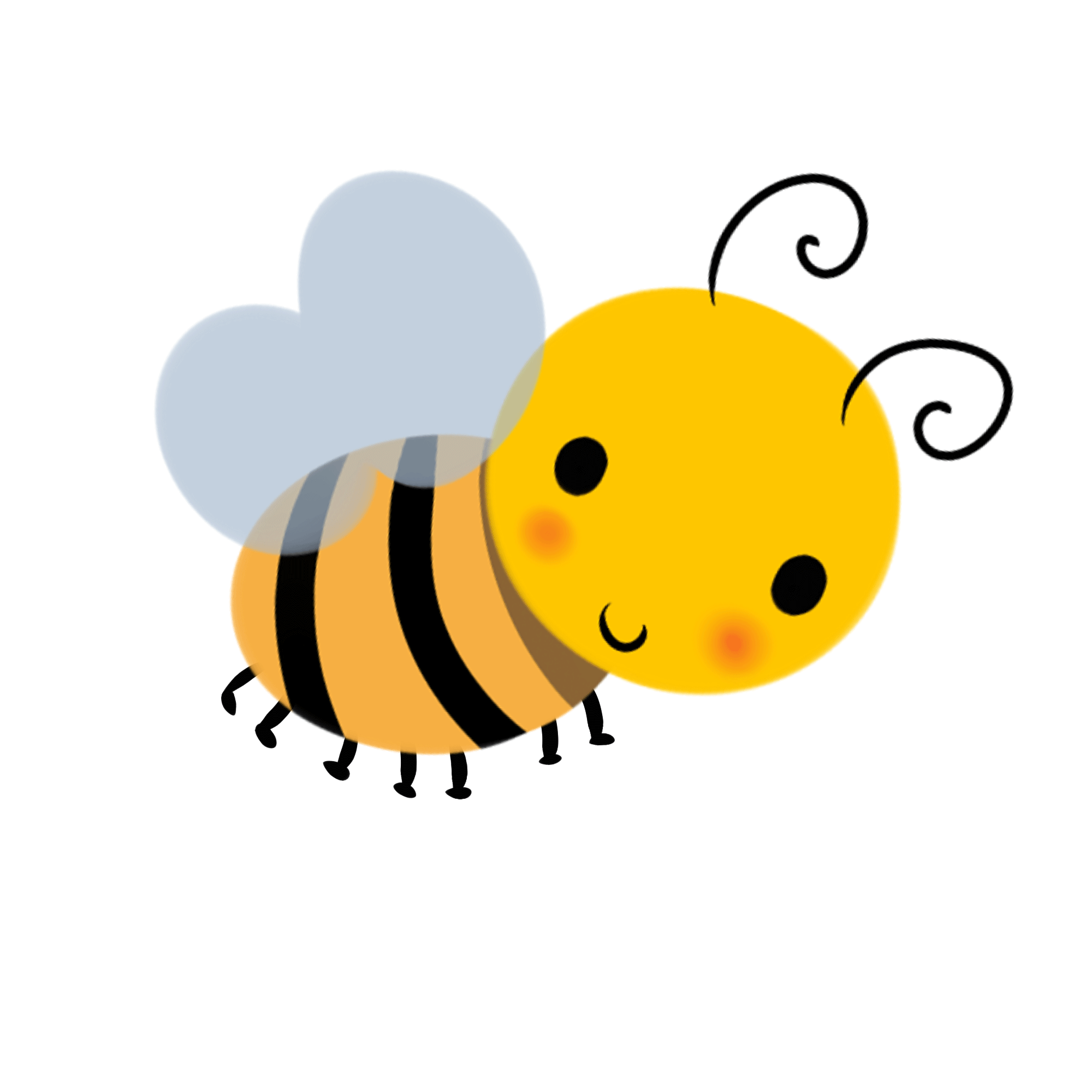 Khi quan sát học sinh sẽ thấy các vụn giấy nảy lên, rơi xuống nhịp nhàng. Khi đặt tay lên mặt trống sẽ thấy mặt trống rung động.
1. Thực hành thí nghiệm
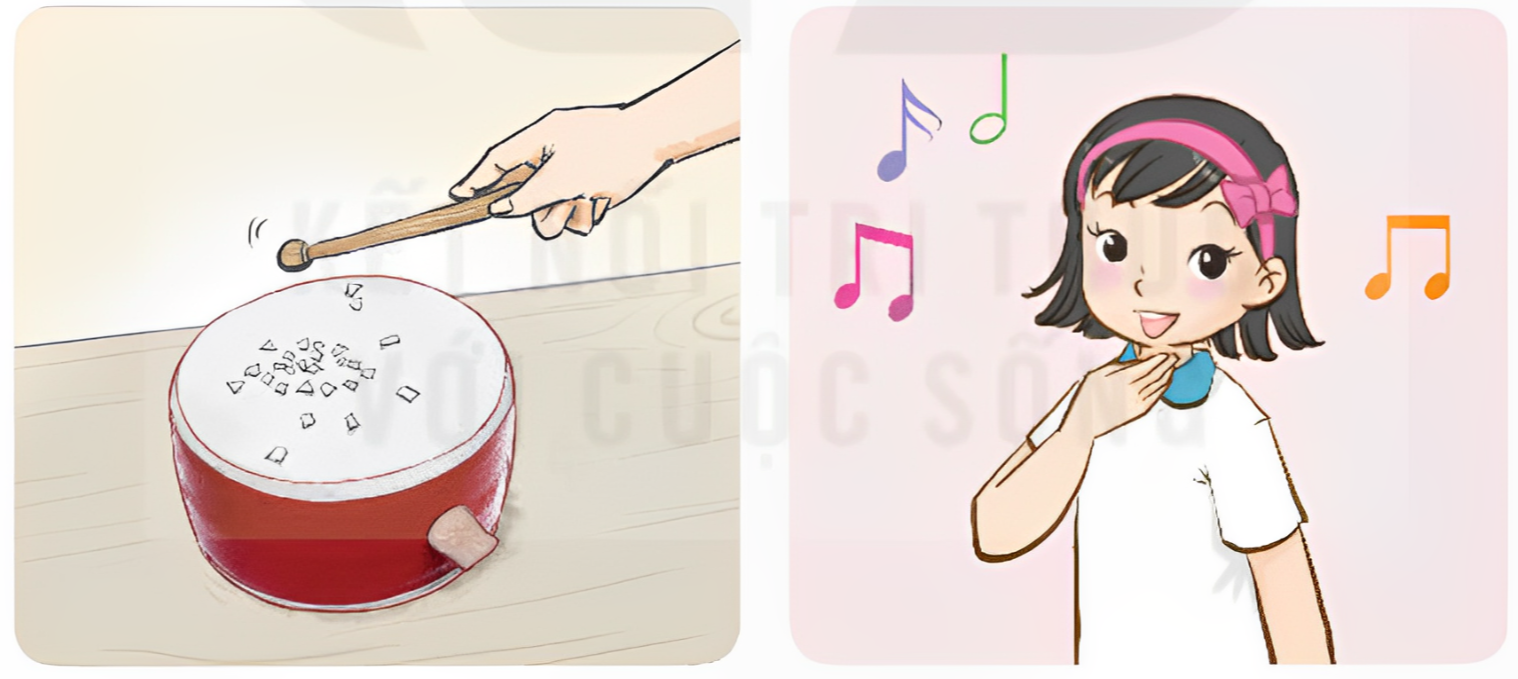 Đặt bàn tay vào cổ như hình 2 và hát một câu hát. Em có nghe thấy âm thanh không? Tay em có cảm giác thế nào? Âm thanh đó phát ra từ đâu?
2.
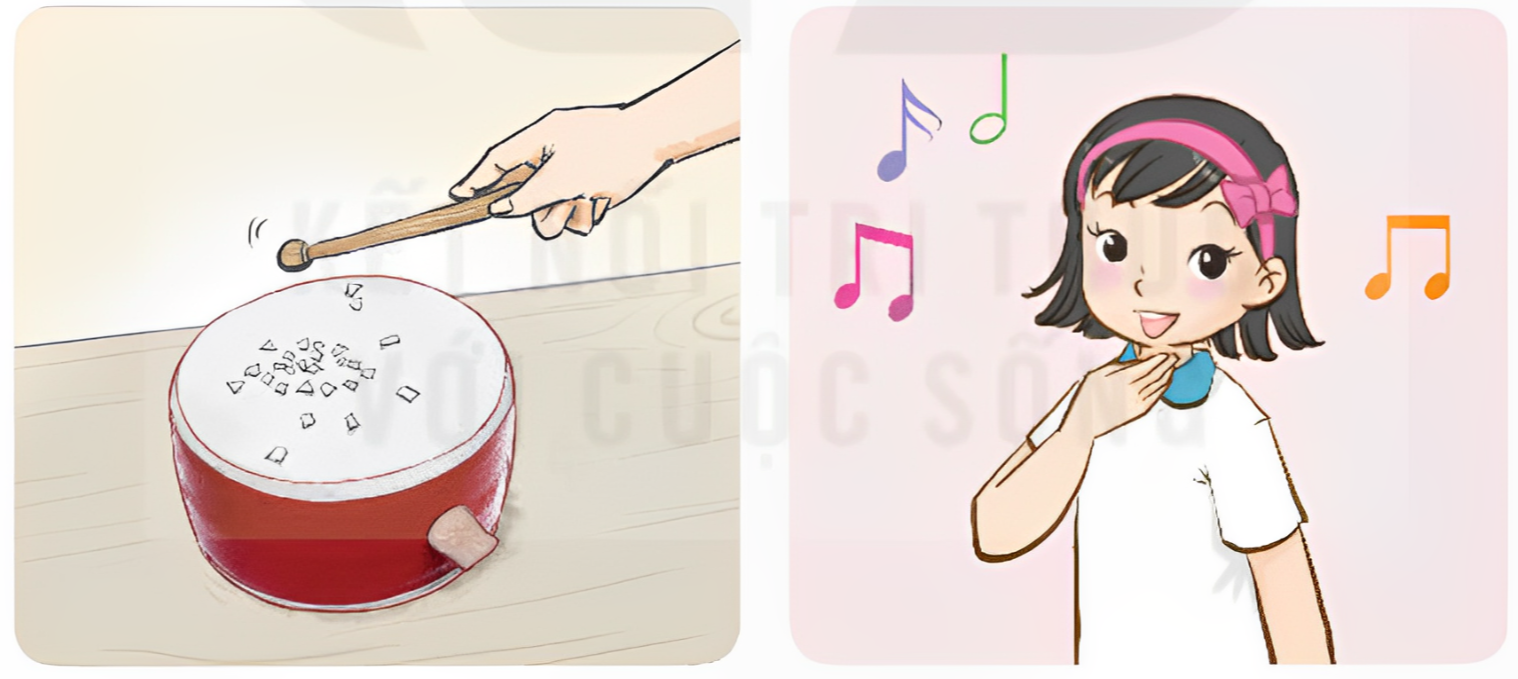 Các vật phát ra âm thanh đều rung động
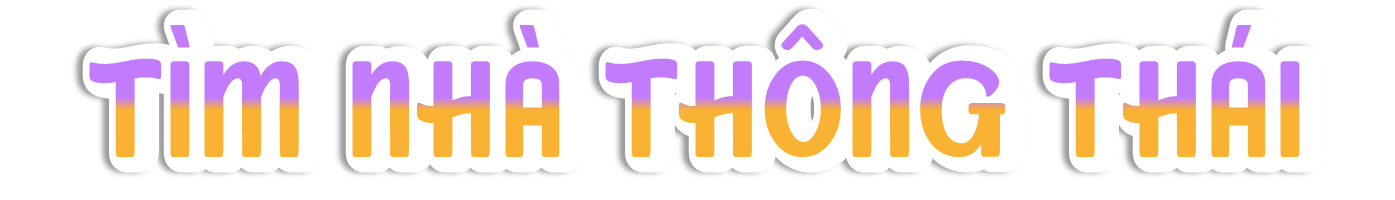 Trò chơi:
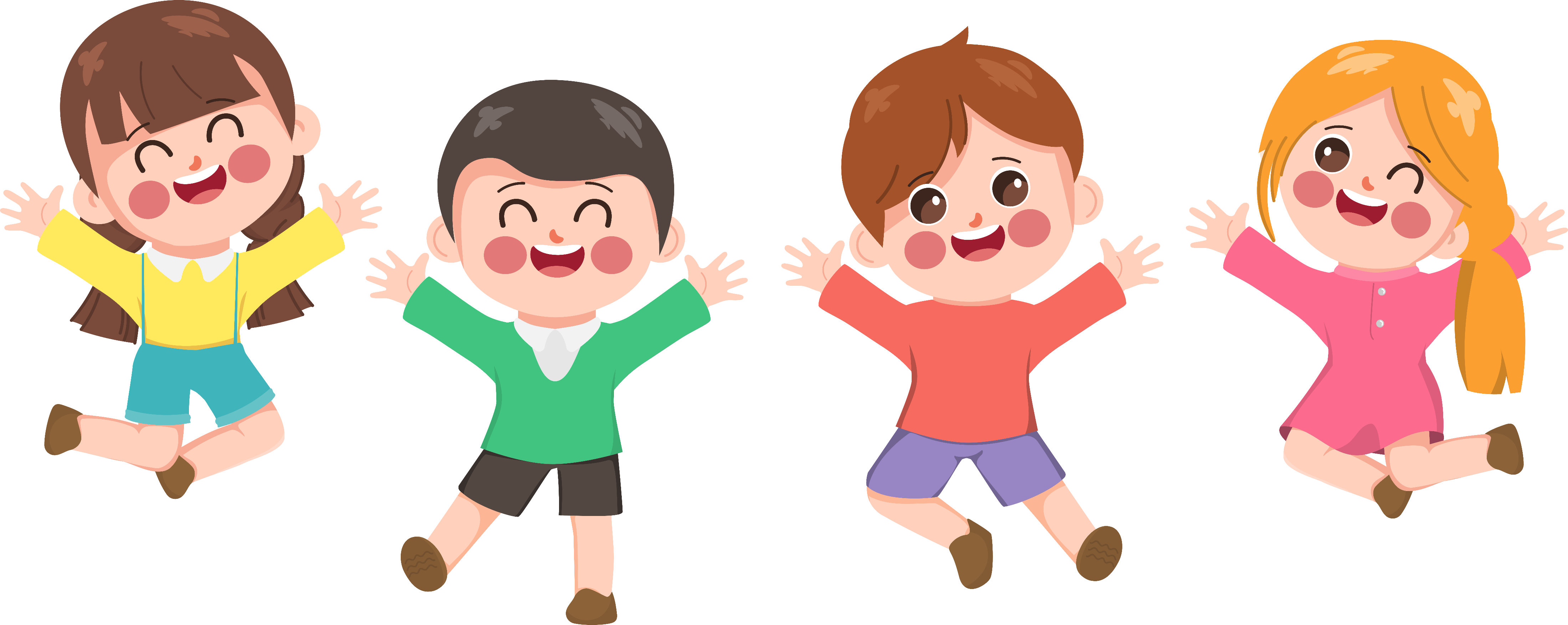 Các nhóm hãy cùng ghi vào bảng phụ những ví dụ về các vật phát ra âm thanh thì rung động.
Hãy cho biết nguồn phát âm thanh ở hai thí nghiệm trên. Khi vật phát ra âm thanh chúng có điểm gì giống nhau?
Nguồn phát ra âm thanh là mặt trống bị gõ
Nguồn phát ra âm thanh là dây thanh đới
1
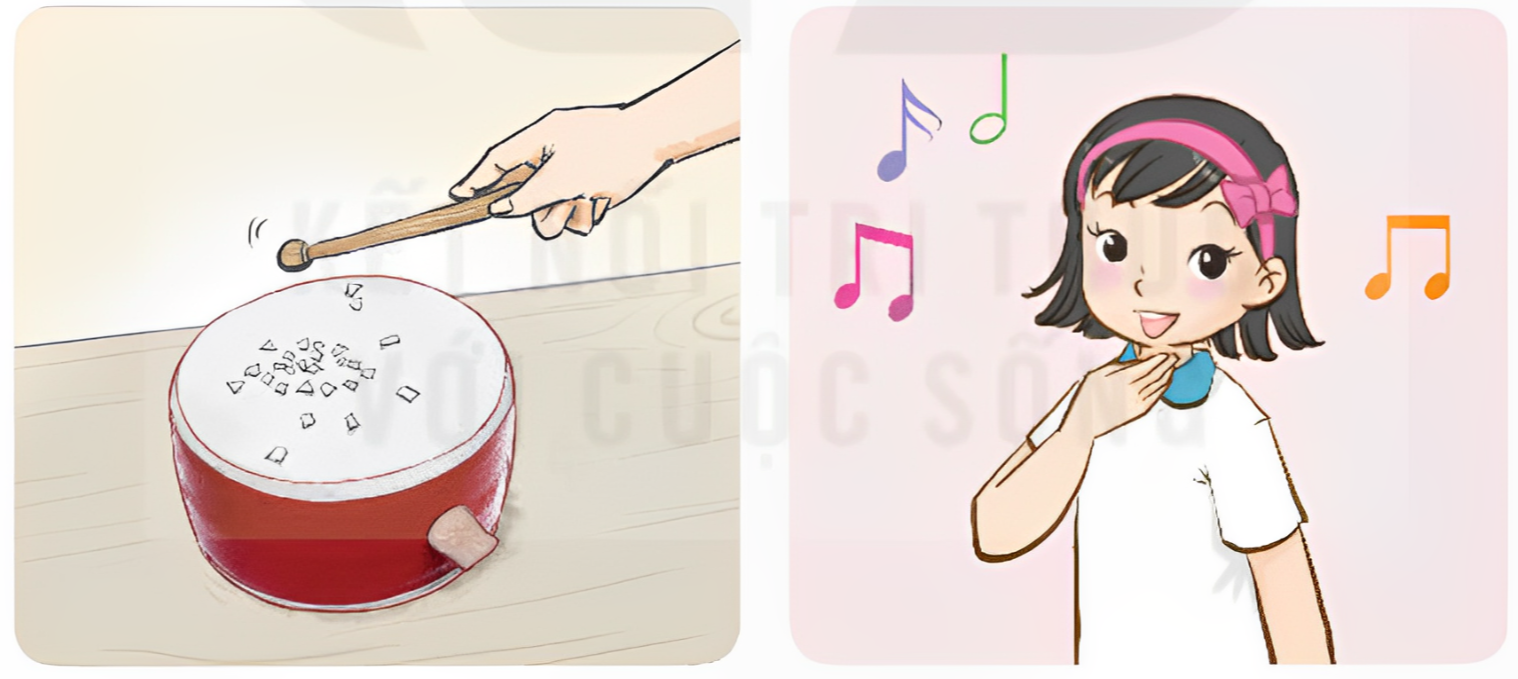 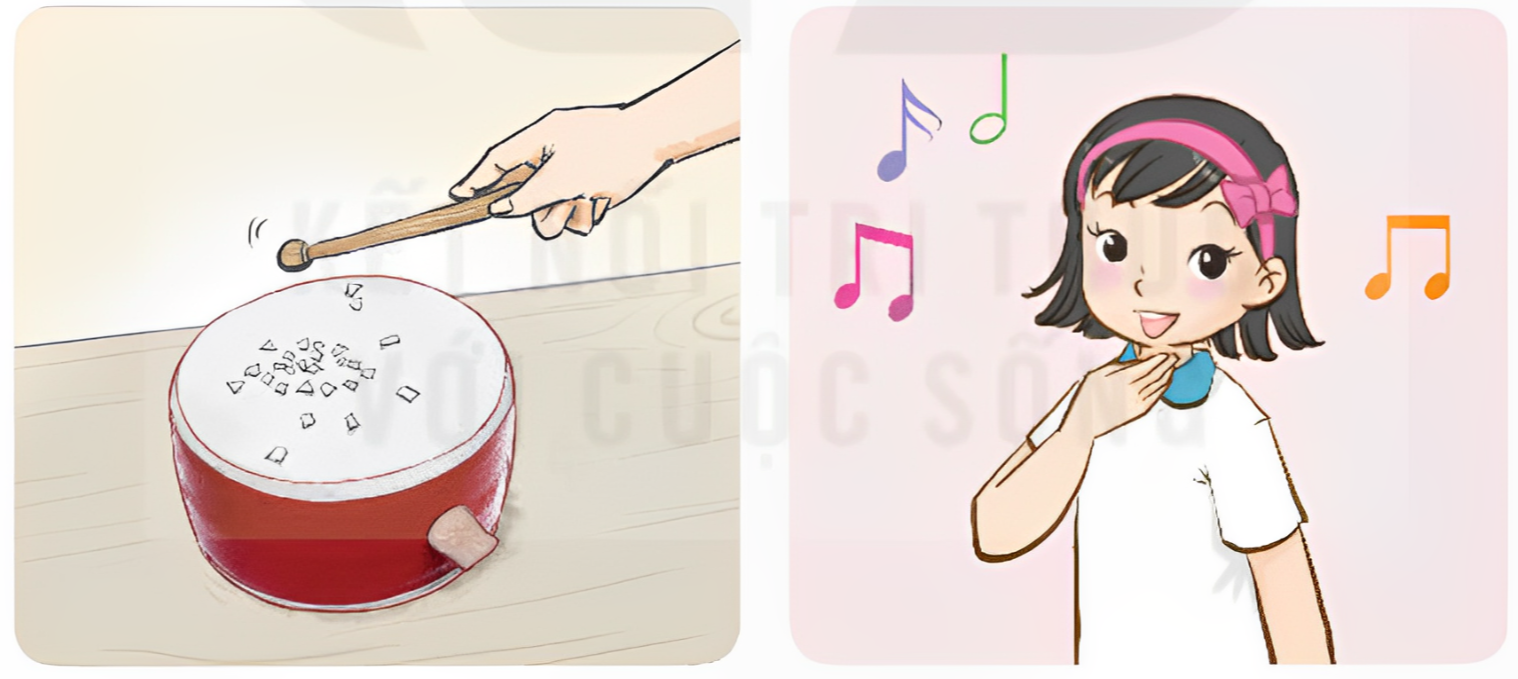 Hãy cho biết nguồn phát âm thanh ở hai thí nghiệm trên. Khi vật phát ra âm thanh chúng có điểm gì giống nhau?
Điểm giống nhau là chúng đều rung động khi phát ra âm thanh
1
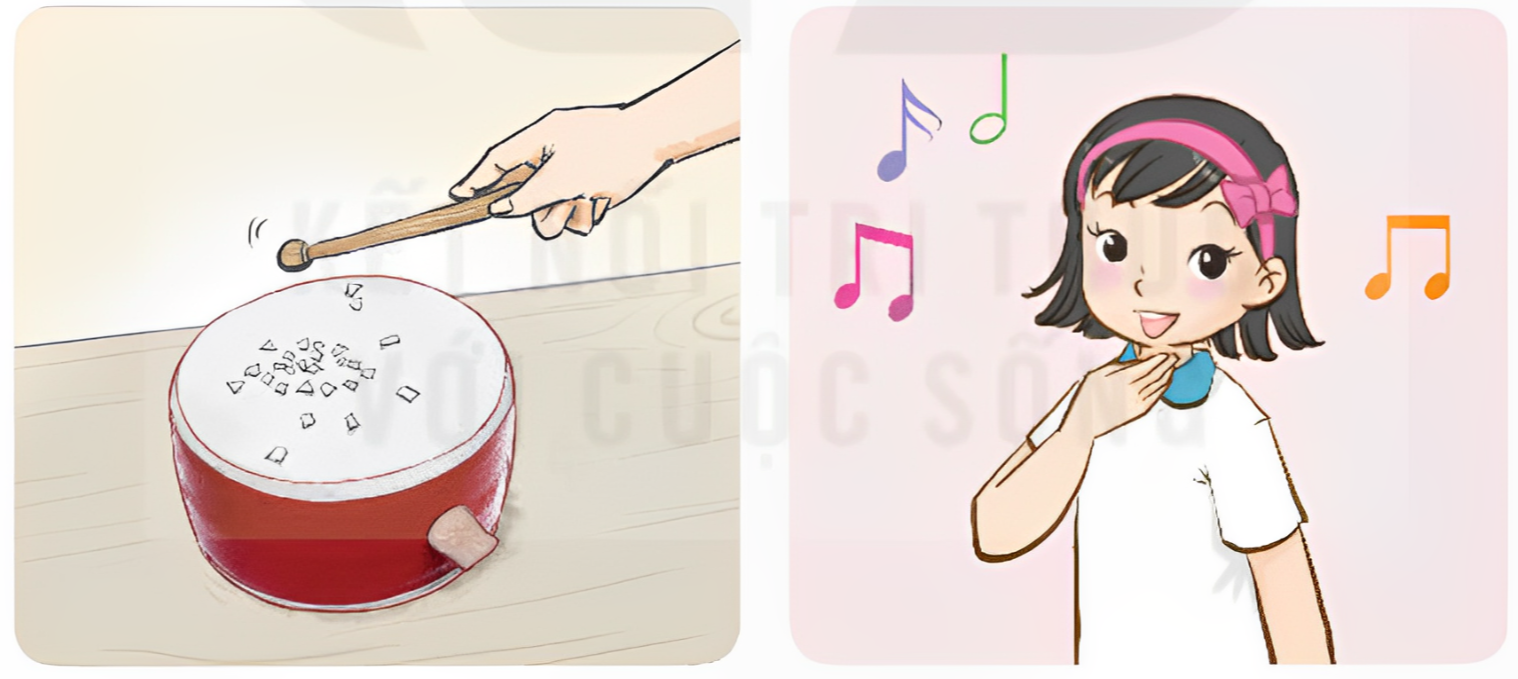 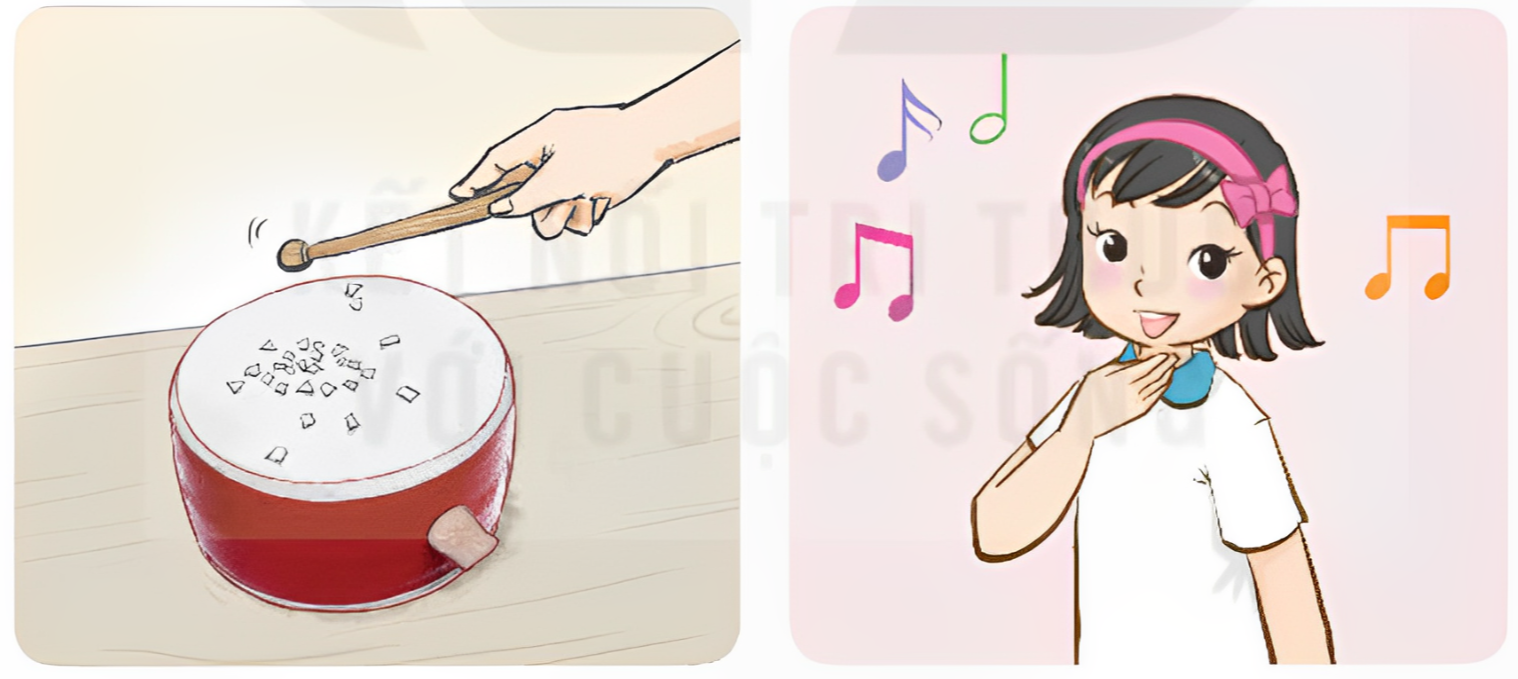 Nêu ví dụ khác về vật phát ra âm thanh thì rung động.
Gõ tay lên mặt bàn - mặt bàn rung động và phát ra âm thanh
2
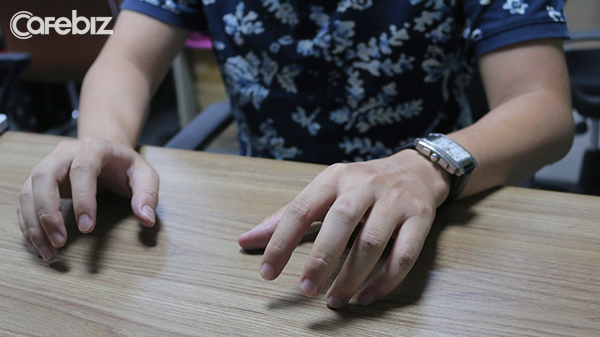 Nêu ví dụ khác về vật phát ra âm thanh thì rung động.
Gió thổi vù vù – không khí rung động phát ra âm thanh.
2
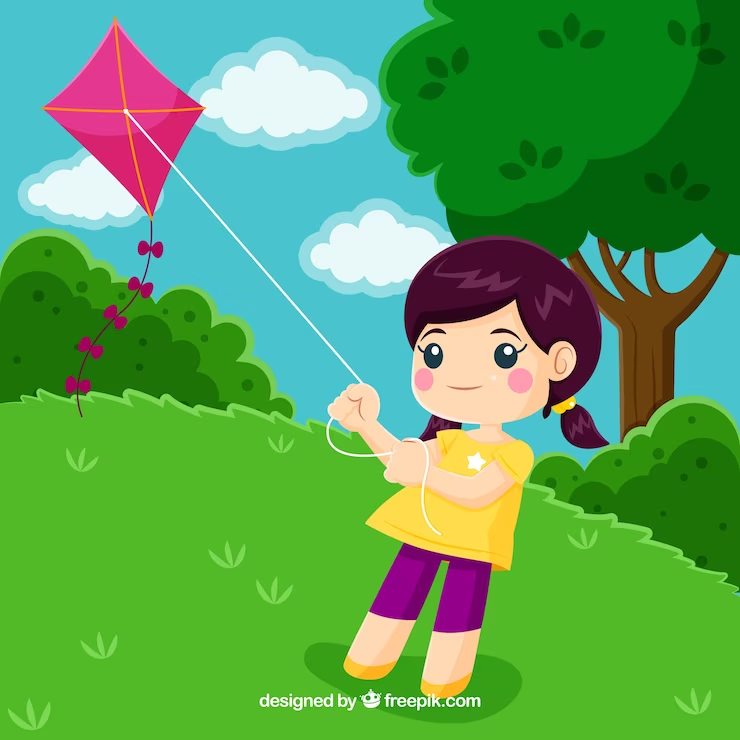 Nêu ví dụ khác về vật phát ra âm thanh thì rung động
Tiếng hát phát ra từ loa – màng loa rung động phát ra âm thanh.
2
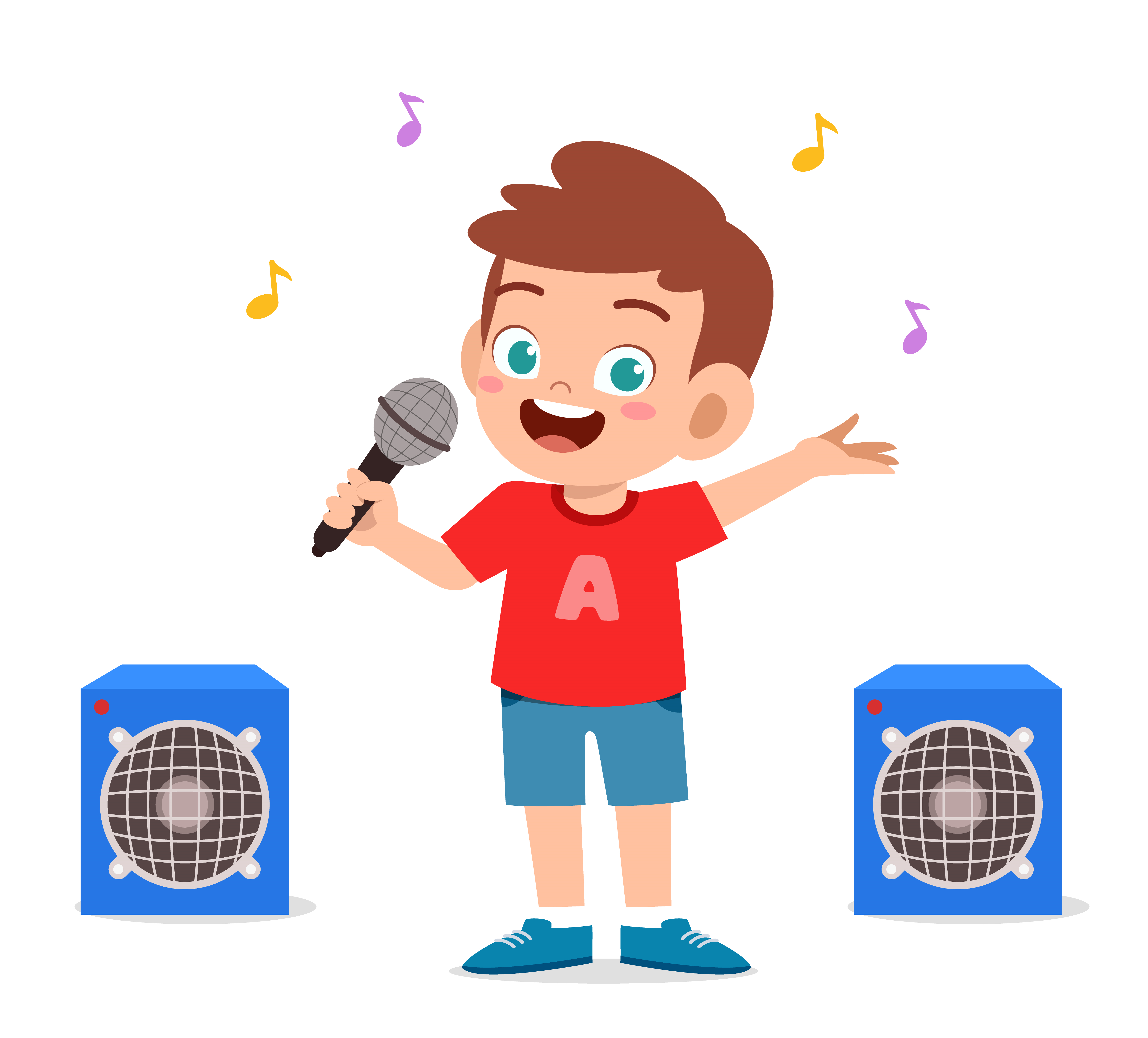 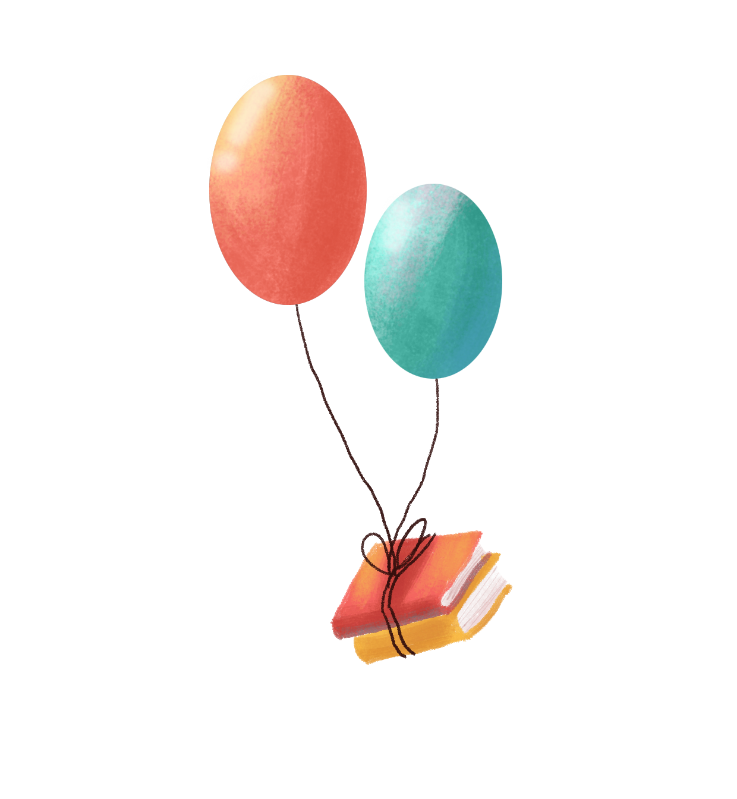 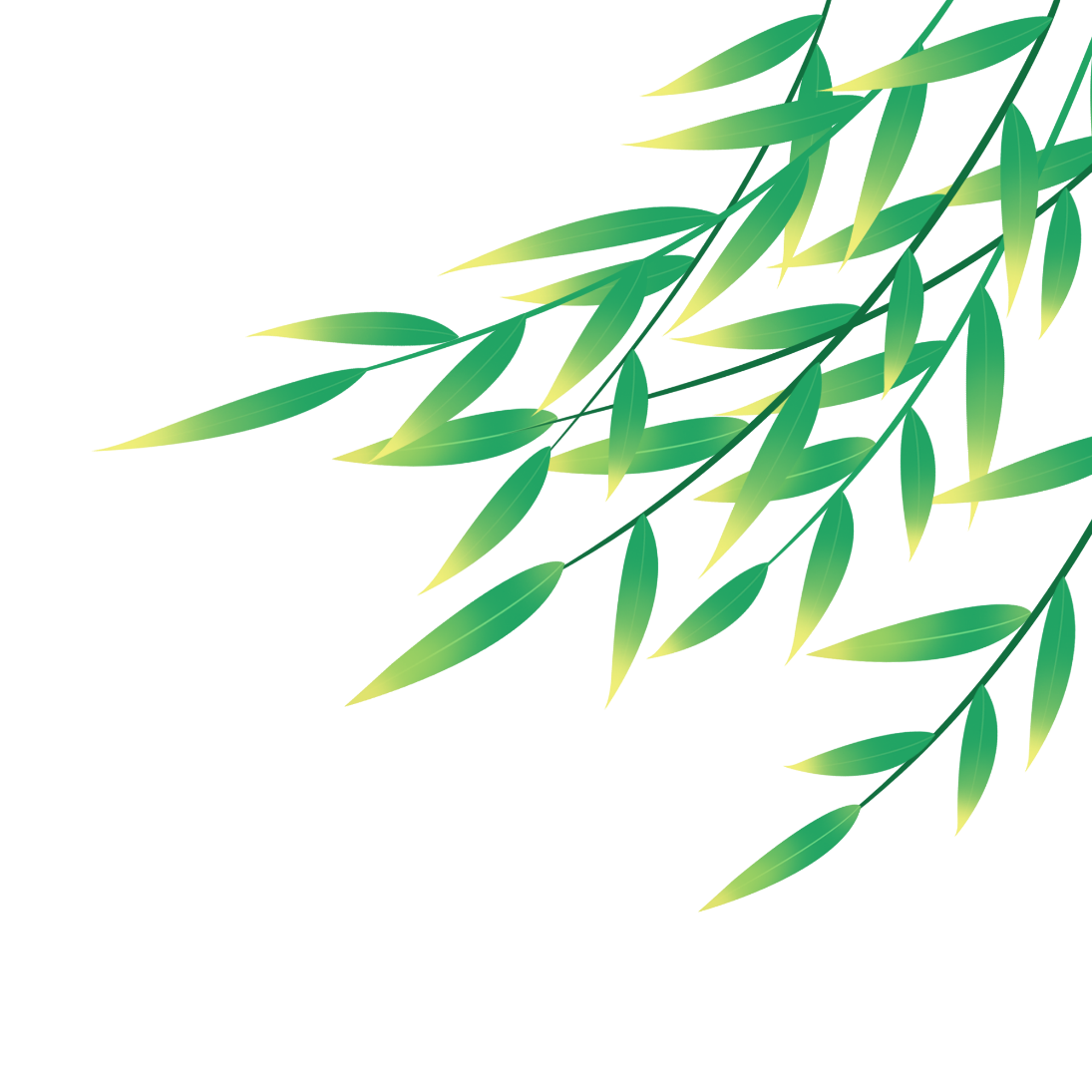 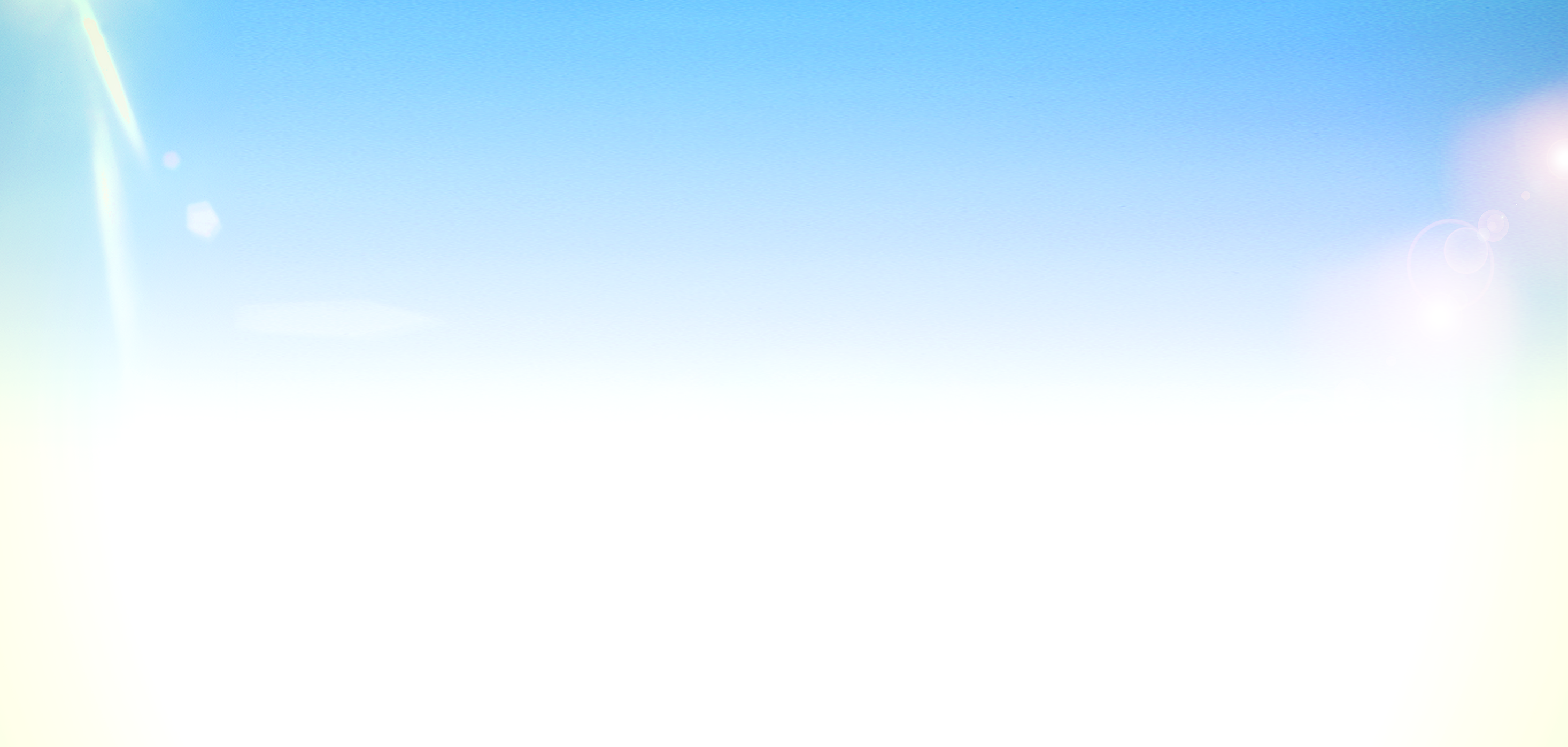 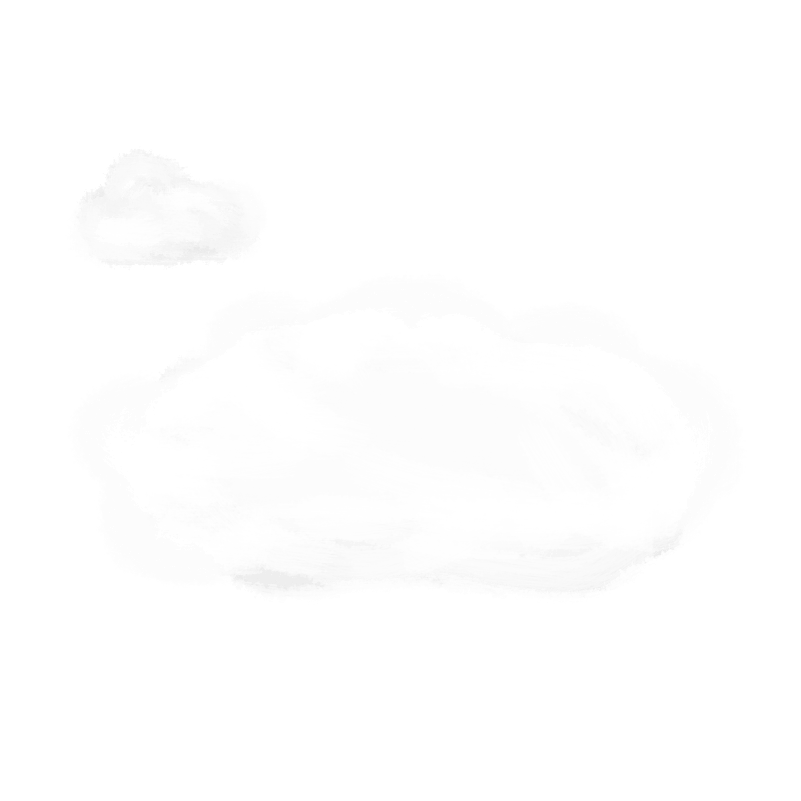 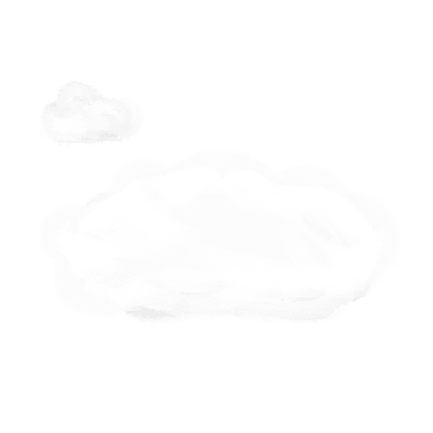 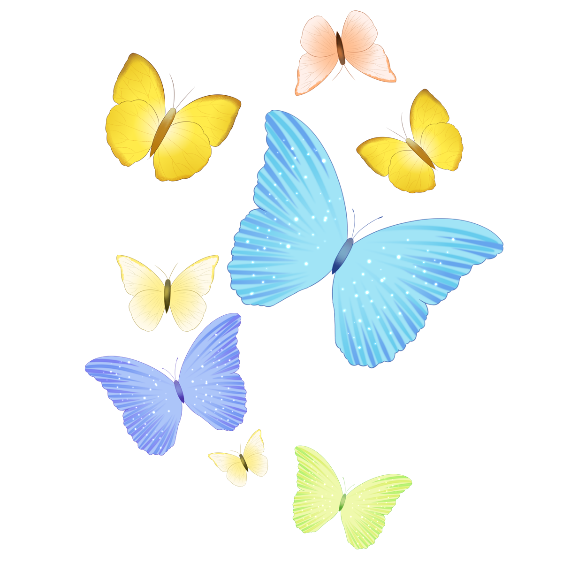 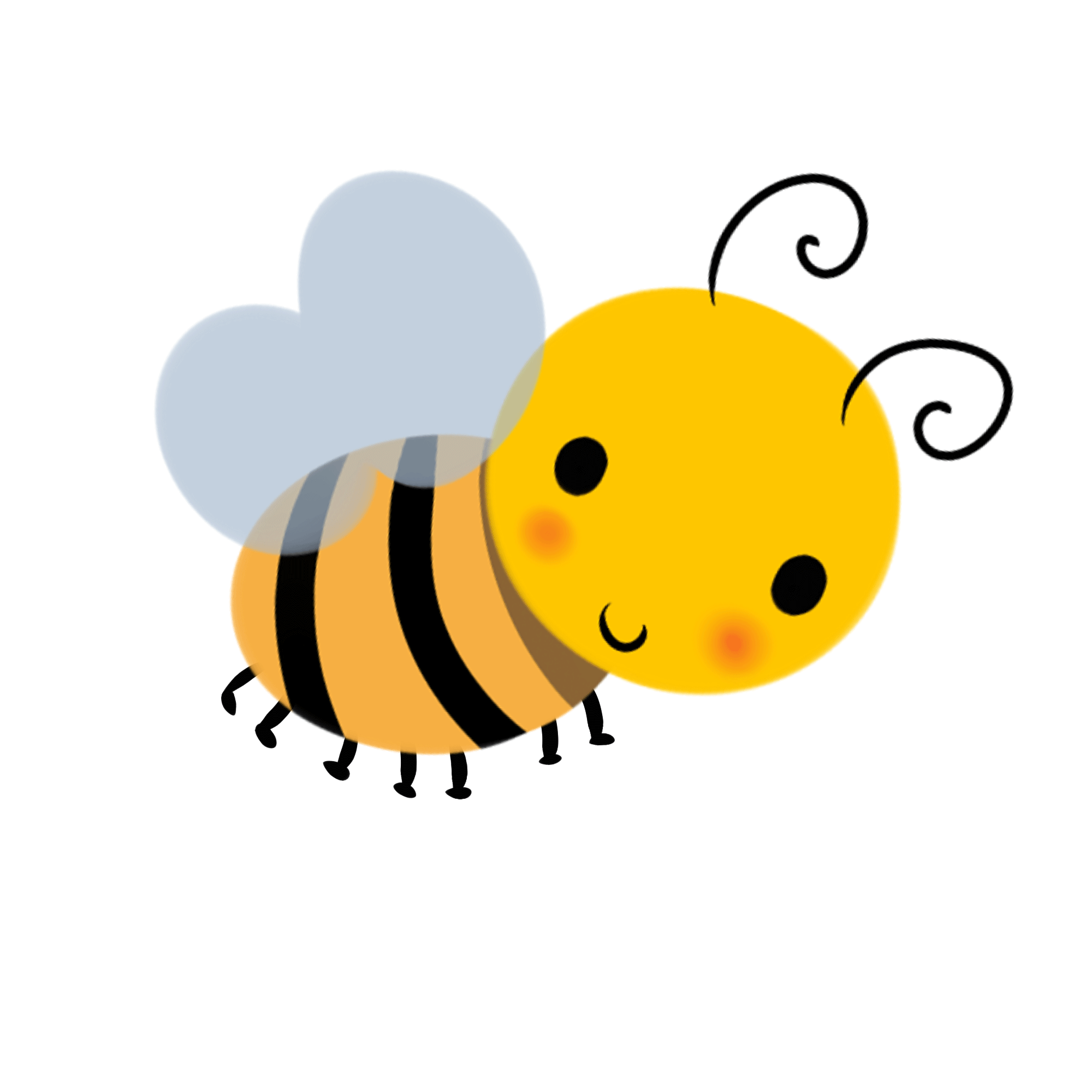 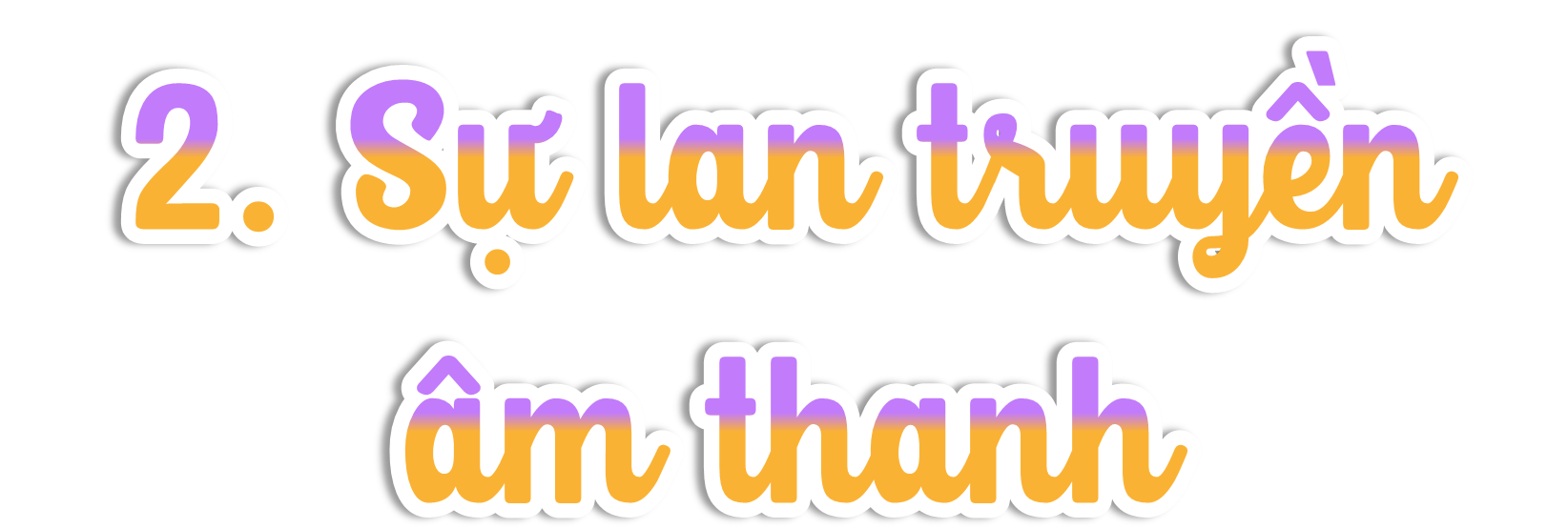 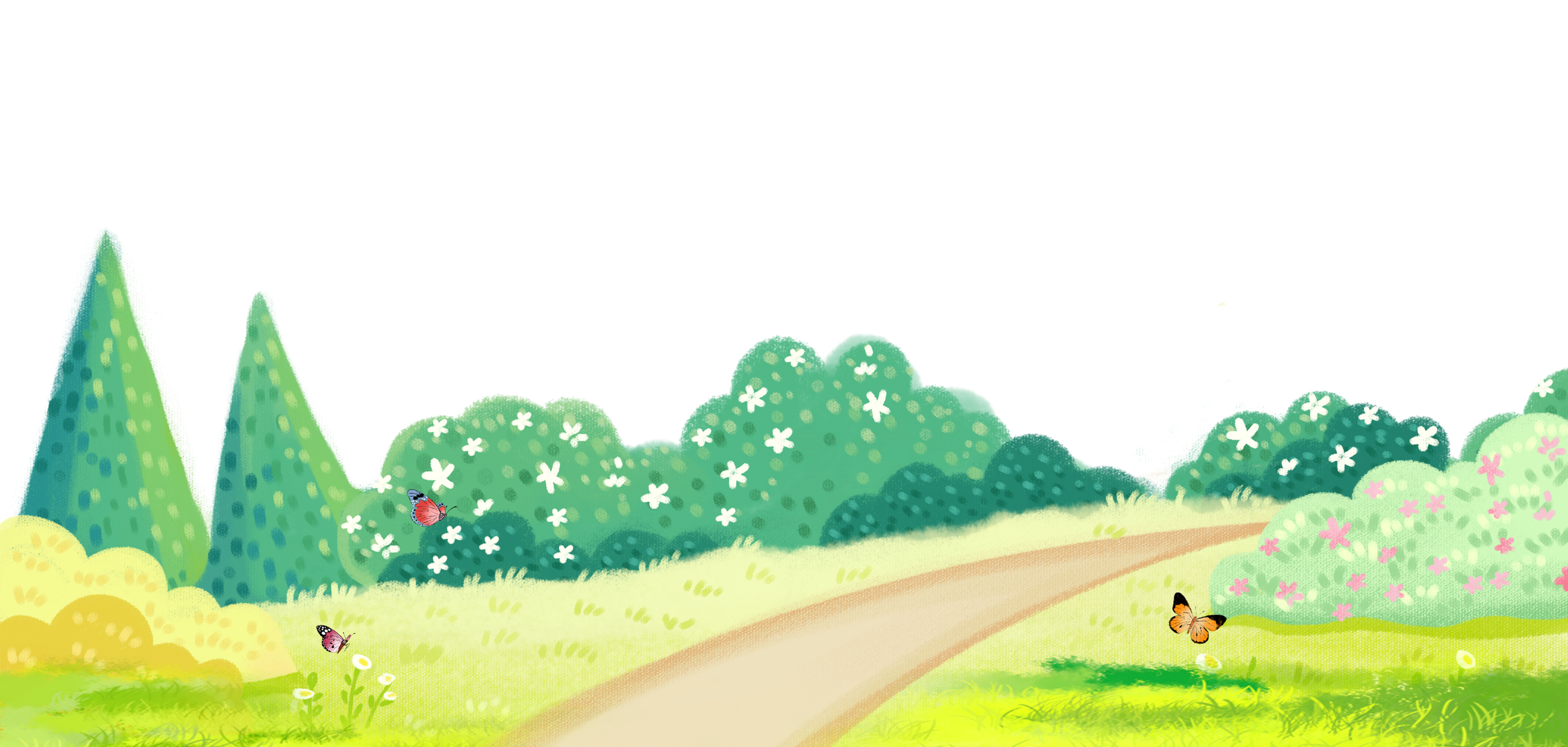 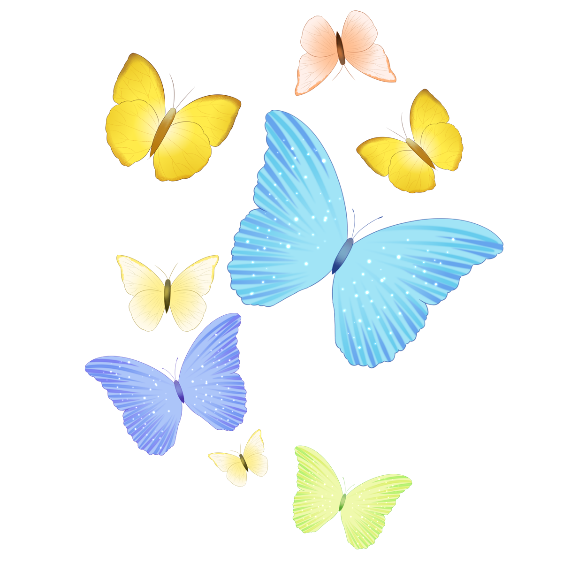 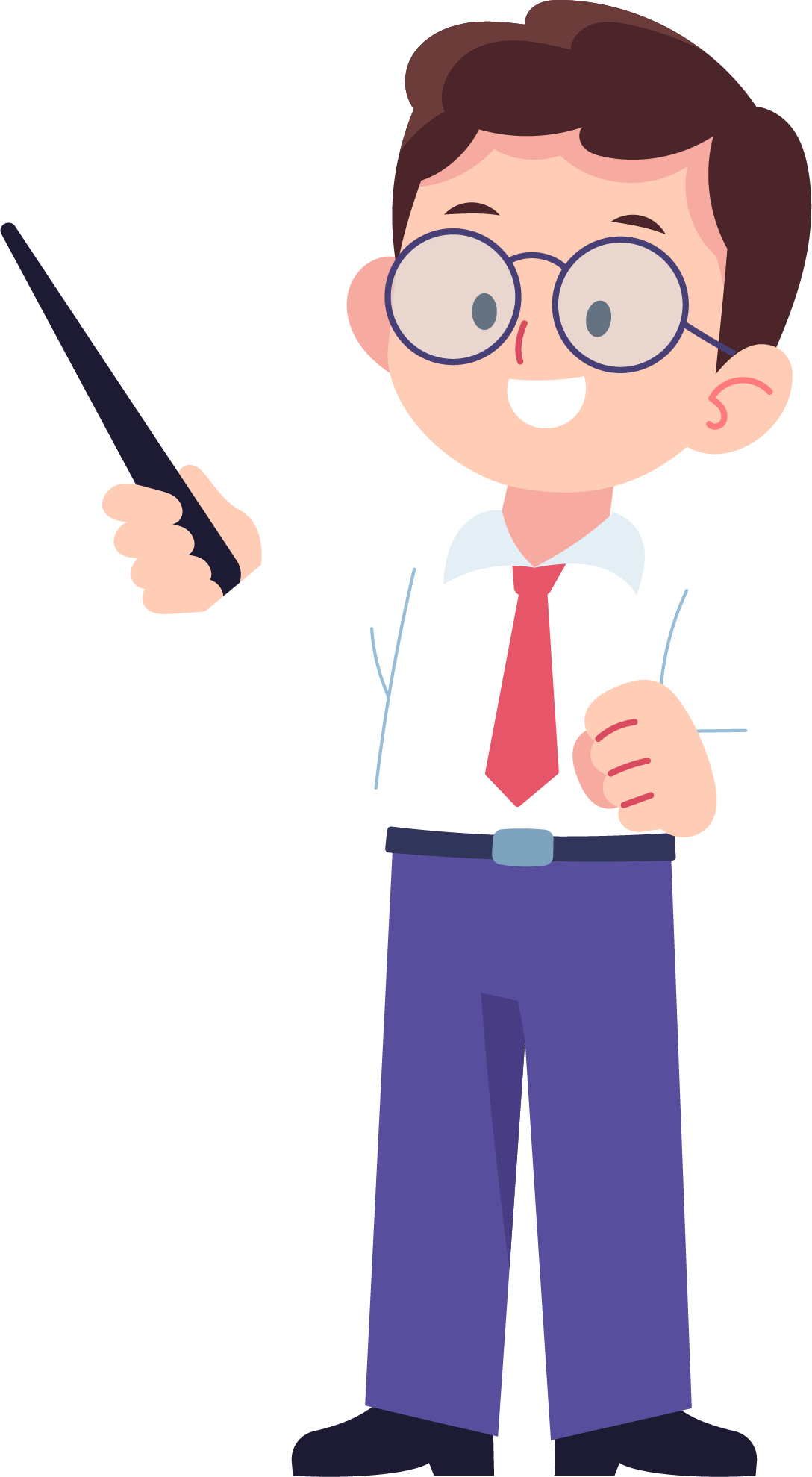 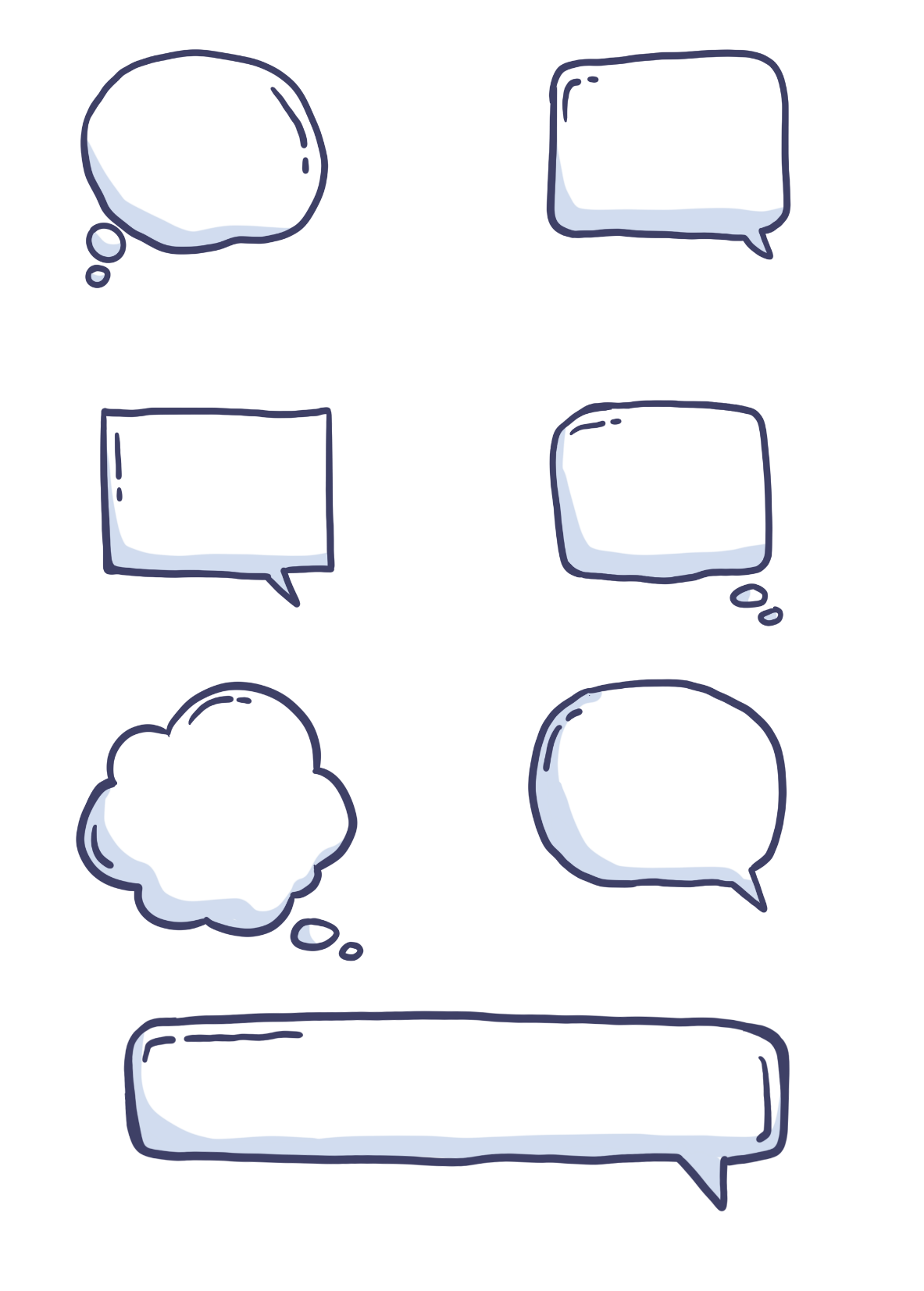 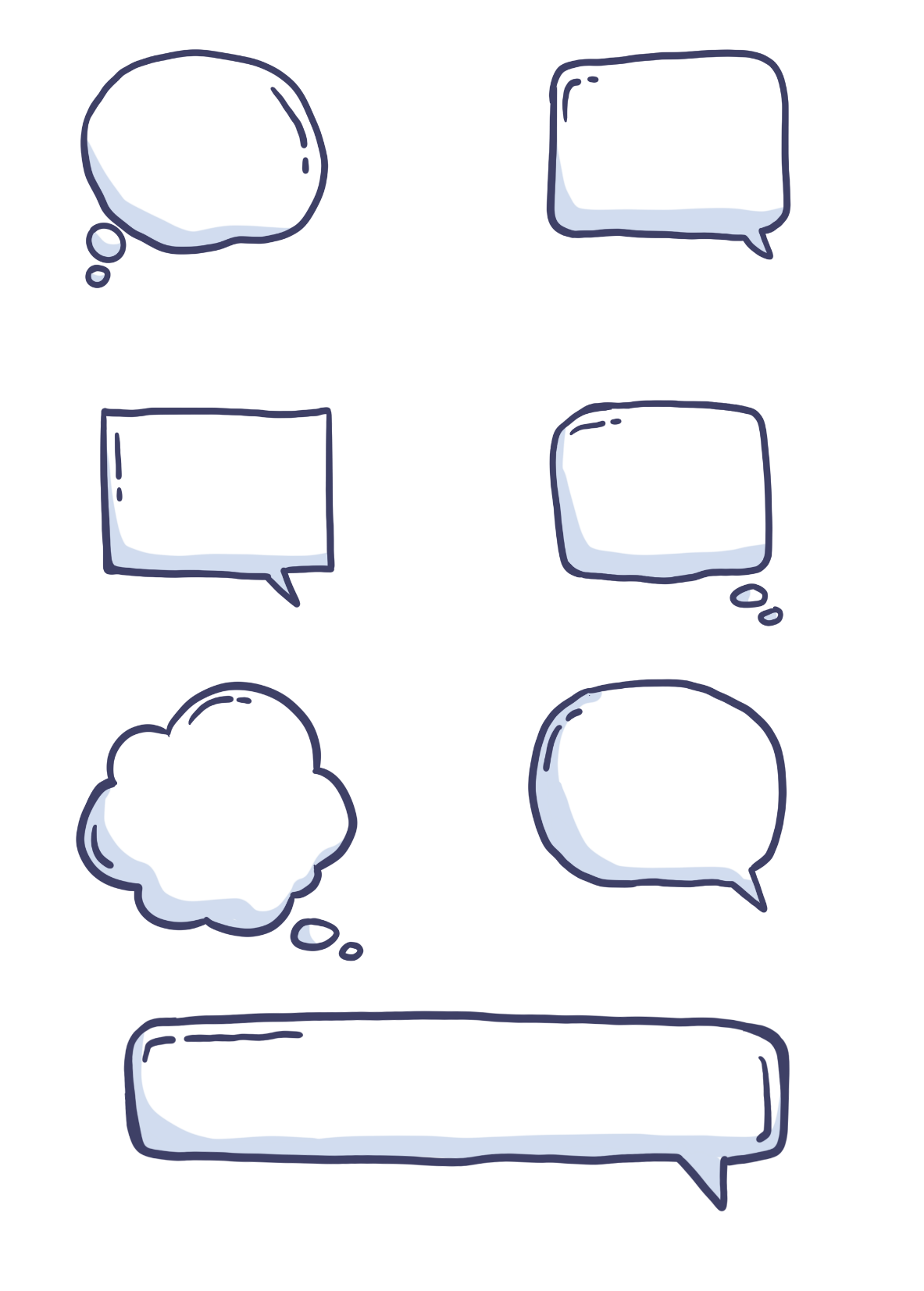 Nếu bật chuông đồng hồ reo thì em có nghe được tiếng chuông không?
Nếu nghe được tiếng thì chuông đồng hồ truyền đến tai em qua chất nào?
Nếu bật chuông đồng hồ reo thì có nghe được tiếng chuông.
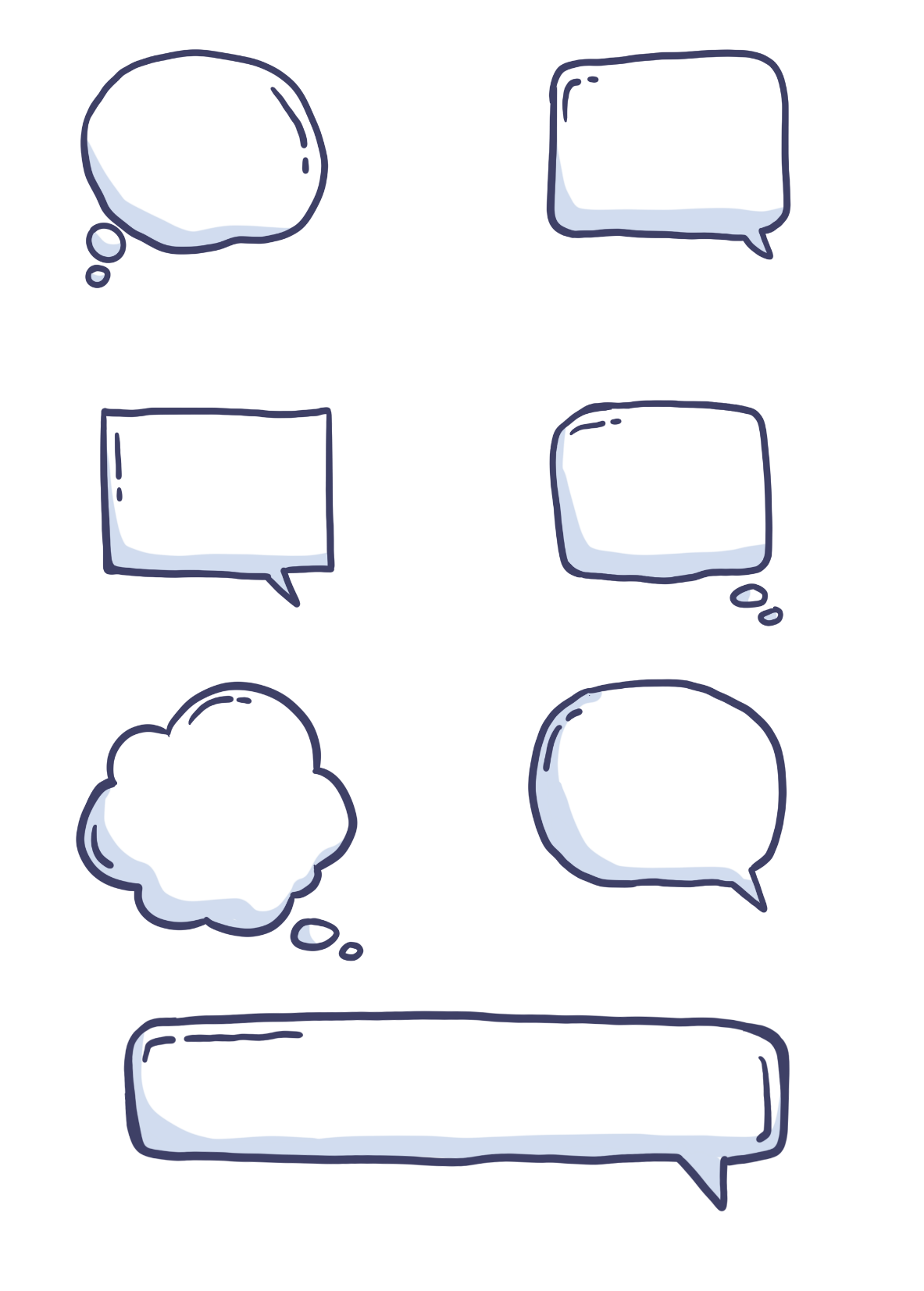 Nếu bật chuông đồng hồ reo thì em có nghe được tiếng chuông không?
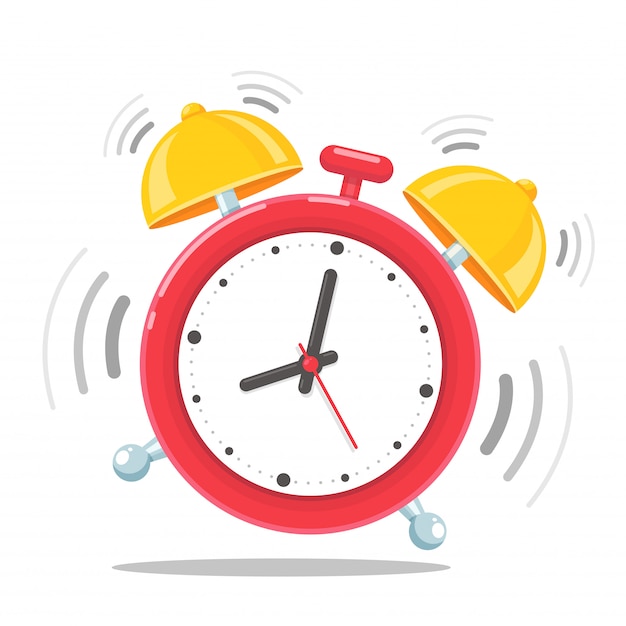 Tiếng chuông đồng hồ truyền đến tai em qua không khí.
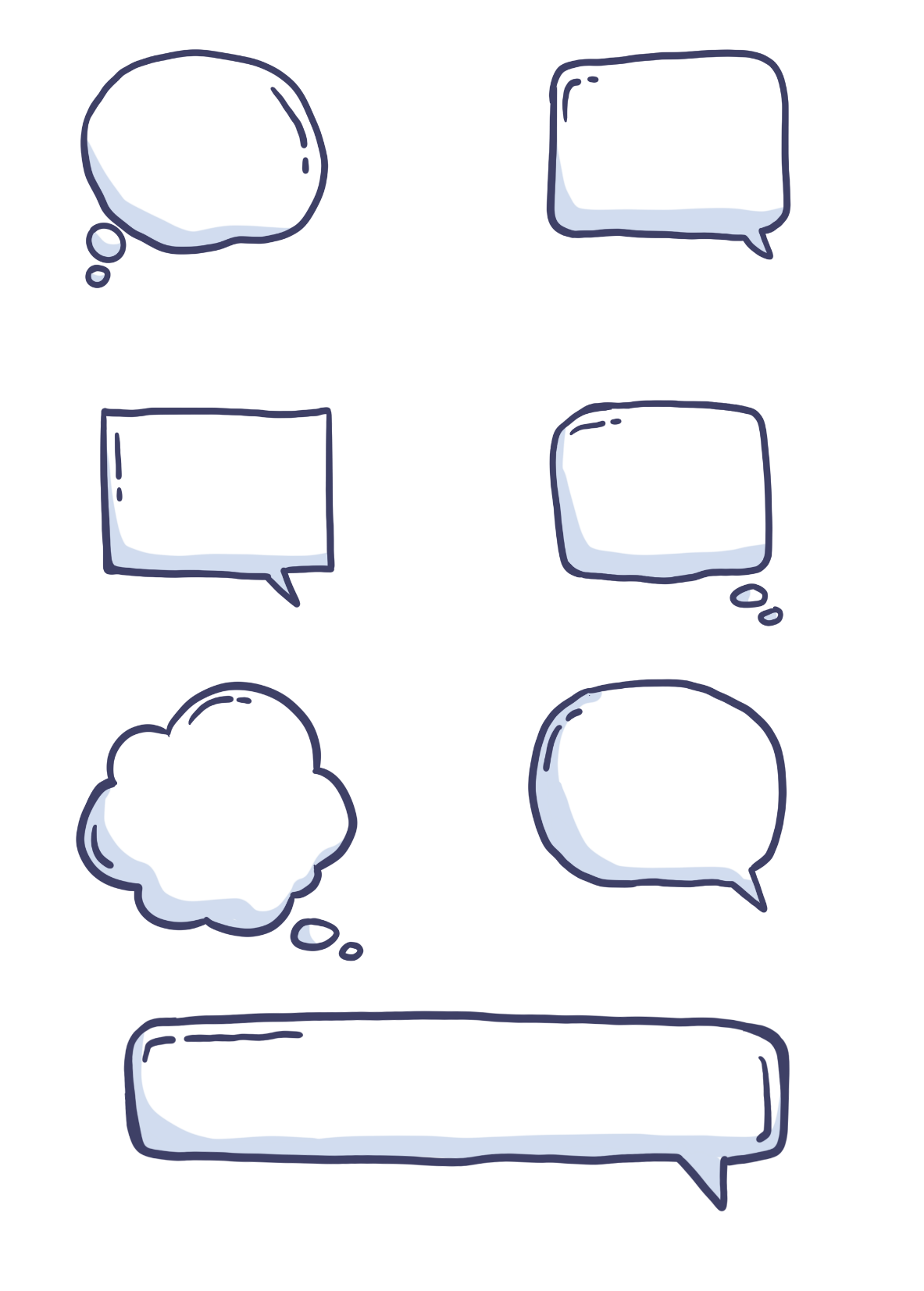 Nếu nghe được tiếng thì chuông đồng hồ truyền đến tai em qua chất nào?
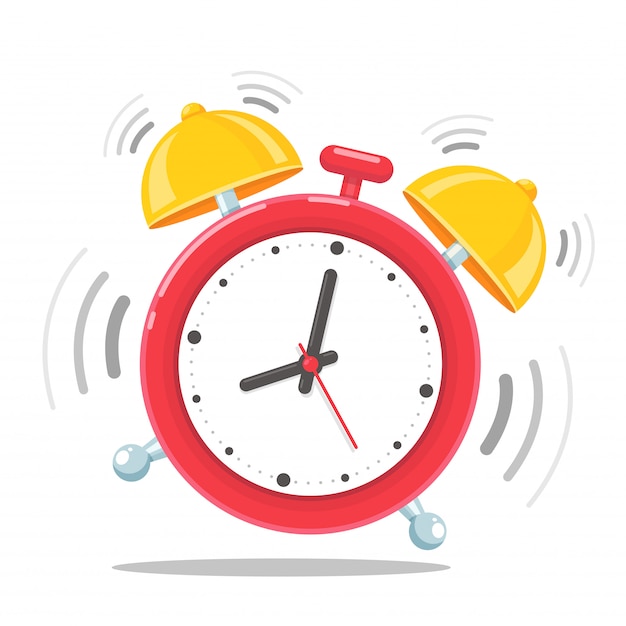 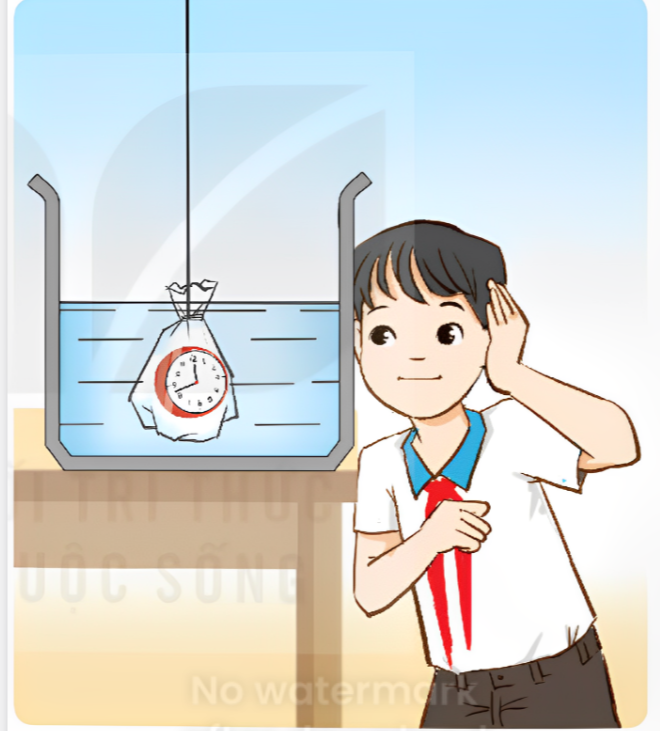 Đưa đồng hồ đang đổ chuông vào túi ni-lông, buộc chặt túi rồi thả vào bình nước (Hình 3). Áp một tai vào thành bình, tại kia được bịt lại. Em có nghe tiếng chuông đồng hồ không? Âm thanh truyền đến tai em qua những chất nào?
Tiếng chuông đồng hồ truyền qua nước và thủy tinh đến tai.
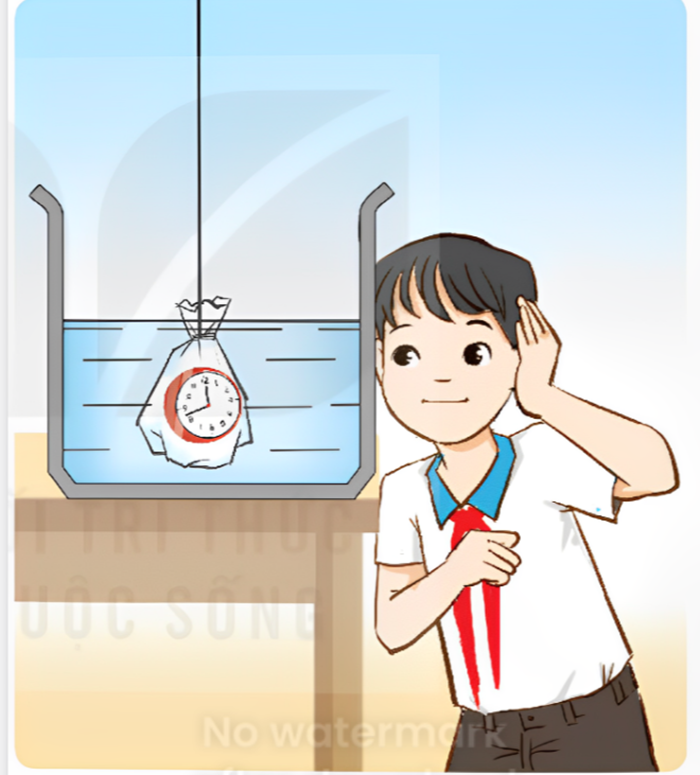 Nêu một số ví dụ về âm thanh có thể truyền qua chất rắn, chất lỏng, chất khí.
?
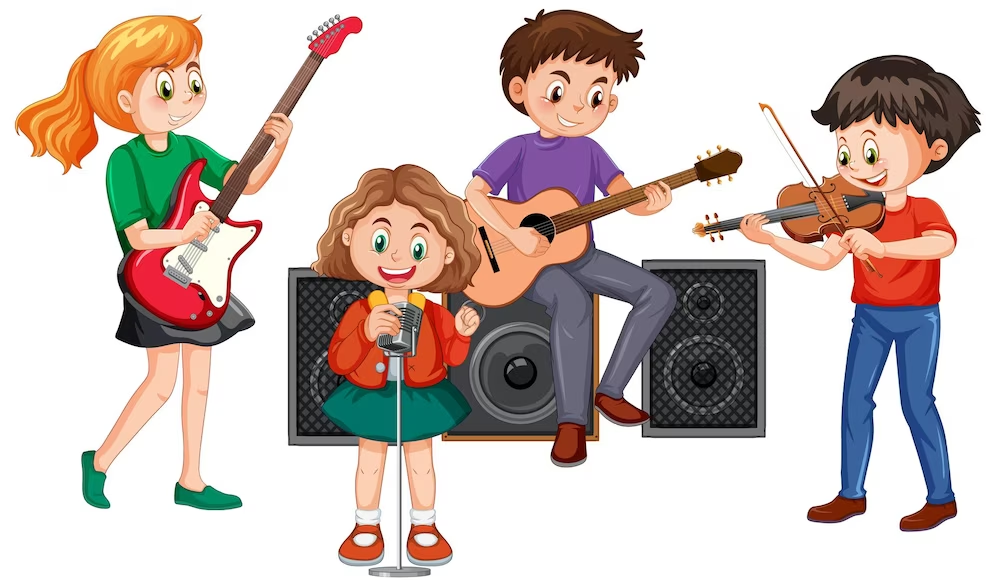 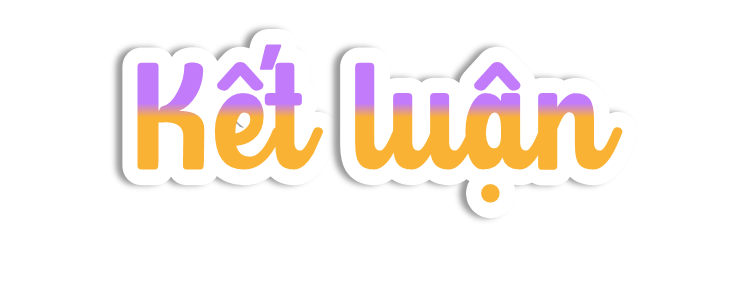 Âm thanh có thể truyền qua chất khí, chất lỏng, chất rắn.
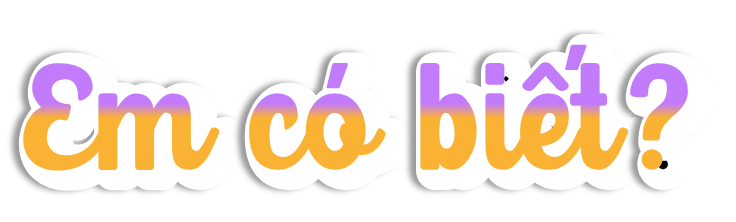 Âm thanh truyền nhanh, chậm khác nhau trong các chất khác nhau. Âm thanh truyền trong chất răn nhanh hơn chất lỏng, trong chất lỏng nhanh hơn chất khí.
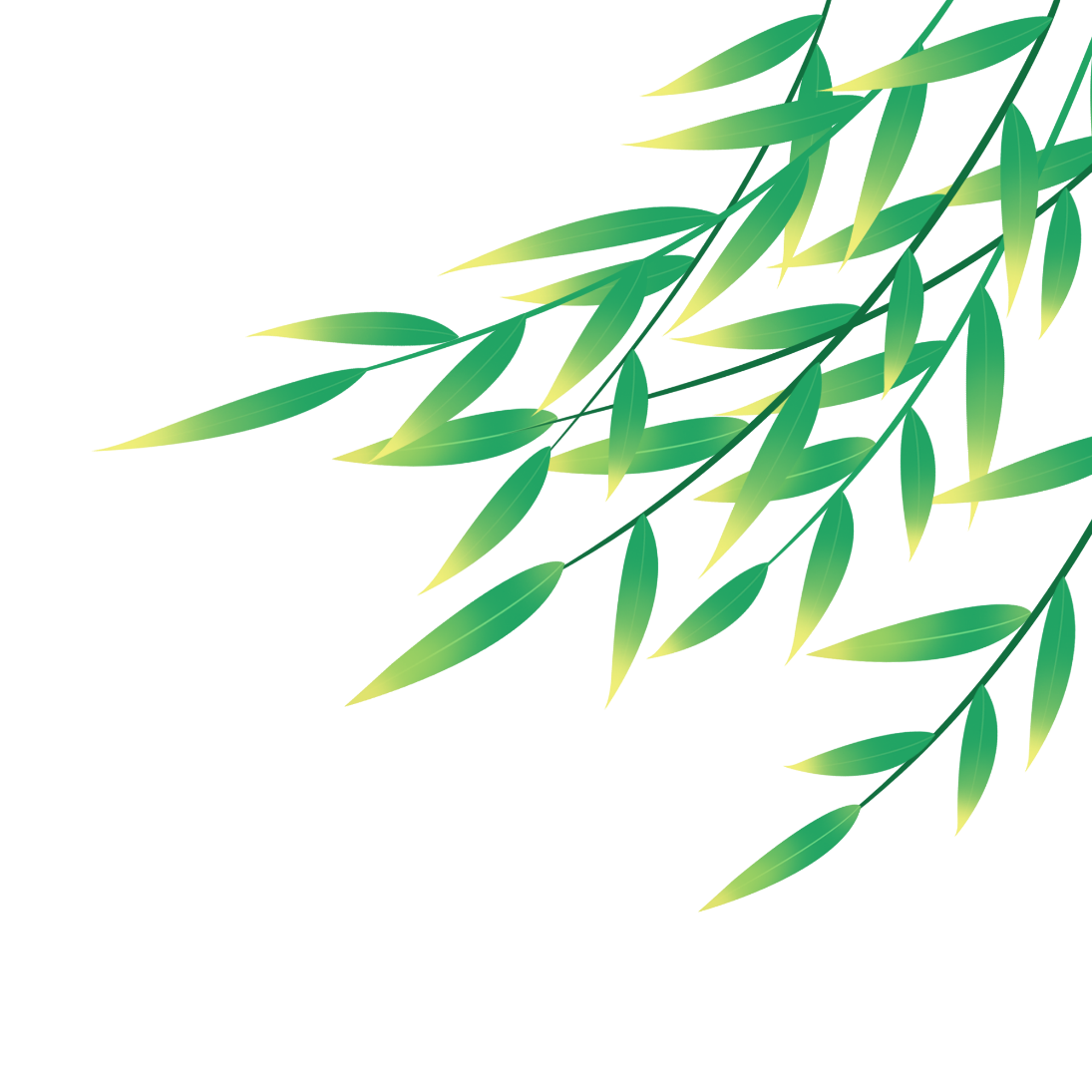 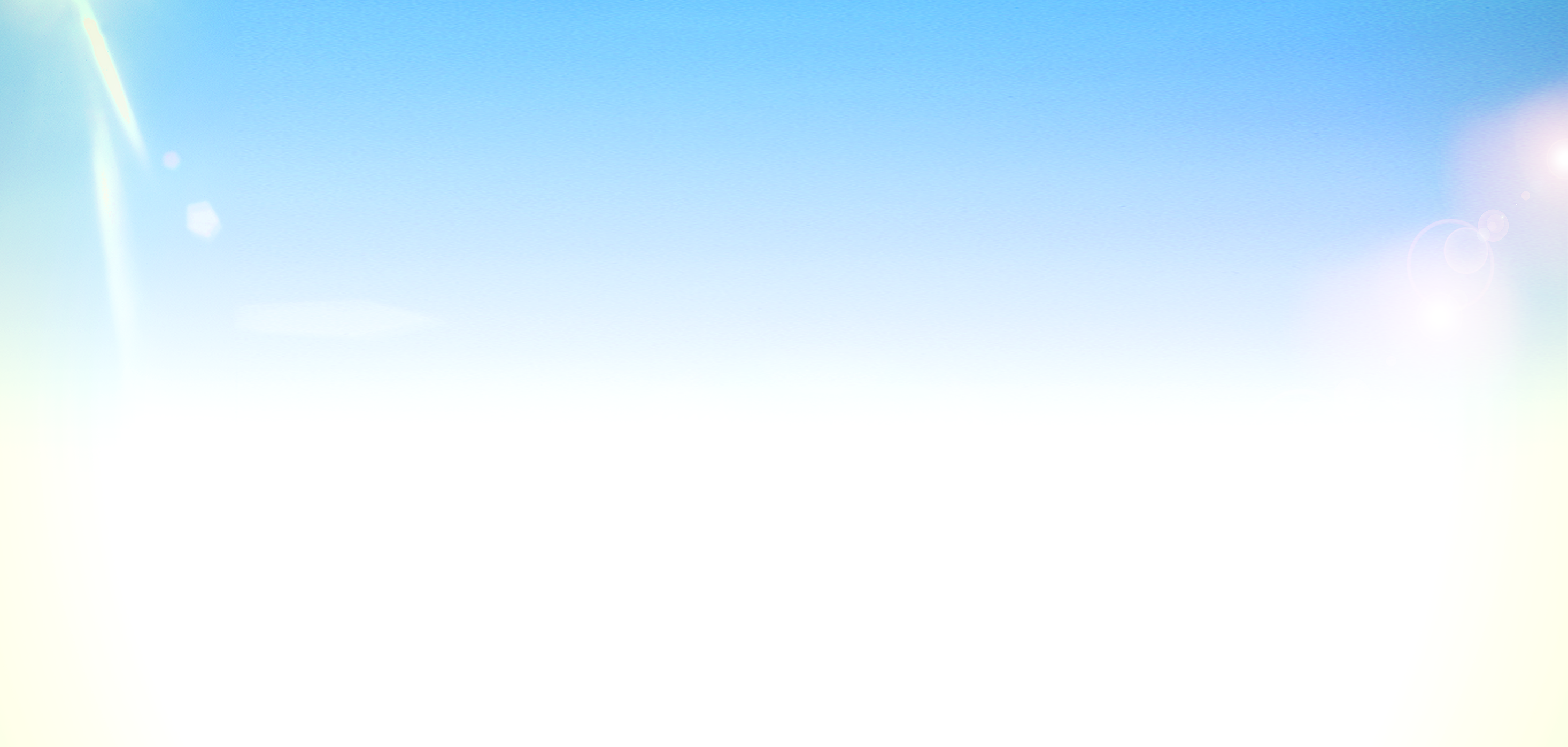 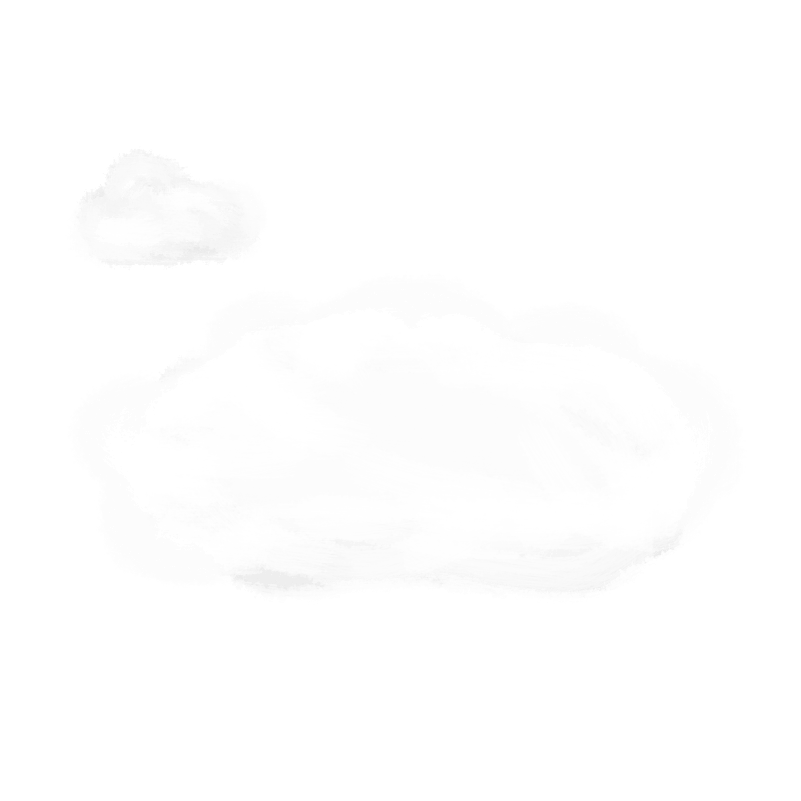 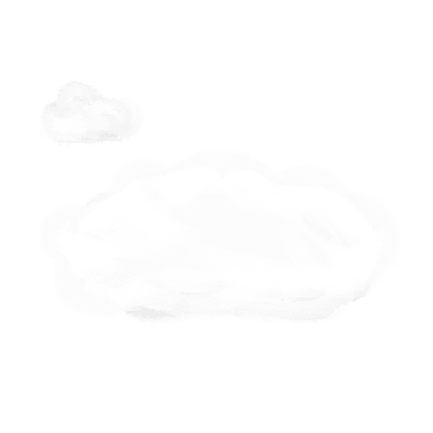 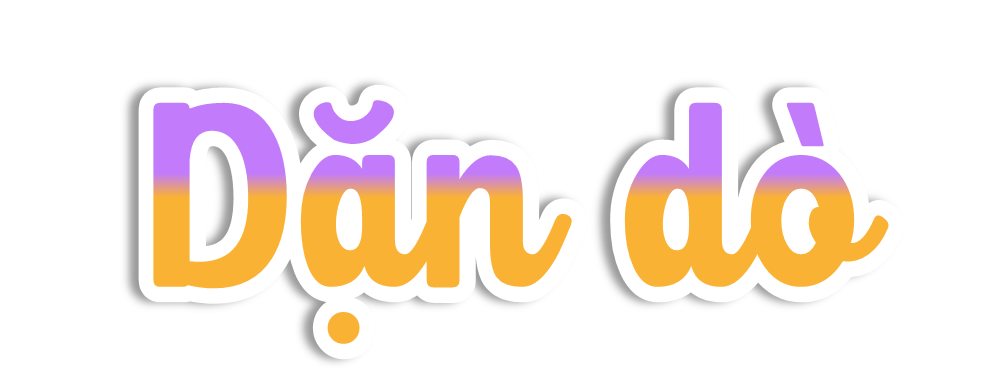 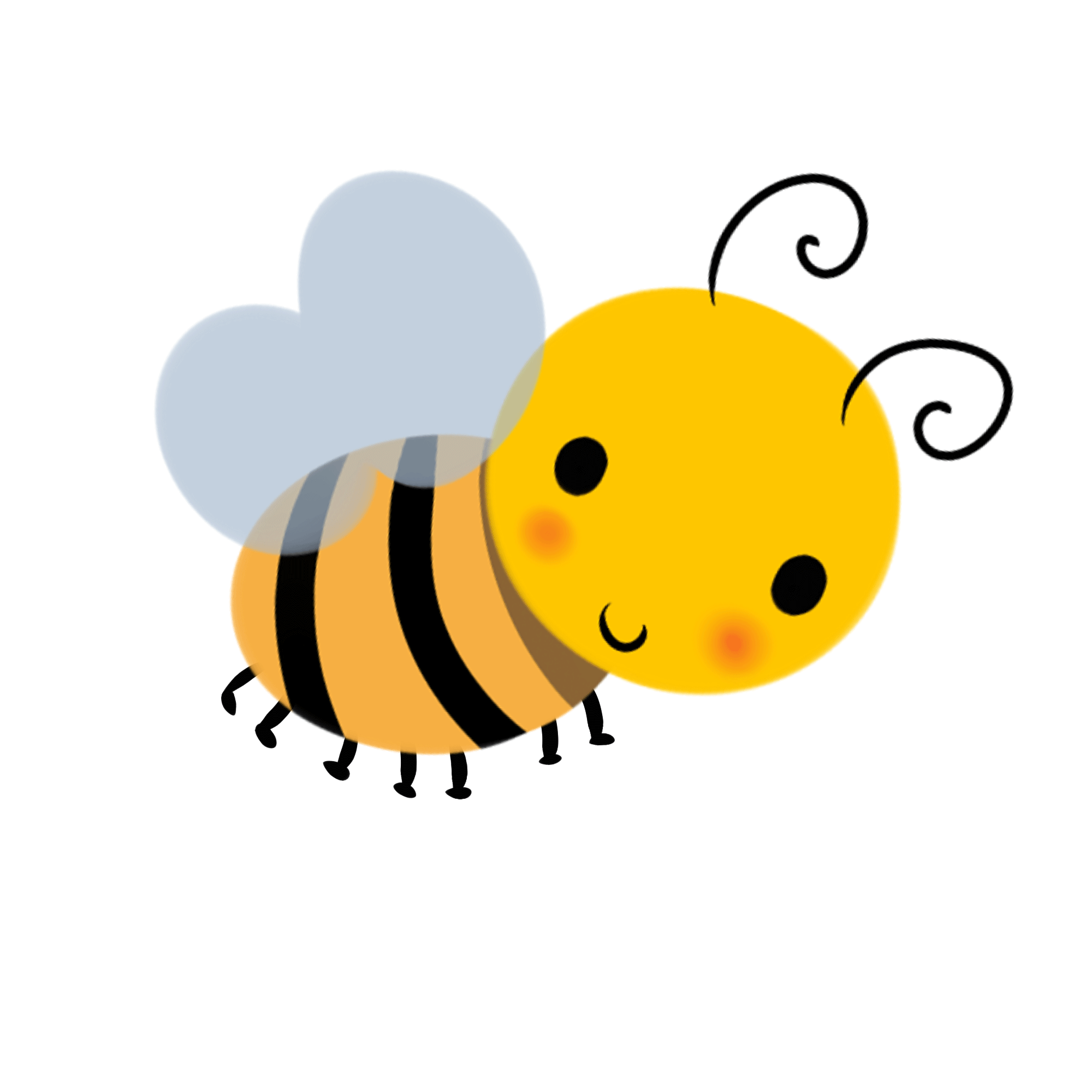 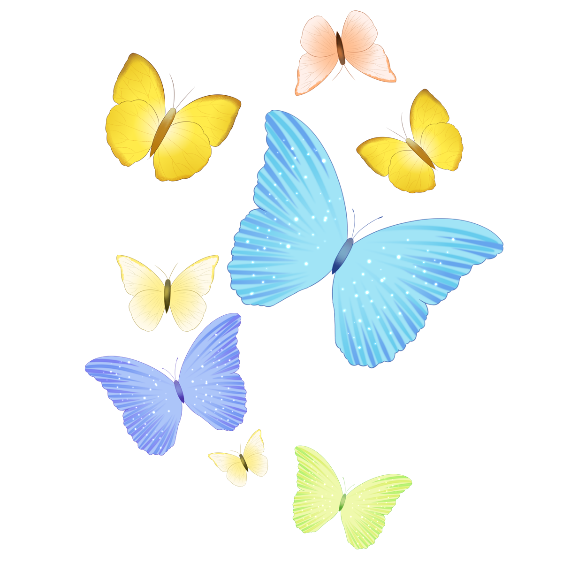 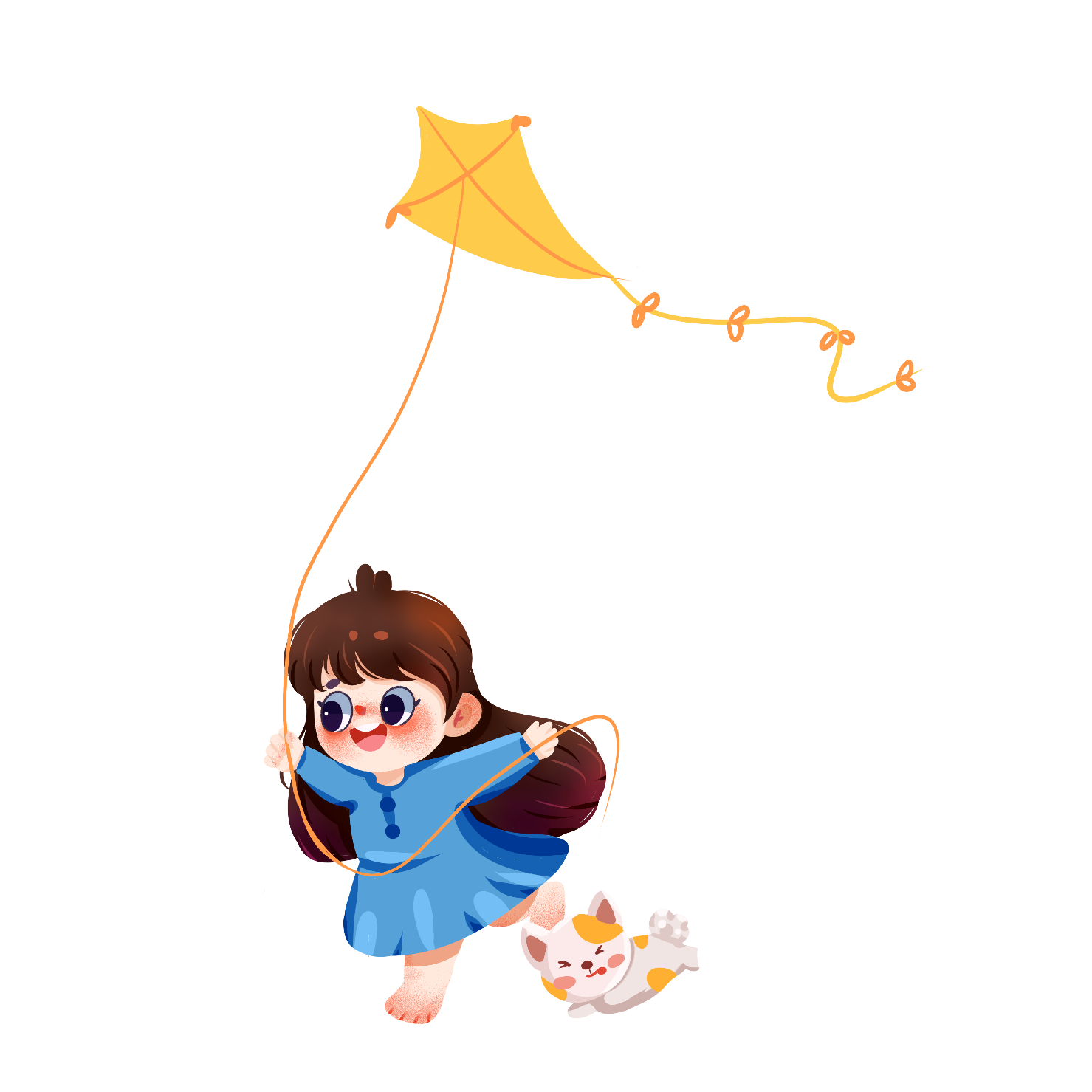 Chia sẻ bài học với người thân.
Chuẩn bị bài học mới.
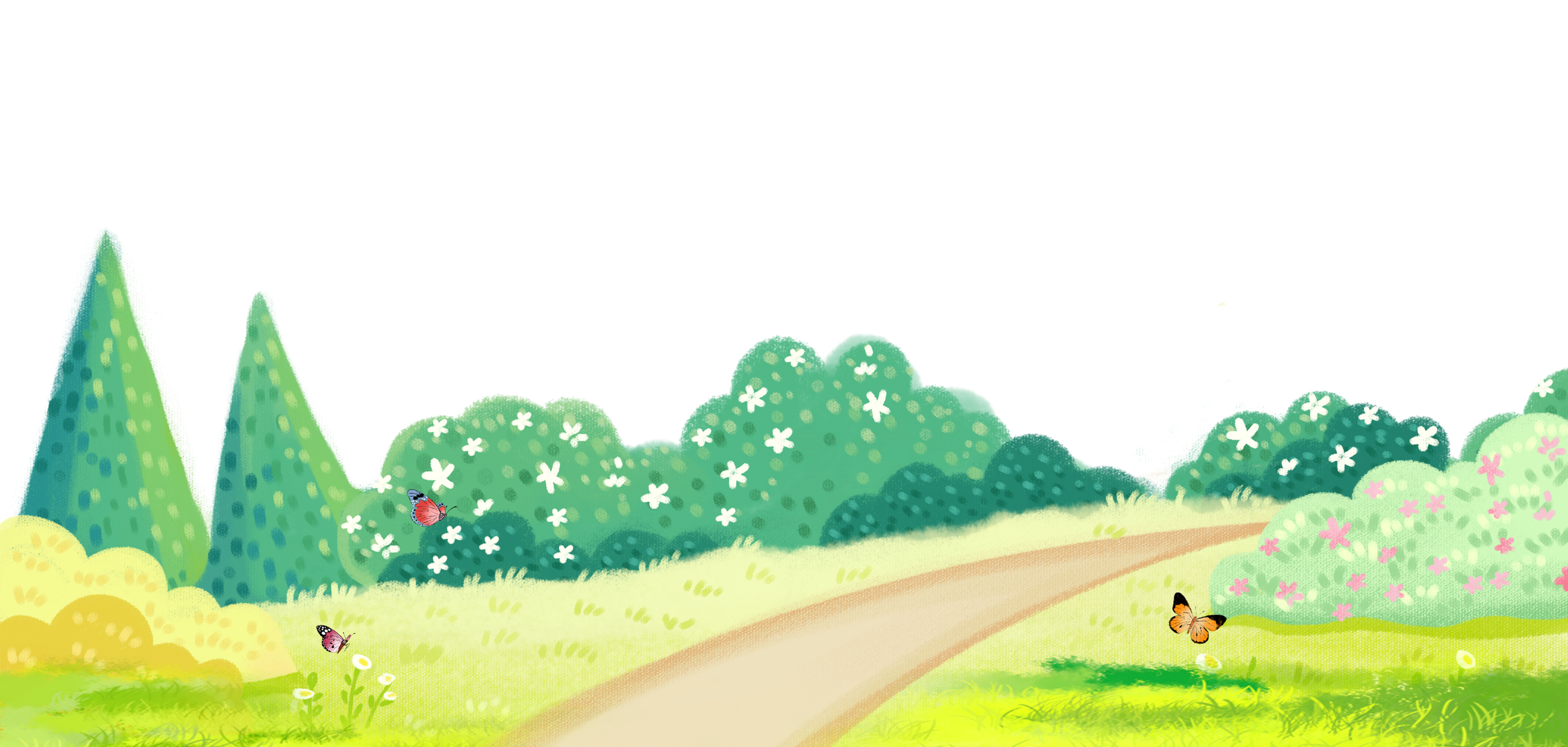 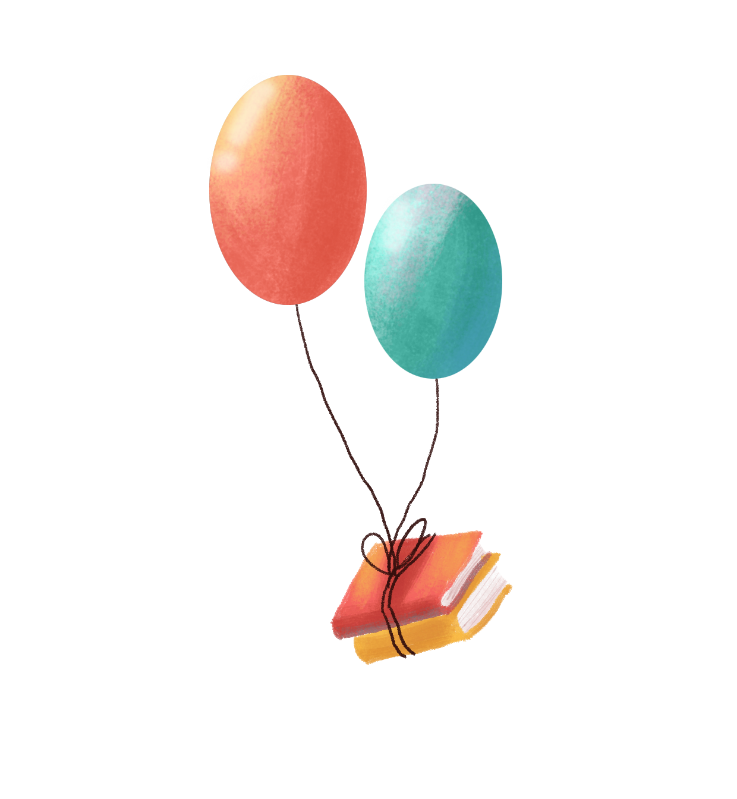 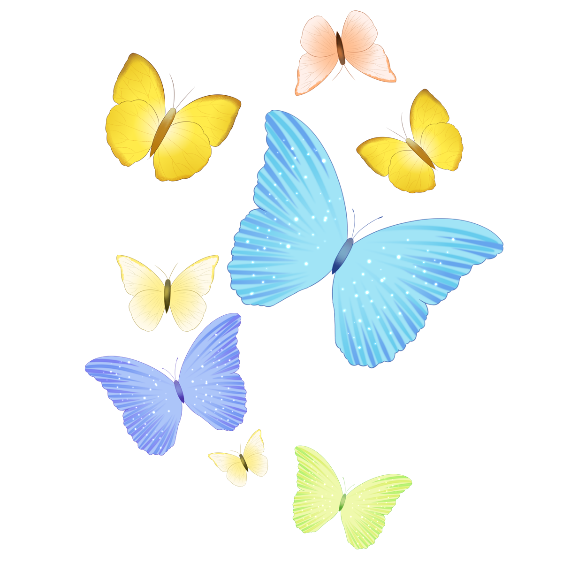 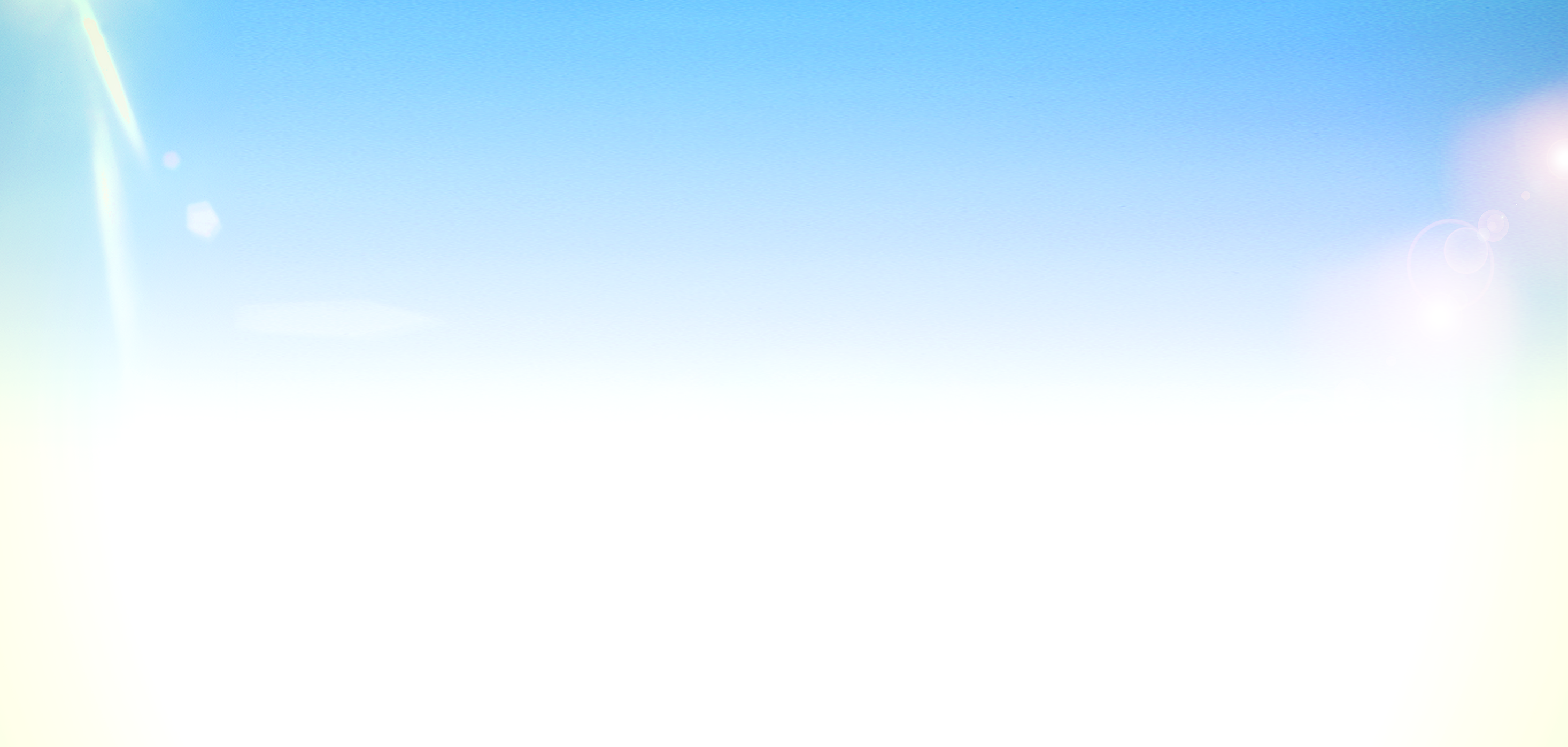 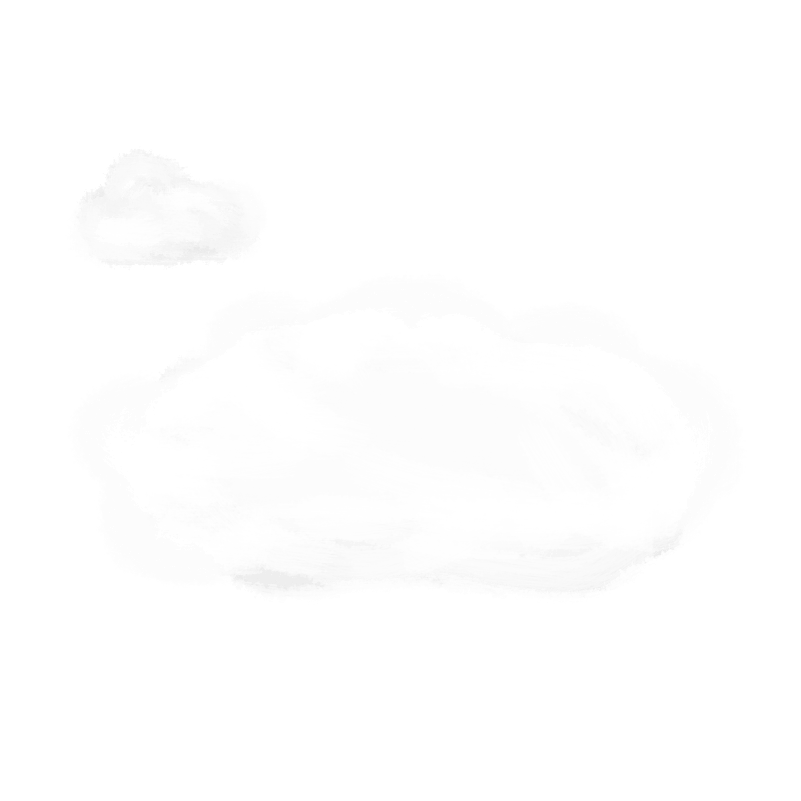 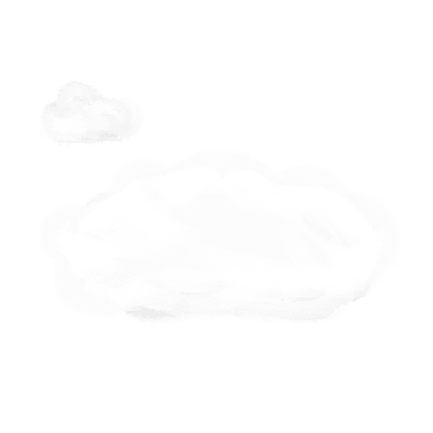 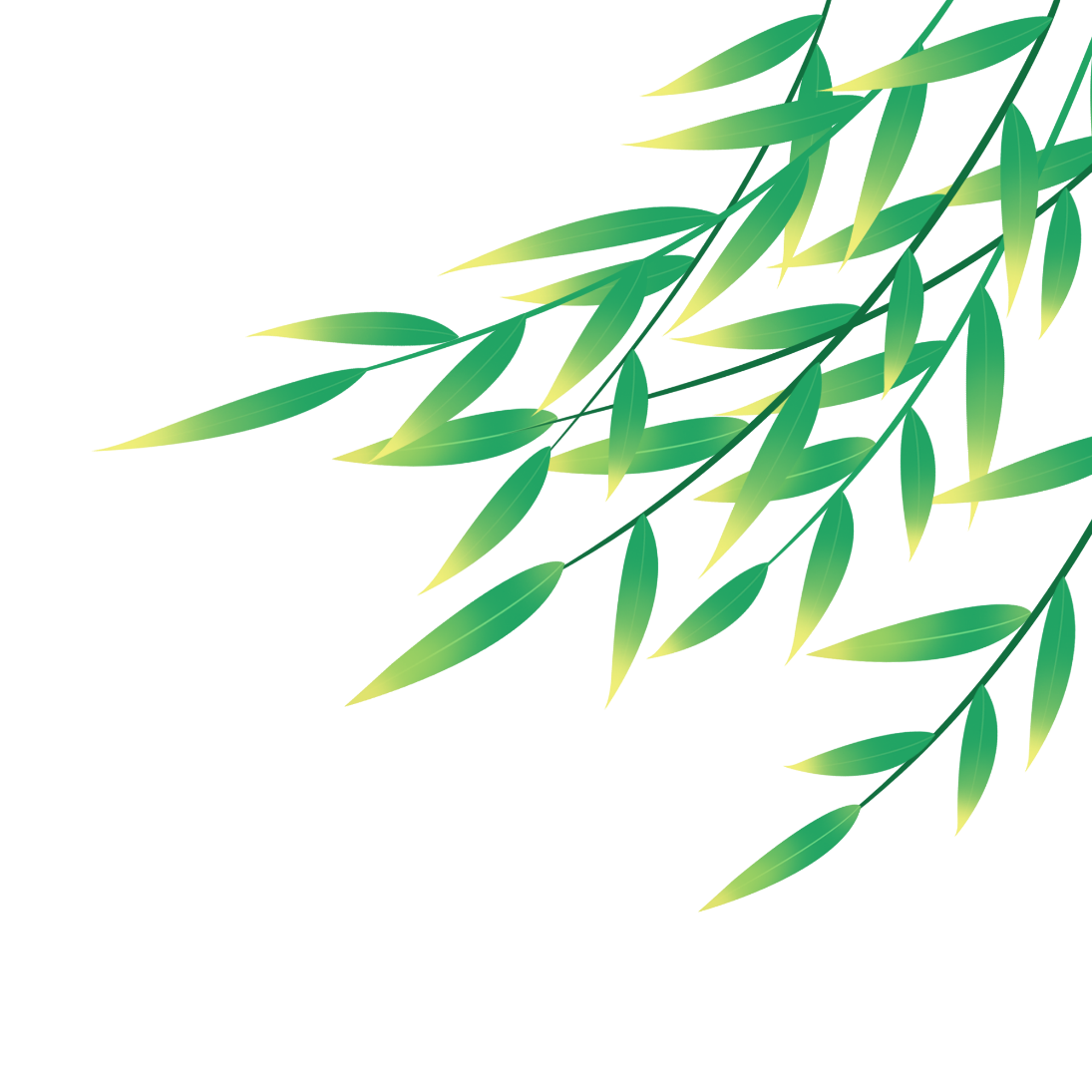 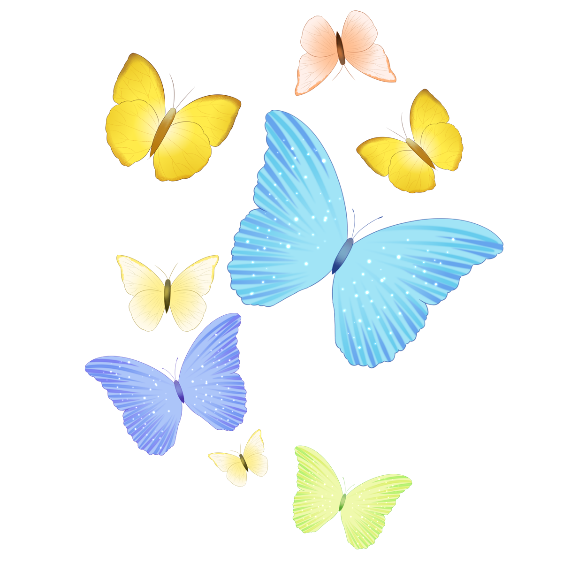 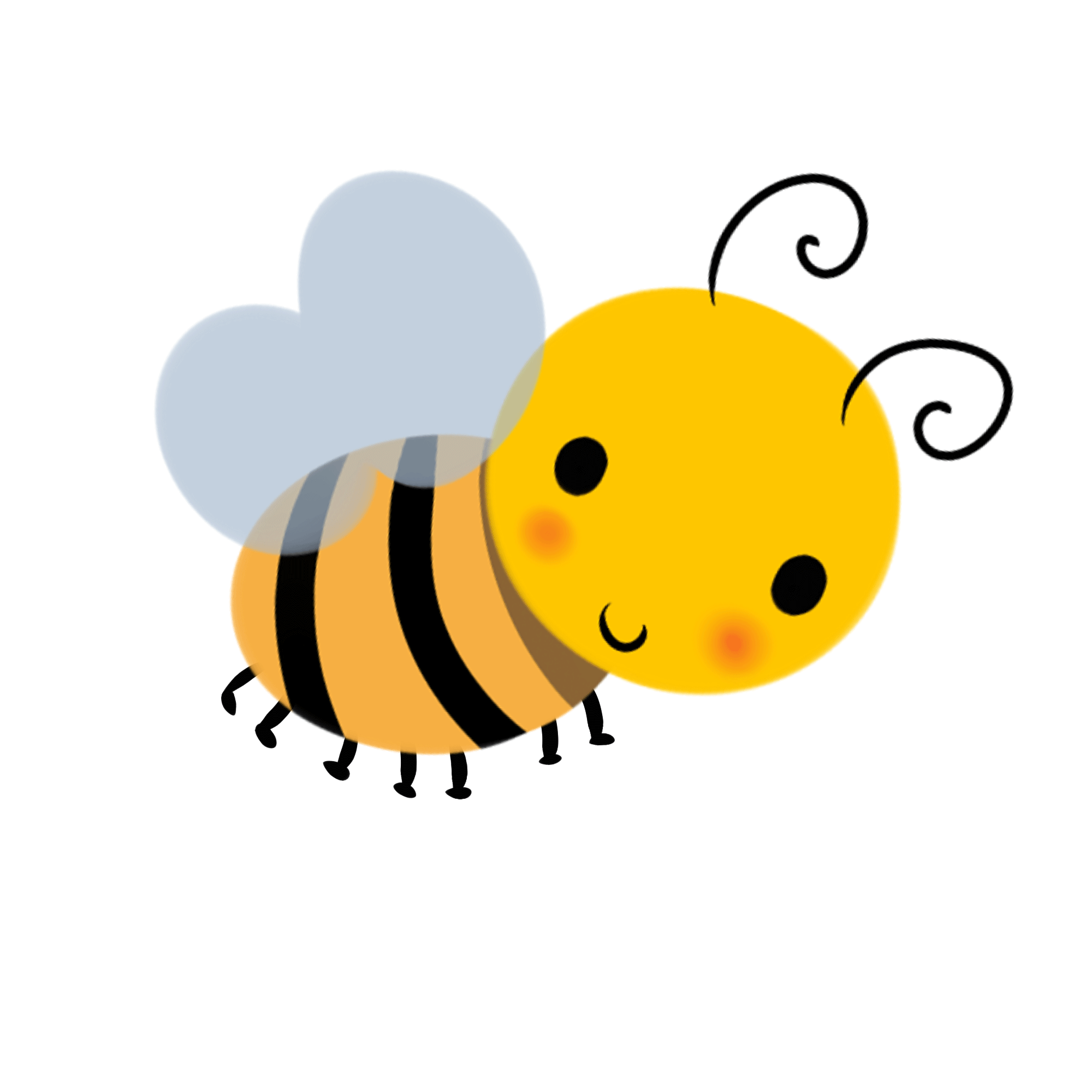 KHOA HỌC
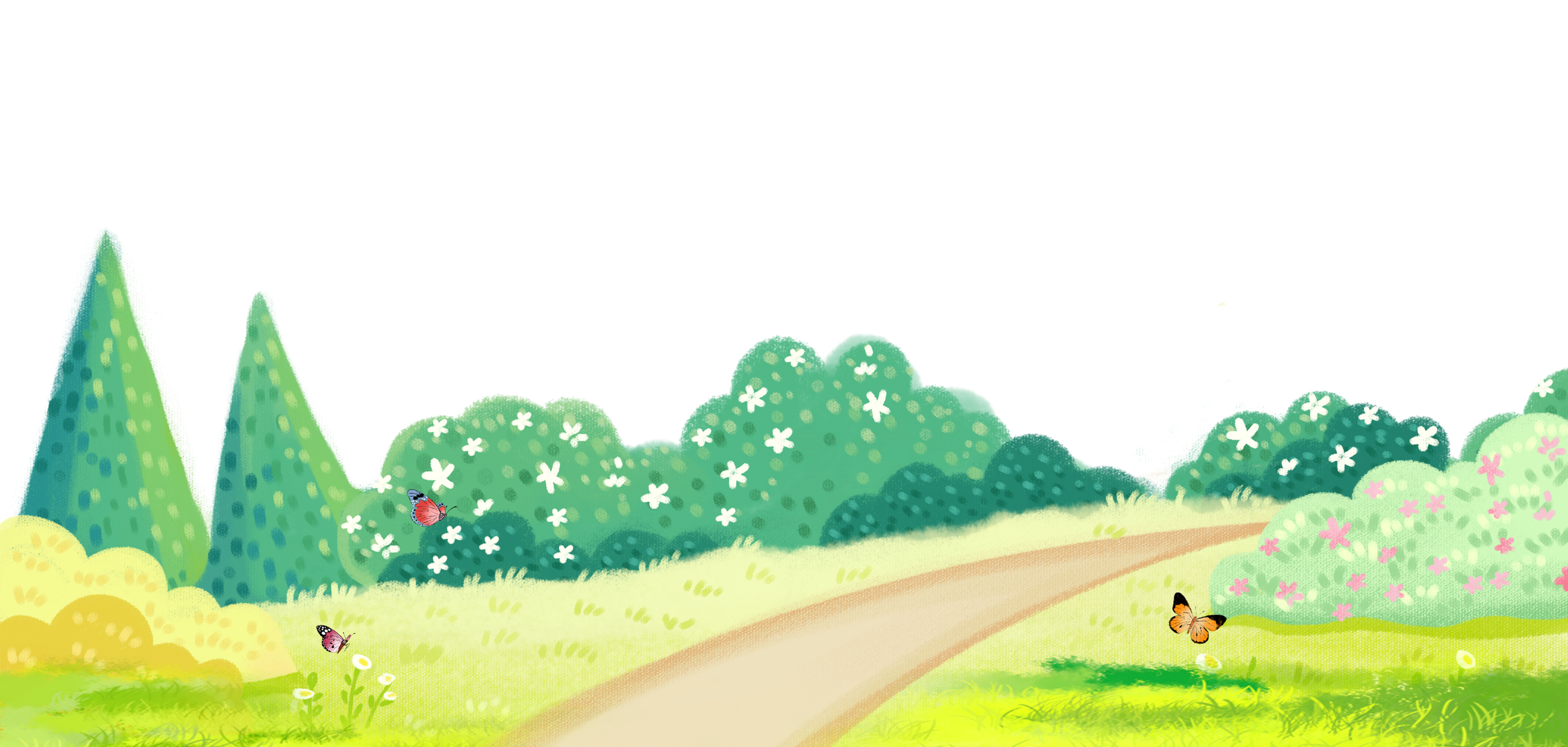 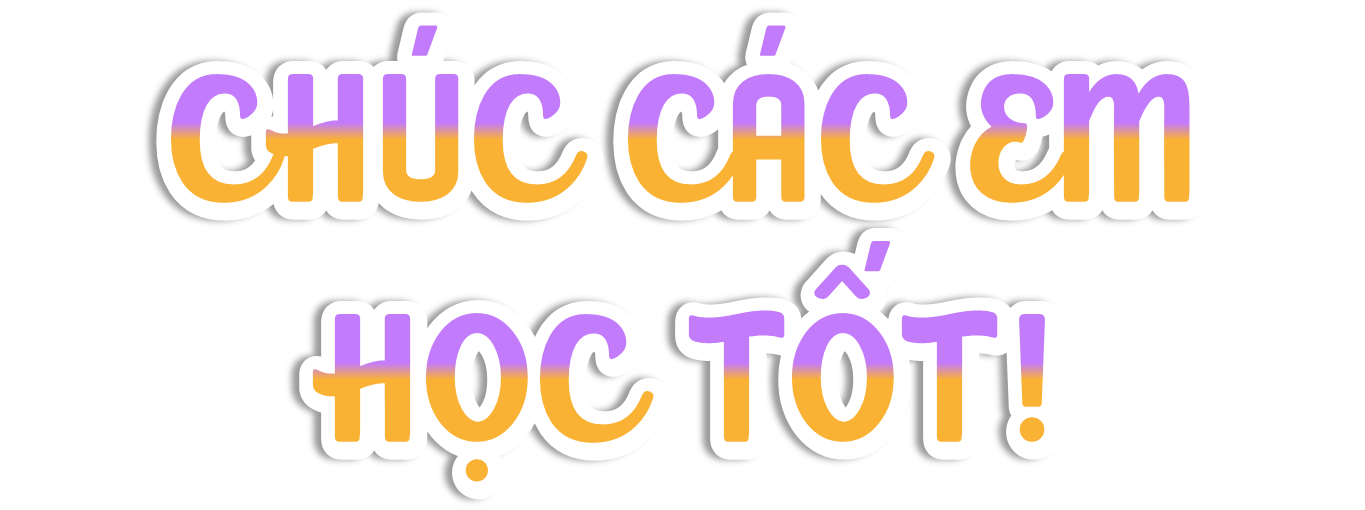 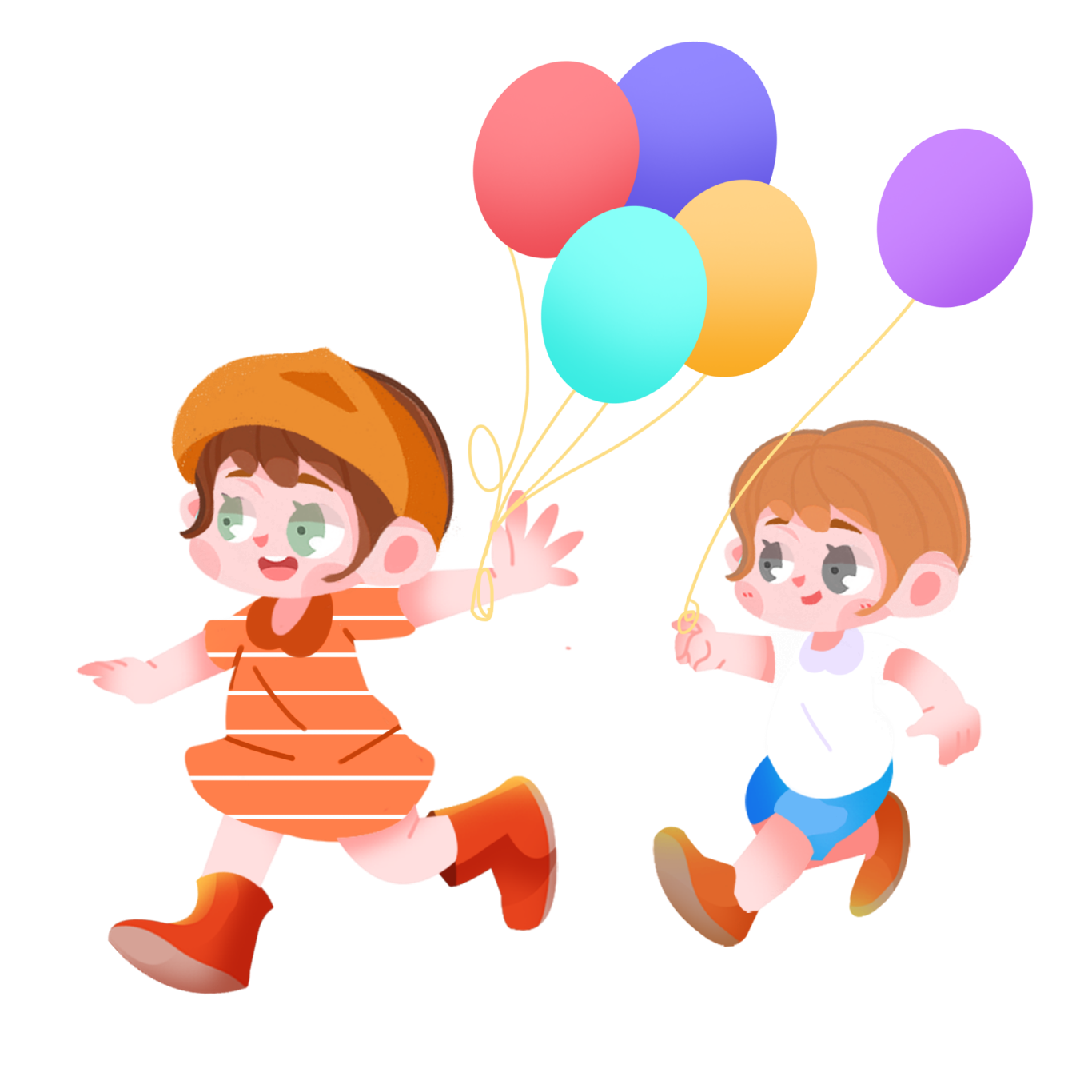 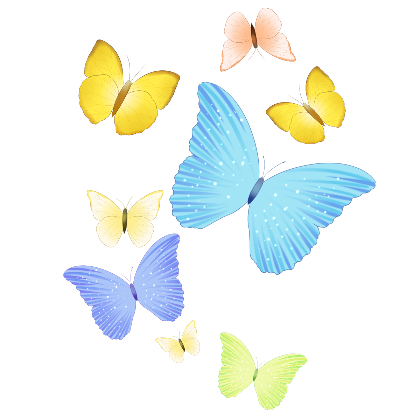